Experimenting with All-Sky Microwave Imaging Observation Assimilation for Tropical Cyclones
Research Group Meeting
23 May 2018

Scott Sieron
Advisors: Fuqing Zhang, Eugene Clothiaux
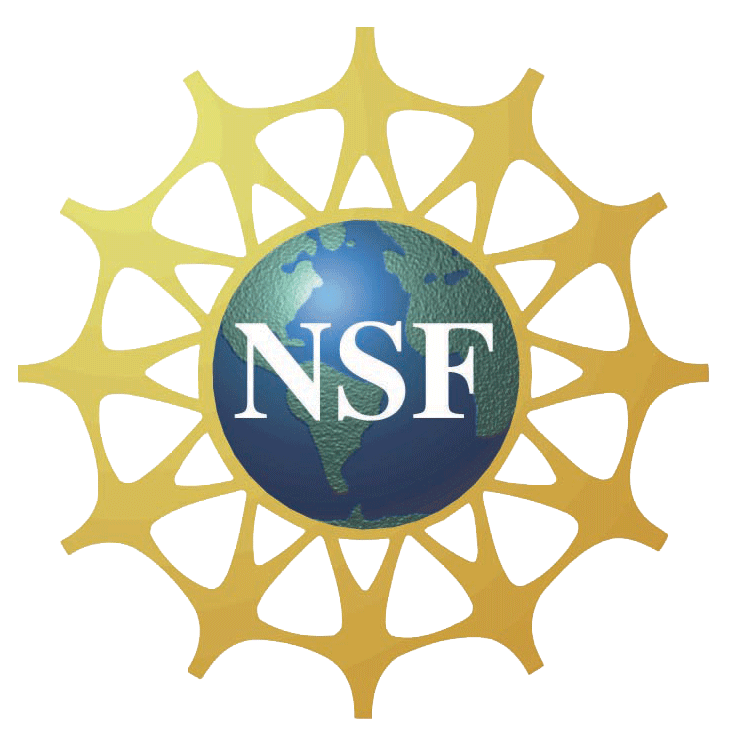 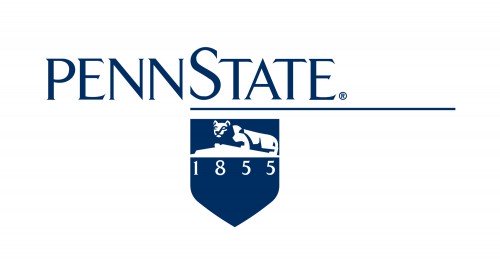 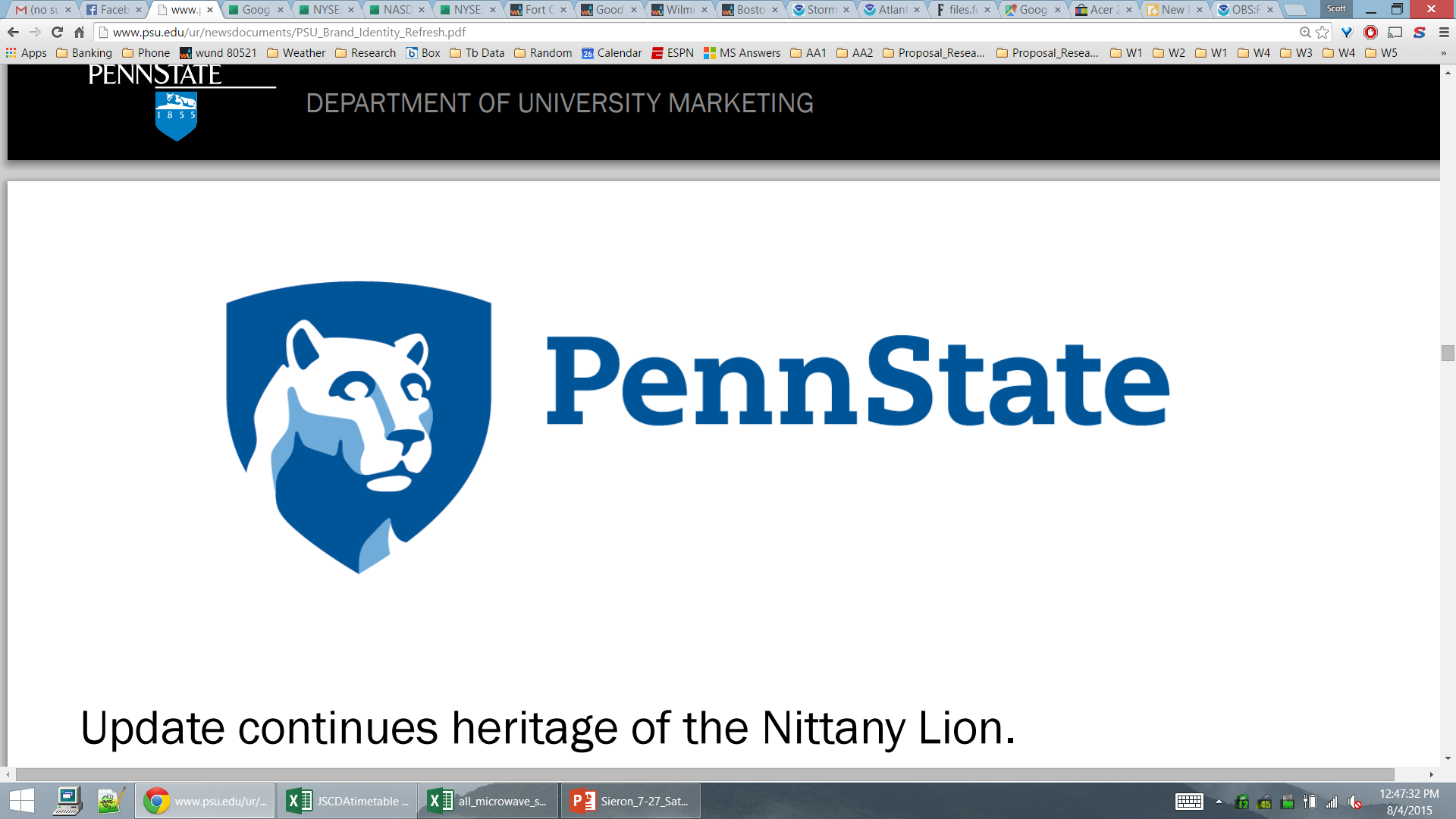 Non-spherical Cloud Scattering Properties
Cloud properties made consistent with particle size distribution of the microphysics scheme (WSM6; Sieron et al. 2017, JGR)
Replaced sphere snow particles with the Liu (2008; MWR) sector snowflake (Sieron et al. 2018, JAME)
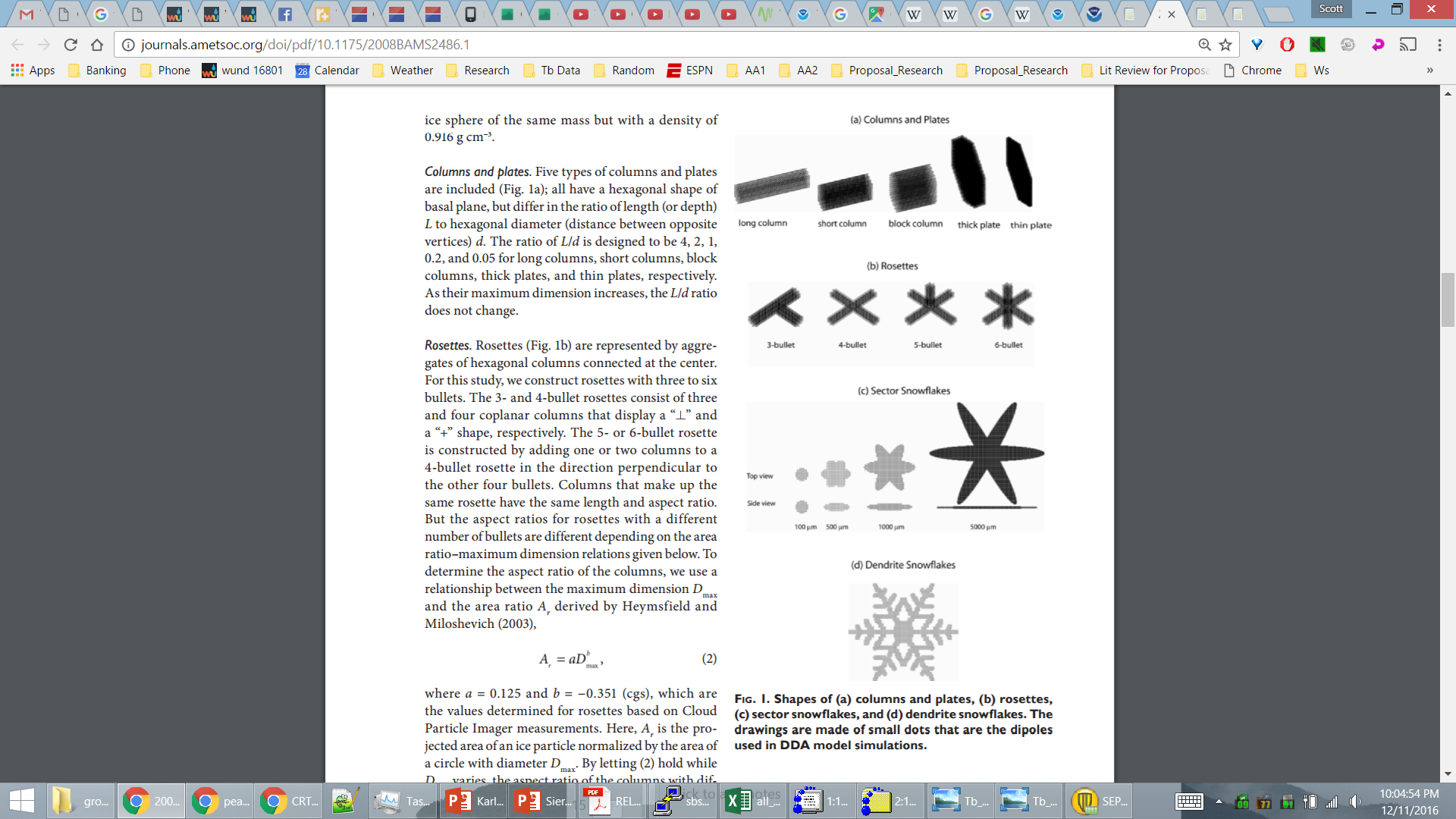 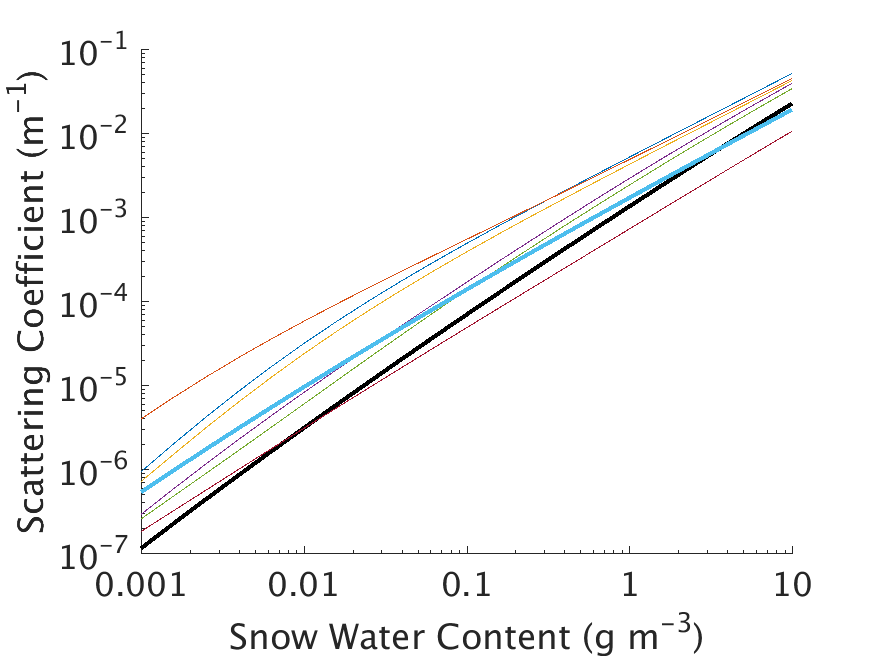 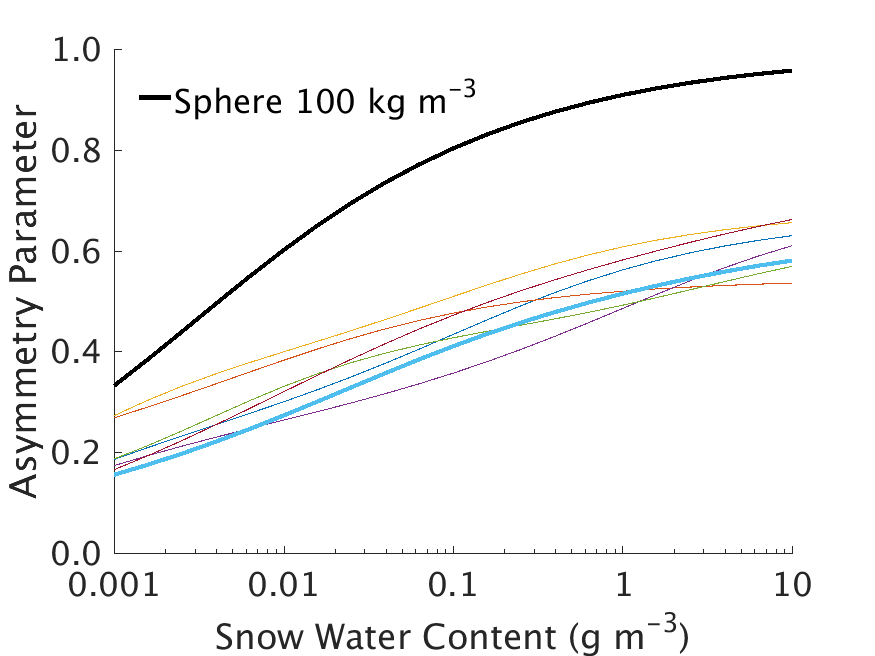 Spherical particles produce outlying values of scattering coefficient and asymmetry parameter
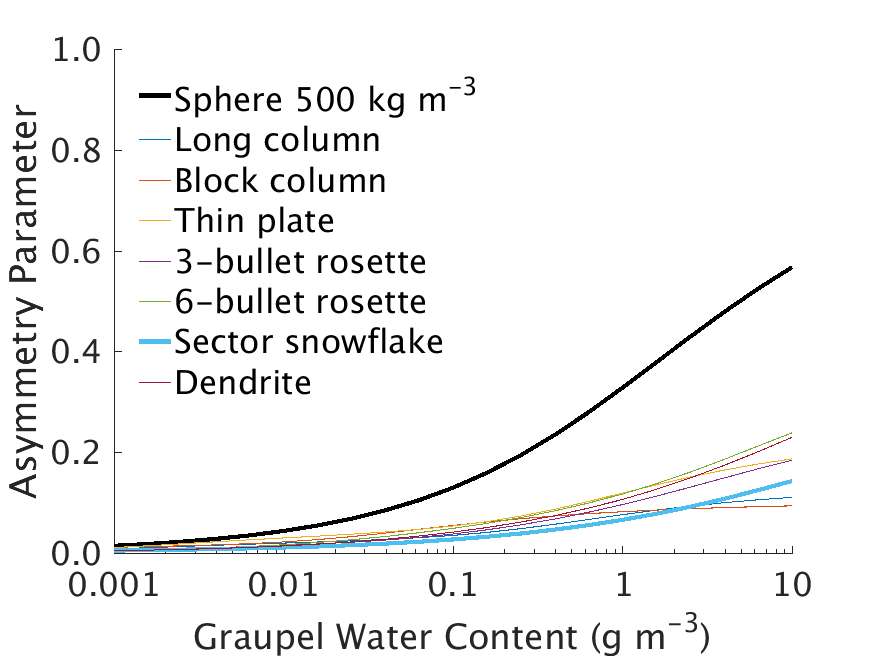 183 GHz
Spheres vs. Sector Snowflakes BTs
300
280
260
240
220
200
180
160
140
120
100
80
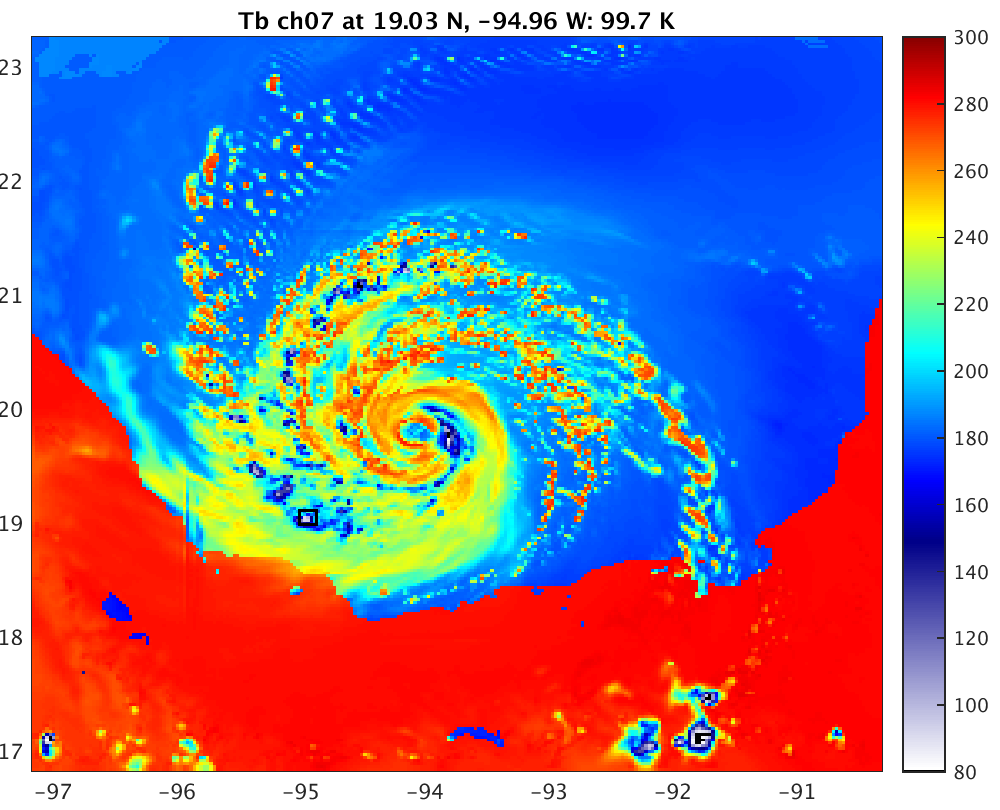 Brightness Temperature (K)
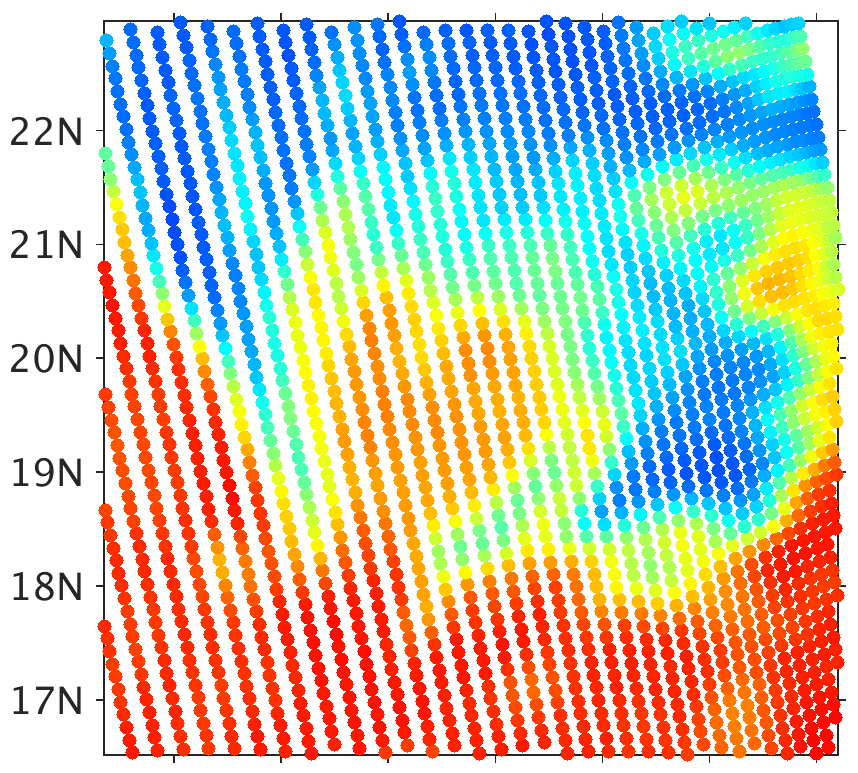 a) SSMIS Observation
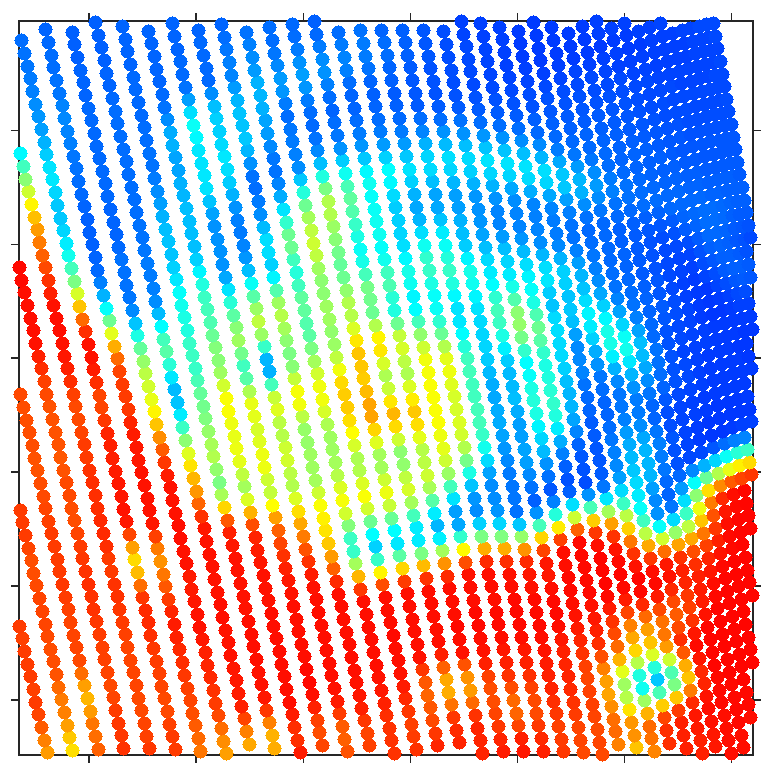 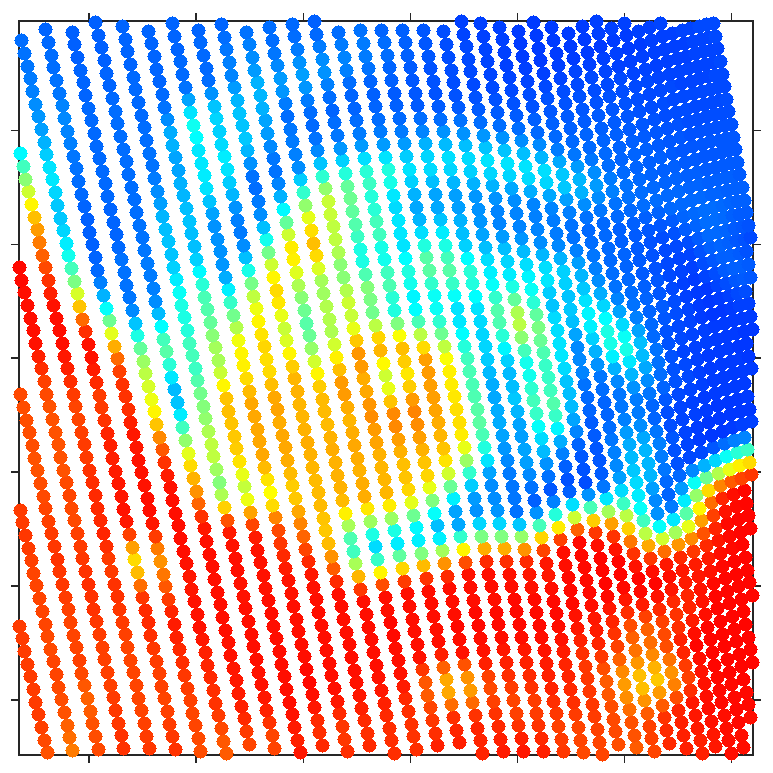 b) All Spheres
c) Sector Flakes (all)
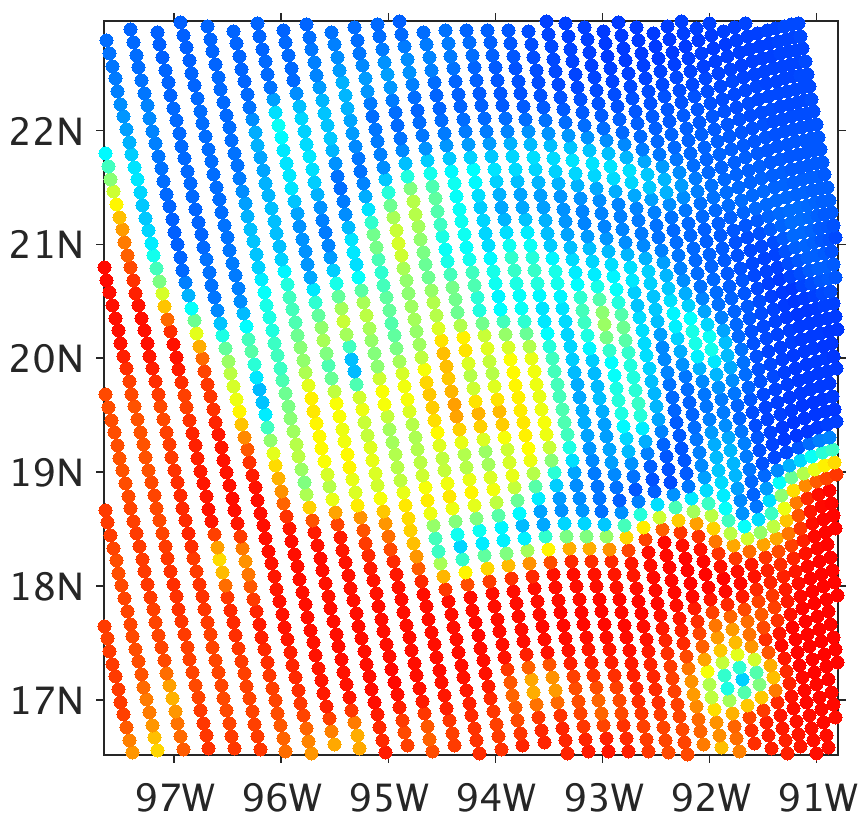 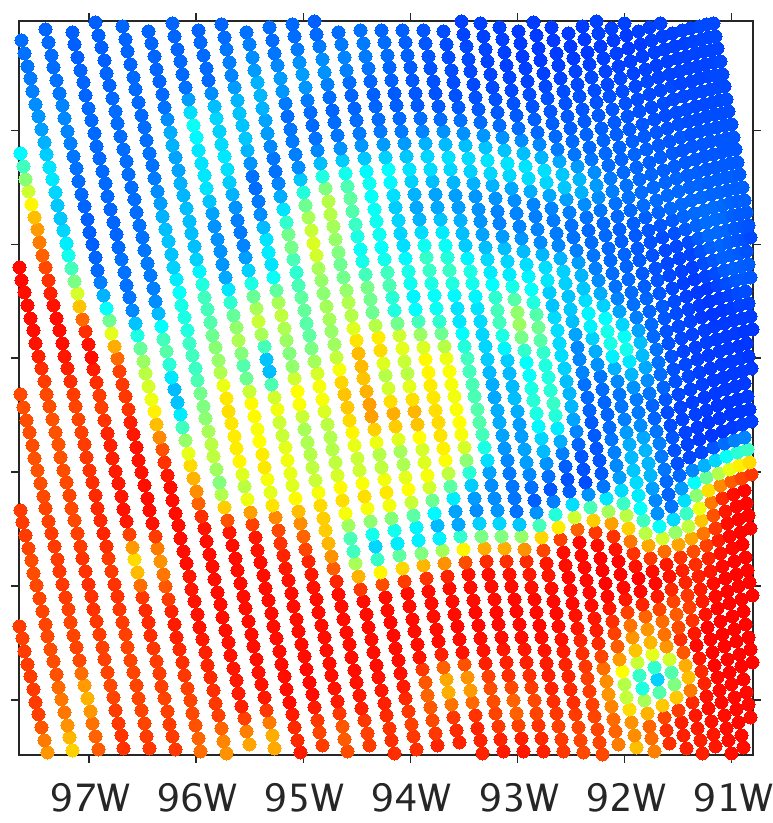 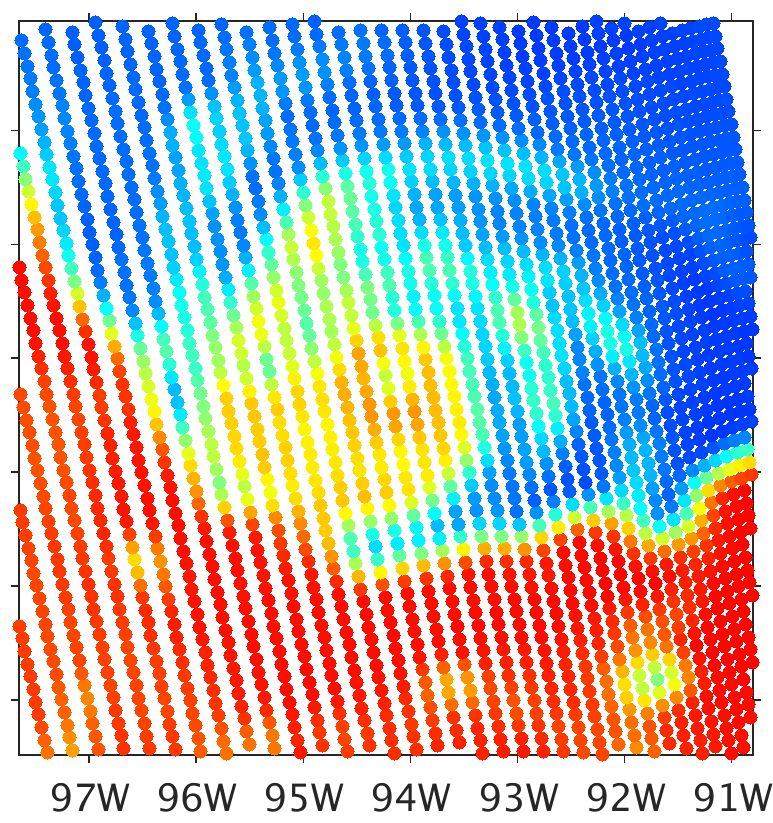 f) Sector Flakes (Snow Only)
d) Sector Flakes (Snow Only)
e) Sector Flakes (Snow Only)
½ Graupel IWC
½ Snow IWC
Spheres vs. Sector Snowflakes BTs
300
280
260
240
220
200
180
160
140
120
100
80
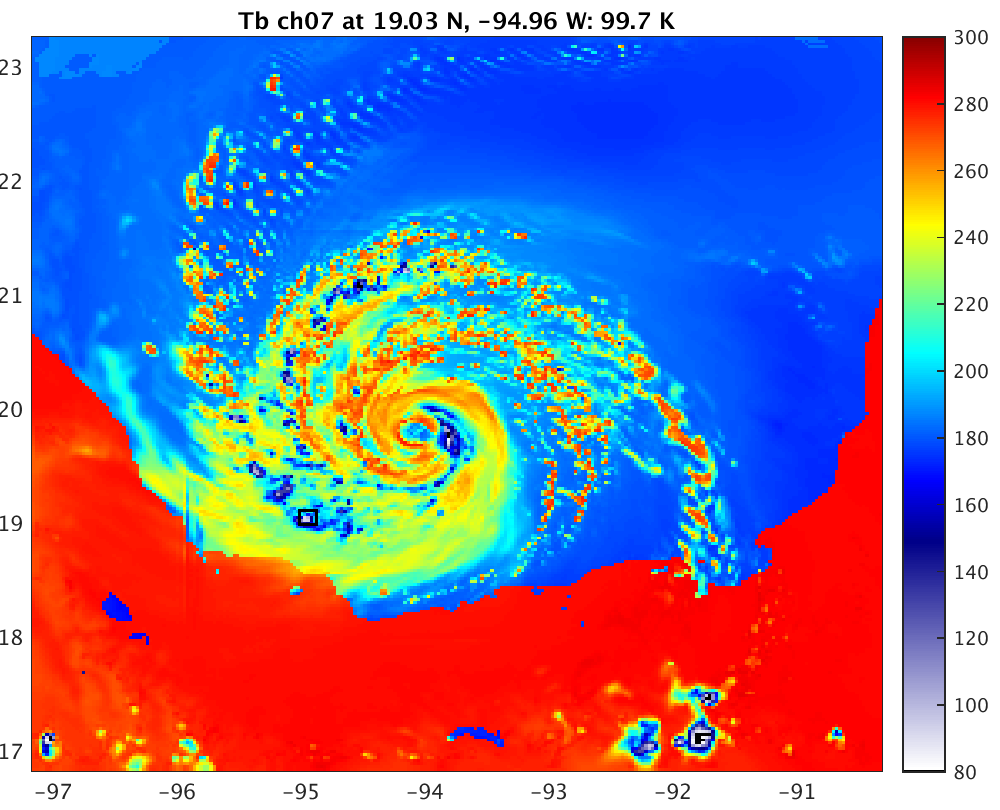 Brightness Temperature (K)
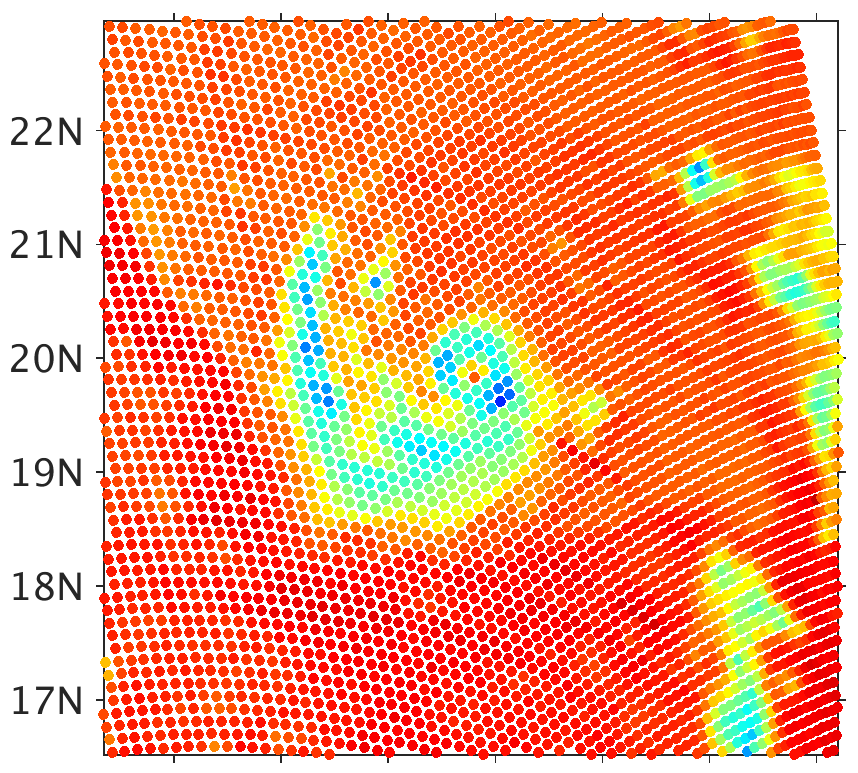 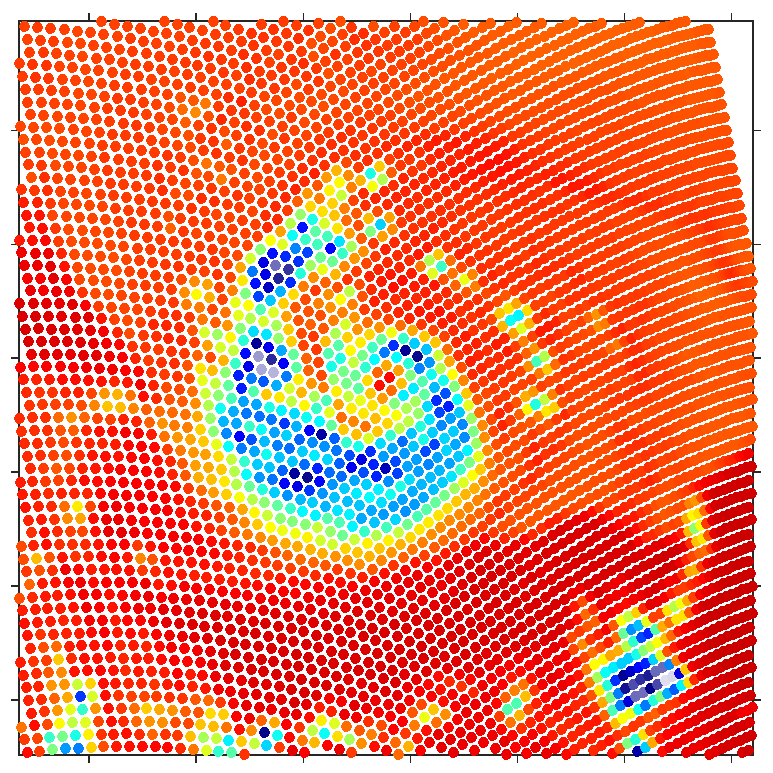 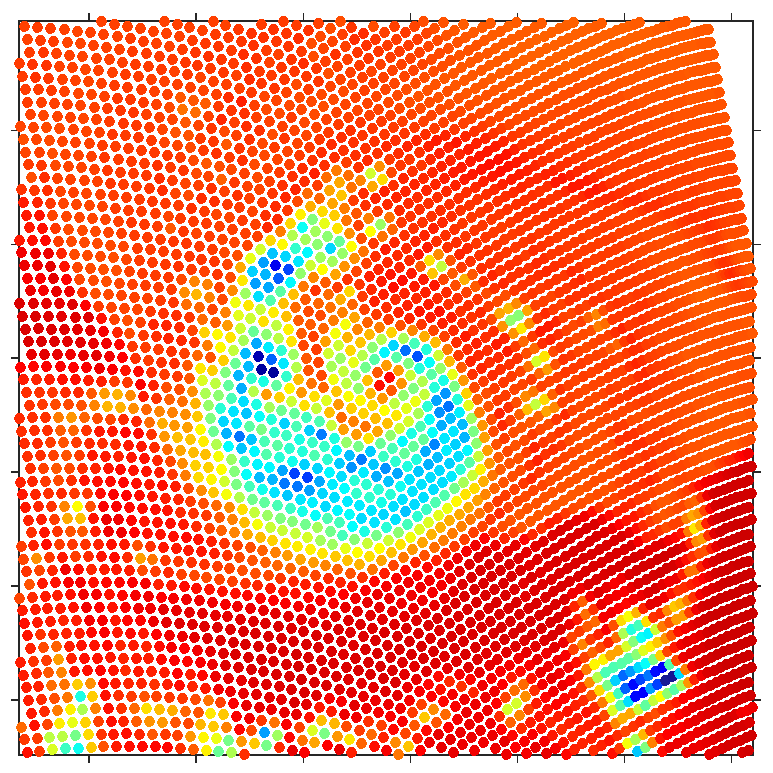 b) All Spheres
c) Sector Flakes (all)
a) SSMIS Observation
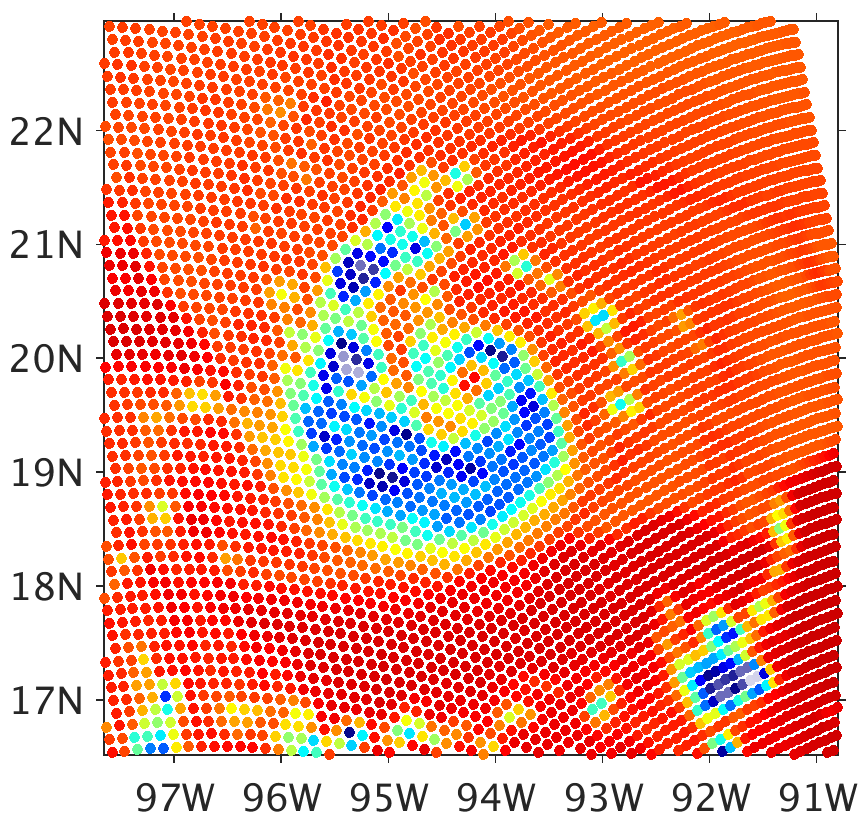 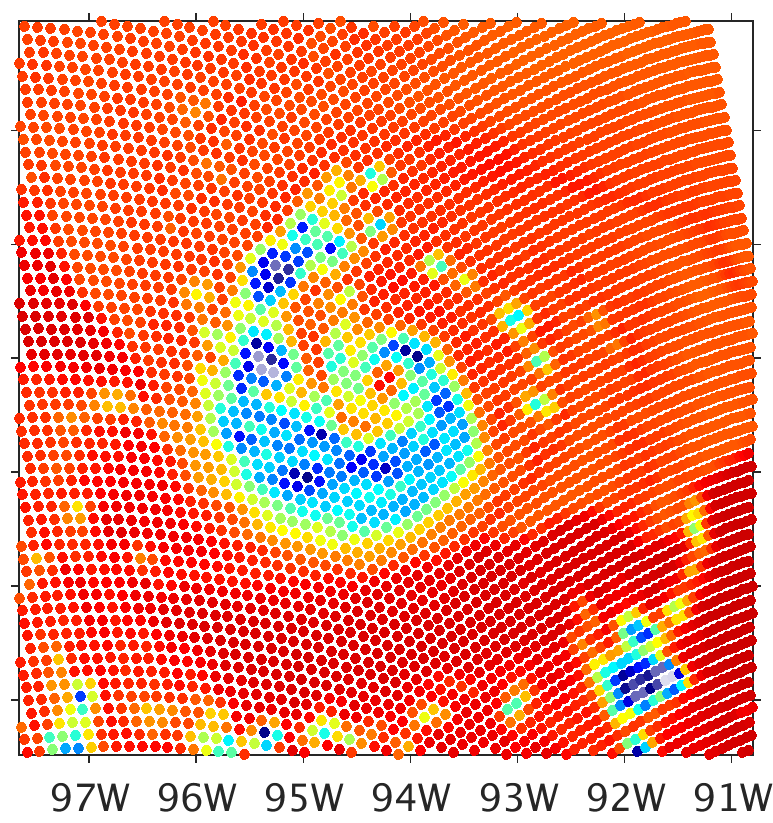 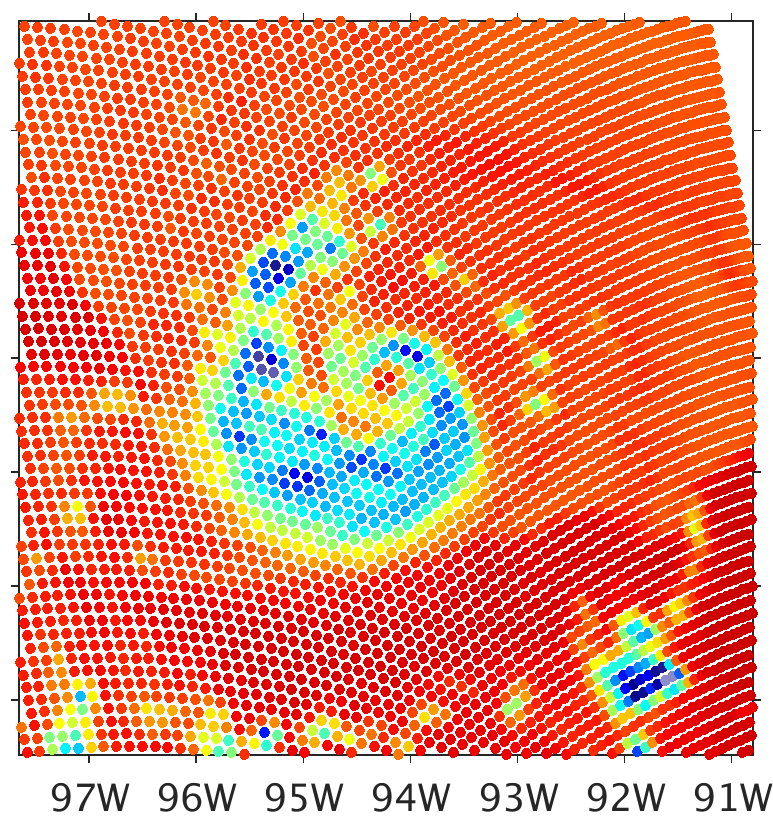 f) Sector Flakes (Snow Only)
d) Sector Flakes (Snow Only)
e) Sector Flakes (Snow Only)
½ Graupel IWC
½ Snow IWC
Spheres vs. Sector Snowflakes BTs
300
280
260
240
220
200
180
160
140
120
100
80
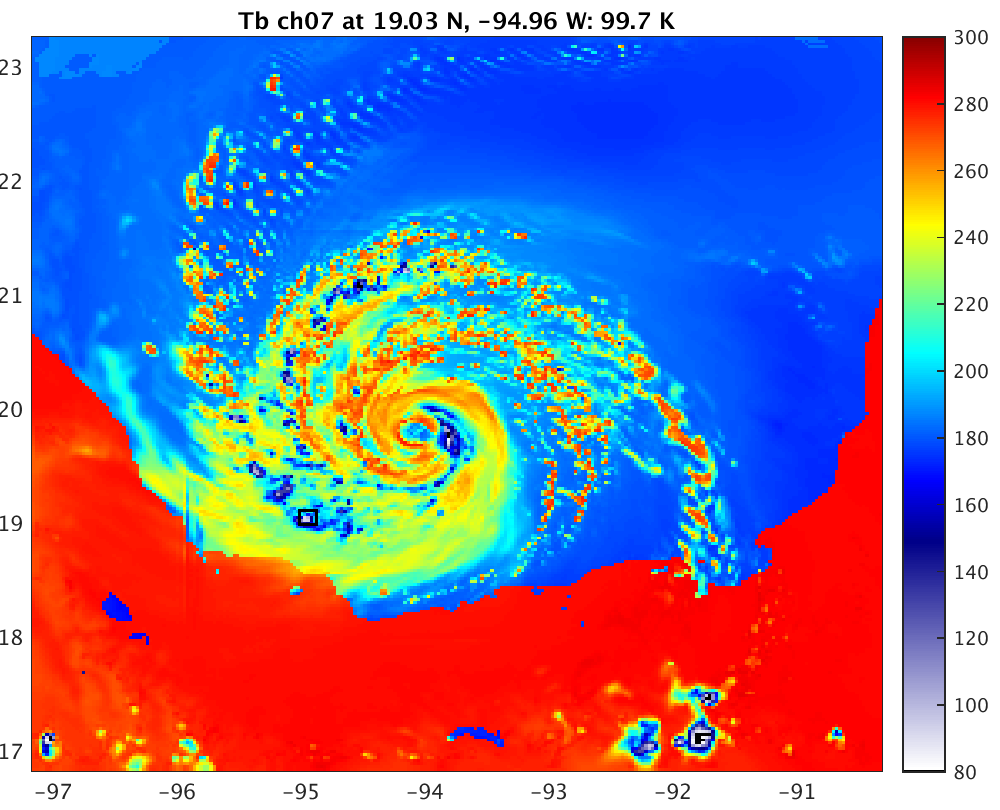 Brightness Temperature (K)
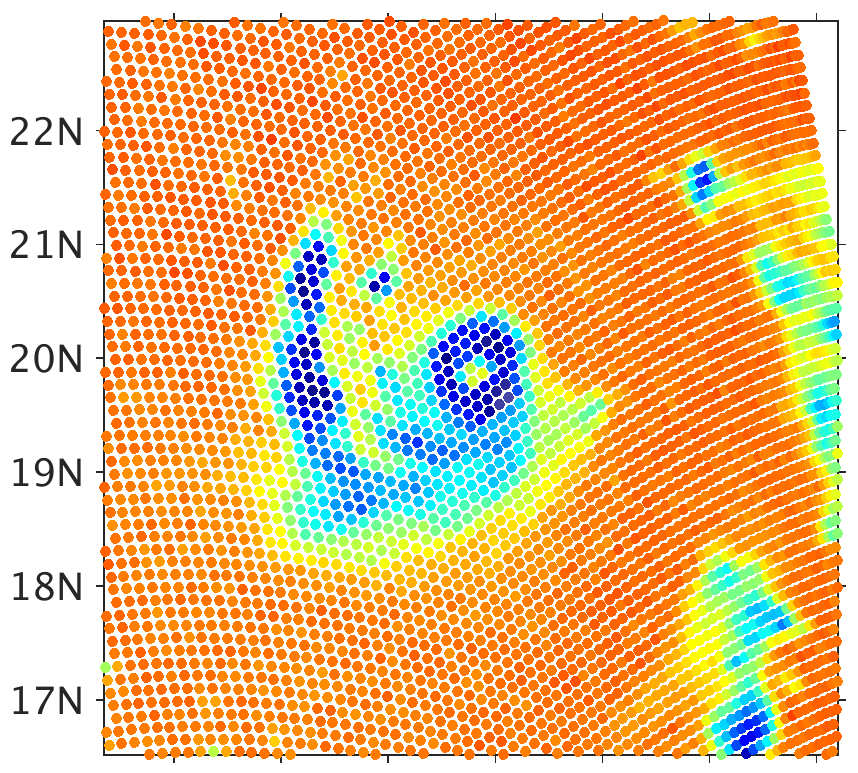 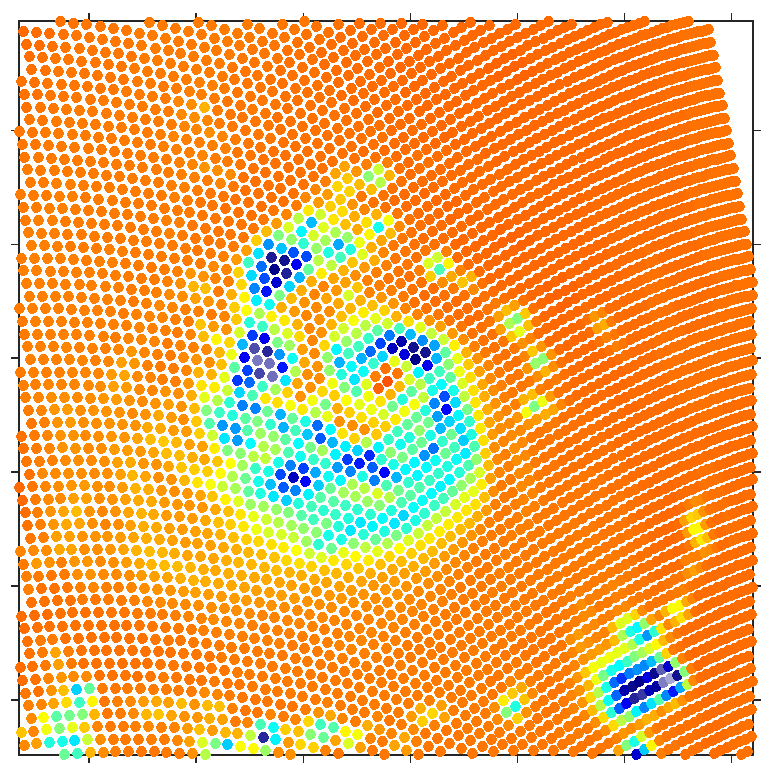 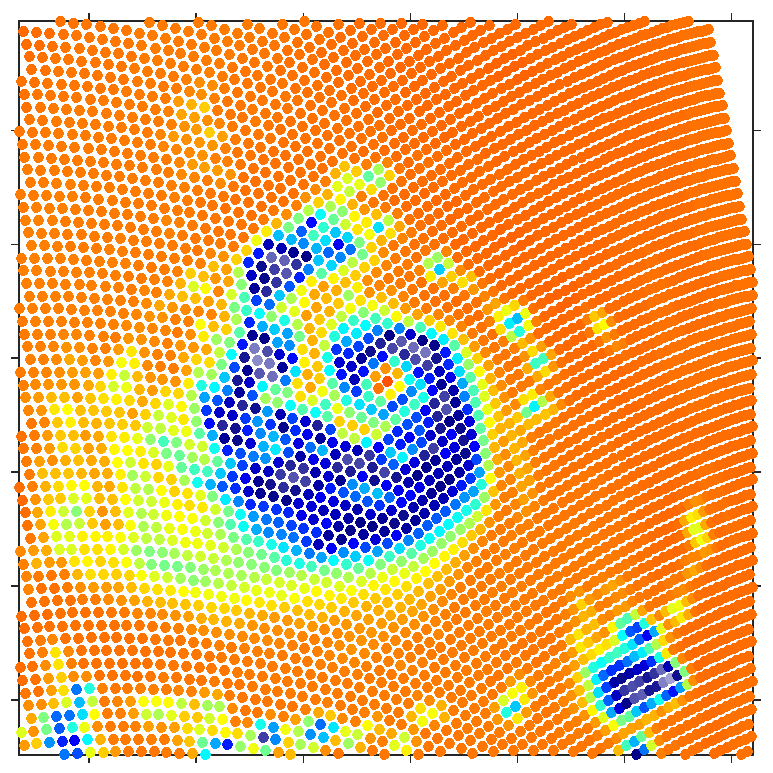 b) All Spheres
c) Sector Flakes (all)
a) SSMIS Observation
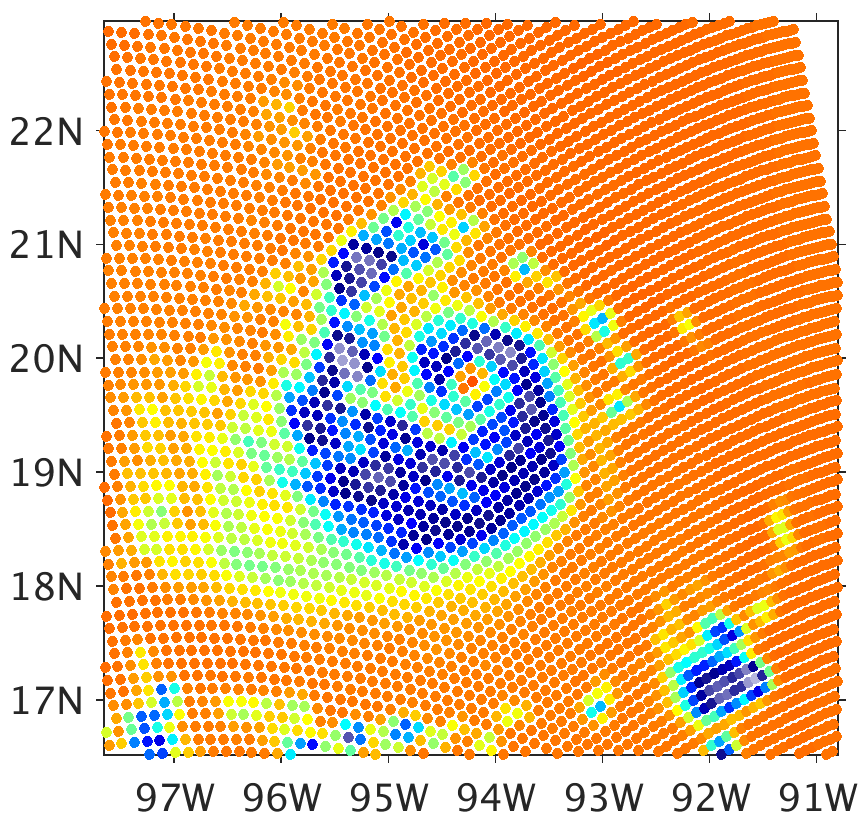 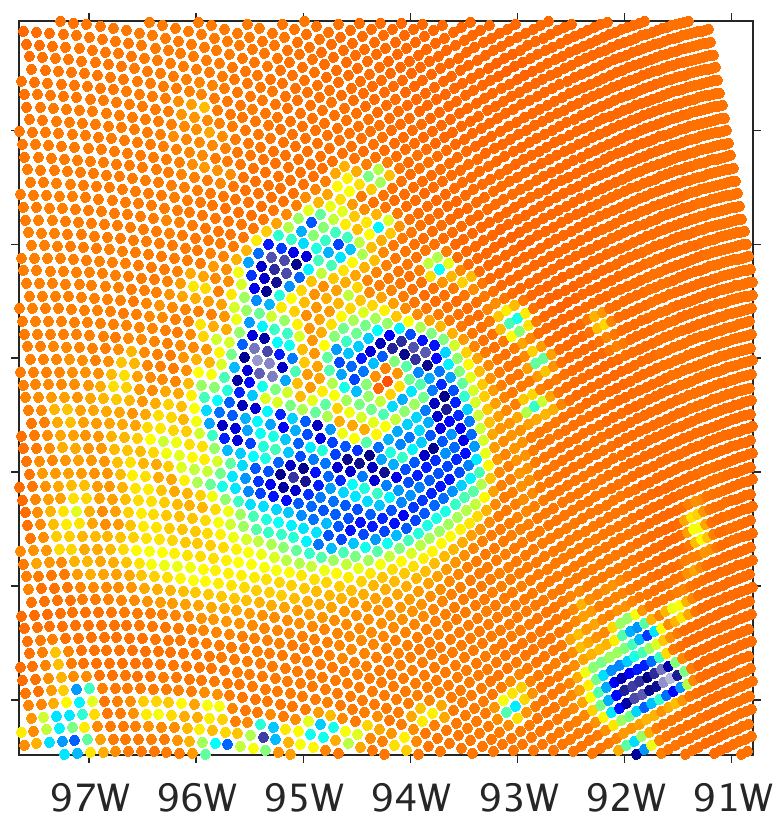 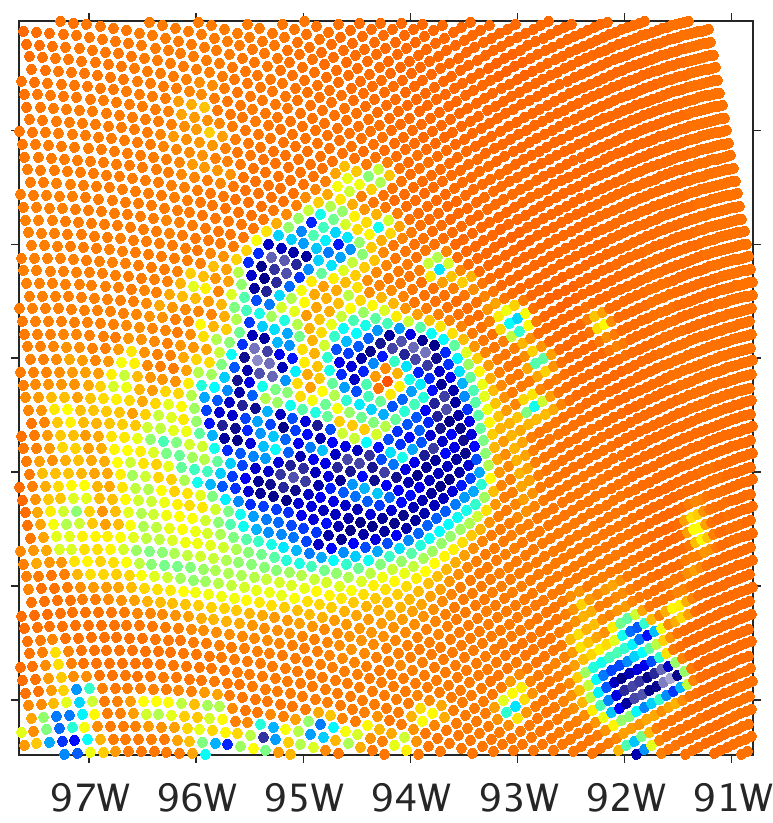 f) Sector Flakes (Snow Only)
d) Sector Flakes (Snow Only)
e) Sector Flakes (Snow Only)
½ Graupel IWC
½ Snow IWC
Spheres vs. Sector Snowflakes BTs
Replacing soft spheres with non-spheres for snow is necessary to make 183 GHz colder than 91.7 GHz in precipitation scenes.
Sector snowflakes do this better than any other particle type.
High-frequency BTs simulated much lower than observations suggest that the simulation has too great of snow mixing ratios.
There are BT depressions at 37 GHz in areas of graupel when using spheres. These can be resolved by reducing graupel water contents, or replacing graupel soft spheres with sector snowflakes.
Since spheres better represent graupel particle constructions, this could suggest overproduction of graupel in this simulation.
Preliminary Data Assimilation Experiments
Cycling DA of both infrared (e.g., Minamide and Zhang 2017, MWR) and microwave for mesoscale model tropical cyclone
Microwave (MW) observations
+	directly informative of vertically-integrated liquid and ice water contents
-	only on polar-orbiting satellites, thus not continuously available and at irregular time intervals
Infrared (IR) observations
+	Continuously-available high-resolution observations from geostationary satellites (e.g., GOES-R, Himawari-8)
-	Not directly informative of integrated water contents, just cloud top
Preliminary Data Assimilation Experiments
Hurricane Harvey (2017), hourly cycling from 23 Sept 12 UTC to 24 Sept 00 UTC
Geostationary IR (GOES-16 ABI) observations, as well as storm position and intensity, are assimilated every hour
Most of the available MW observations of ~19 GHz and ~183±7 are assimilated
24 Sept 00 UTC
23 Sept 00 UTC
12 UTC
15 UTC
18 UTC
21 UTC
SSMIS
SSMI &
SAPHIR
GMI
AMSR2 &
SAPHIR
SSMIS
Ensemble
Initialization
Preliminary Data Assimilation Experiments
60 members; inner-most domain grid spacing 3 km
IR and MW brightness temperatures calculated with the CRTM
Distribution-specific MW cloud scattering properties, with snow modeled as sector snowflakes
Data thinning & successive covariance localization
Observation errors: 3 K (IR and MW), 3 hPA
Adaptive Observation Error Inflation (Minamide and Zhang 2017; MWR)
Adaptive Background Error Inflation (Minamide and Zhang 2018, QJR)
Assimilating All-sky Satellite Radiances: Harvey (2017)
WRF/CRTM simulated radiance, 1st cycle
Prior (12 UTC) vs. 12 UTC GPM observations
CRTM-DS Sector Snowflakes
Brightness Temperature (K)
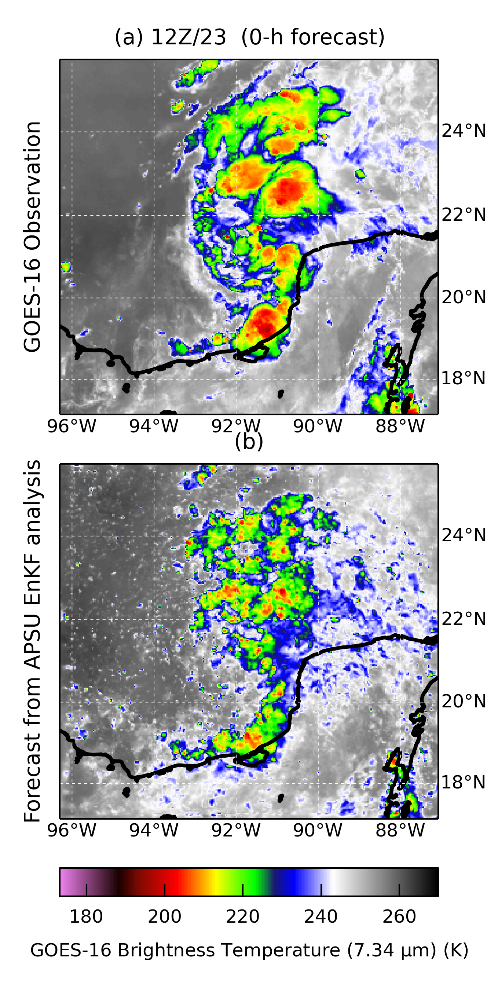 183.3±7 GHz
18.7 GHz
37 GHz
89 GHz
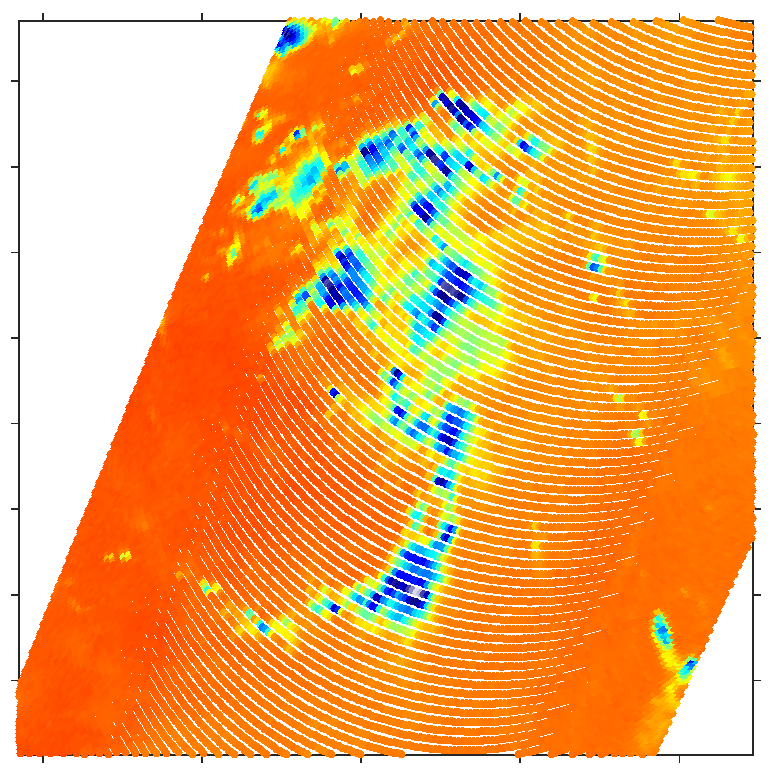 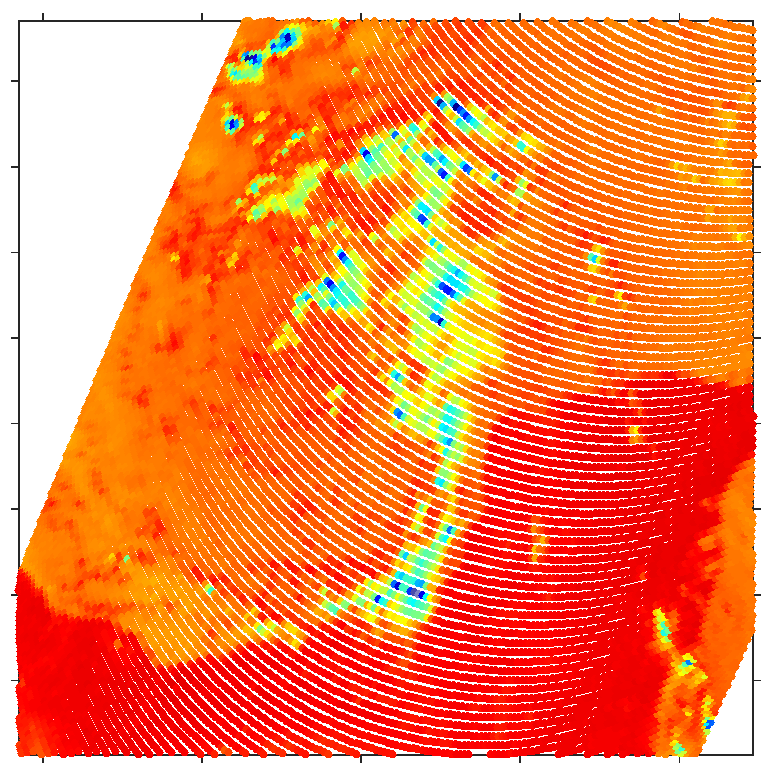 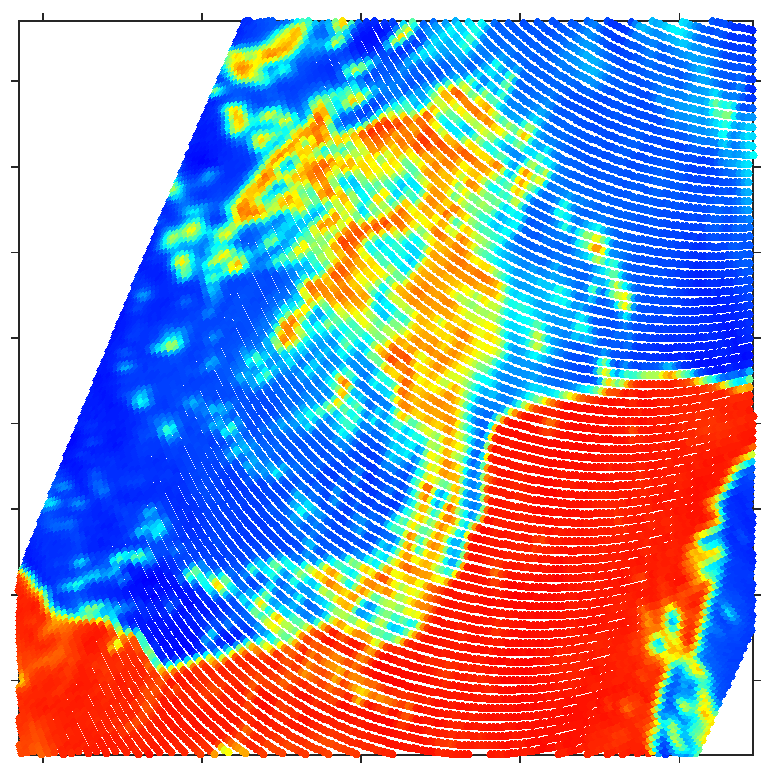 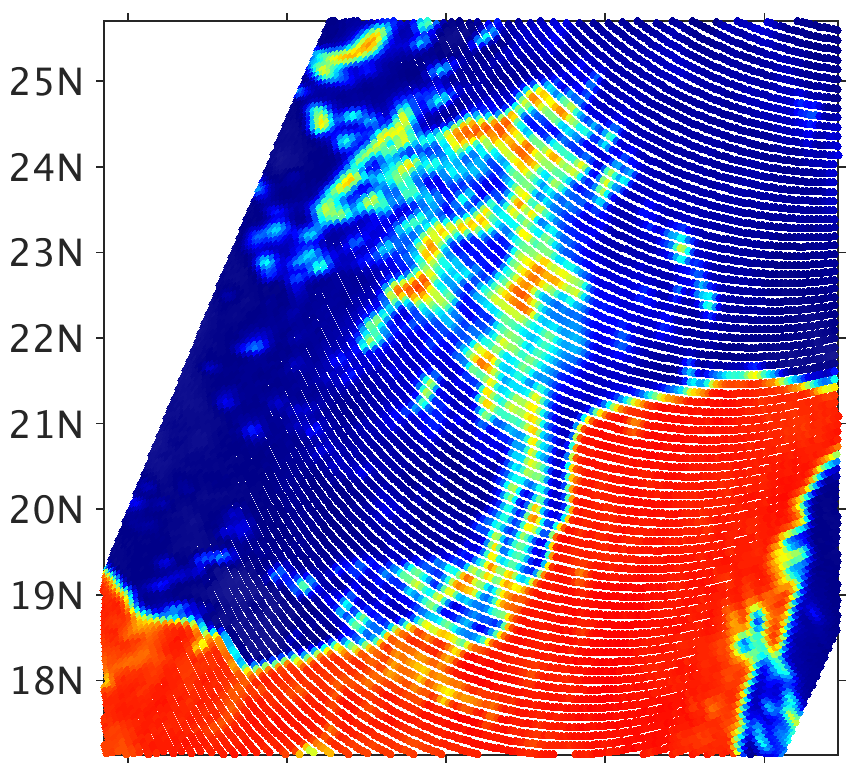 Obs
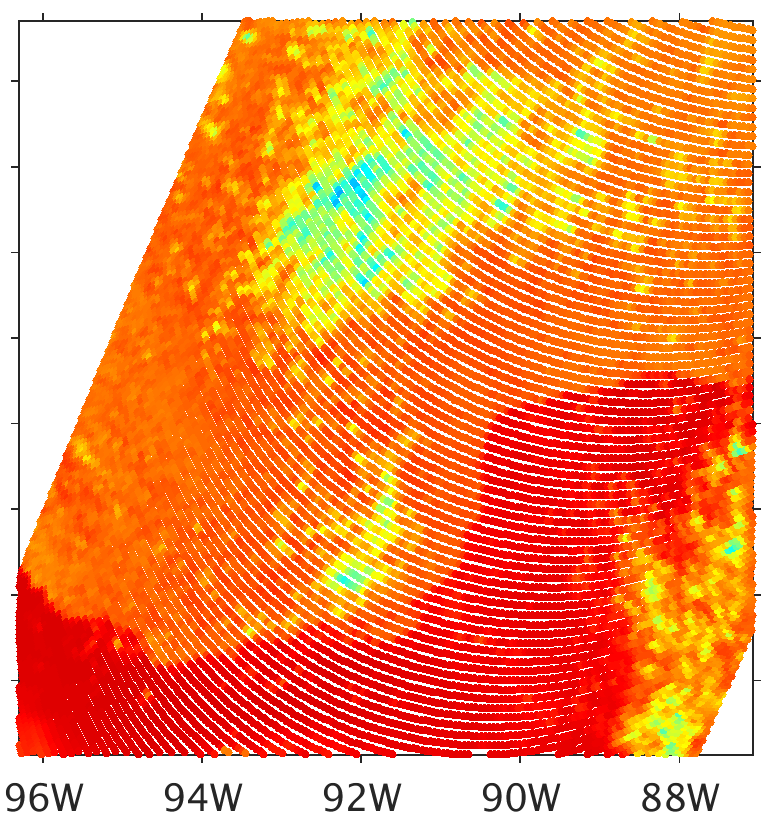 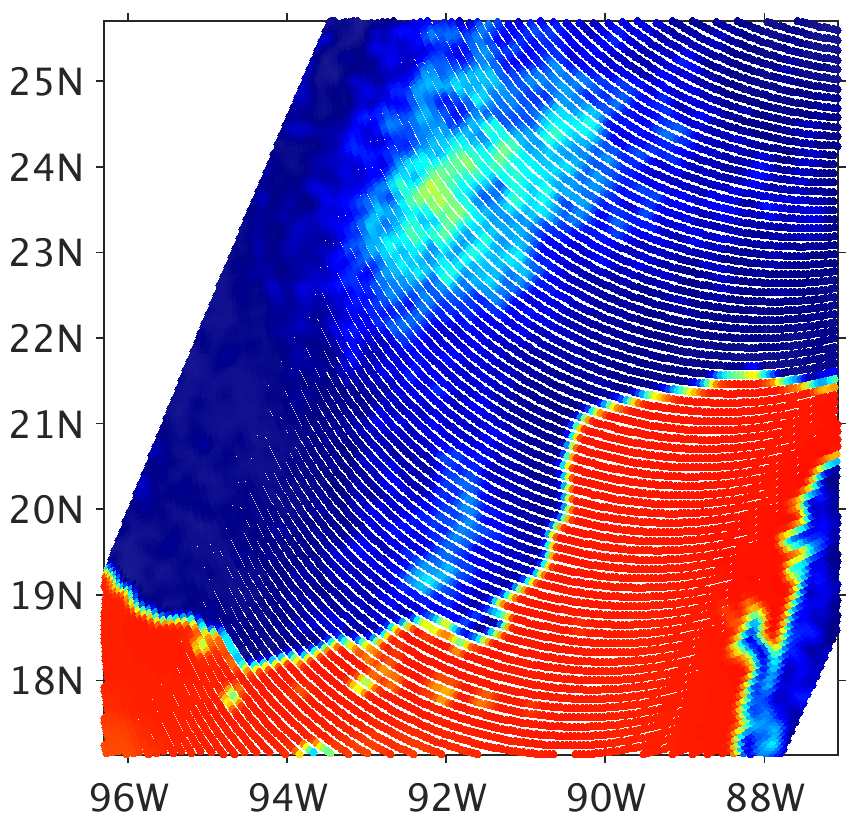 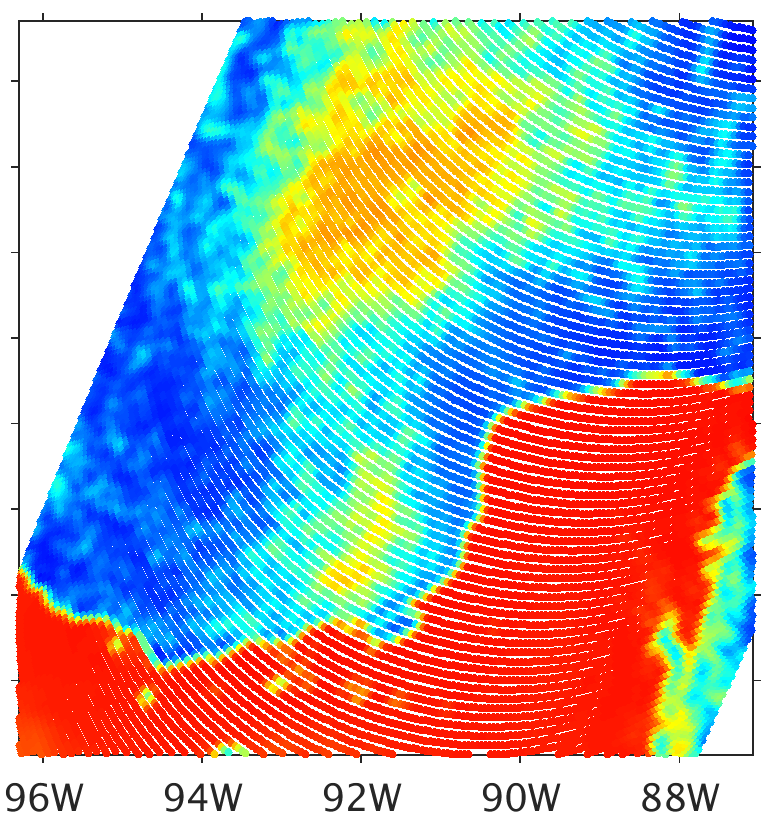 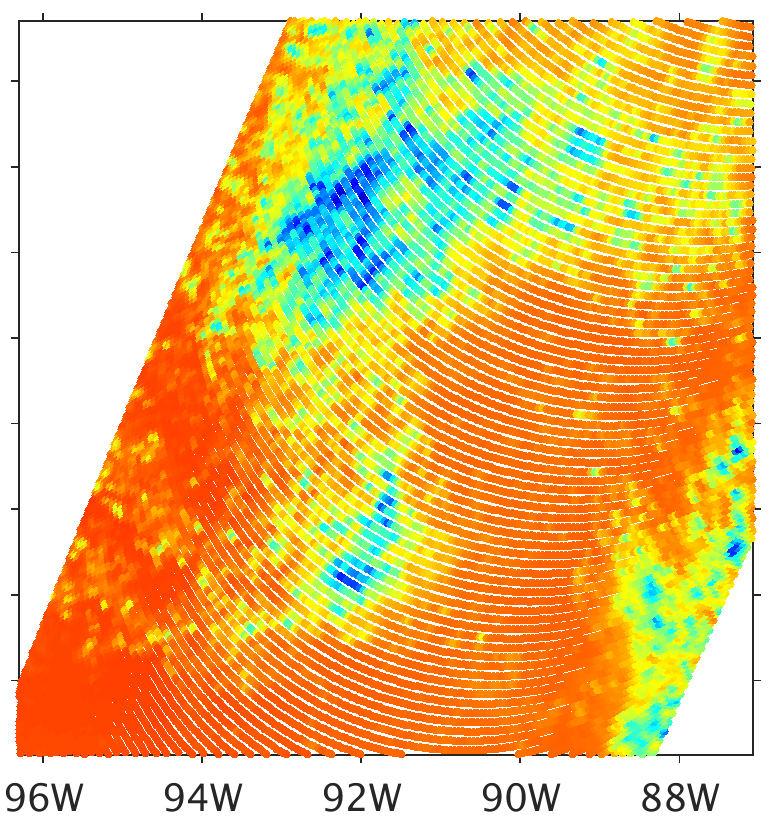 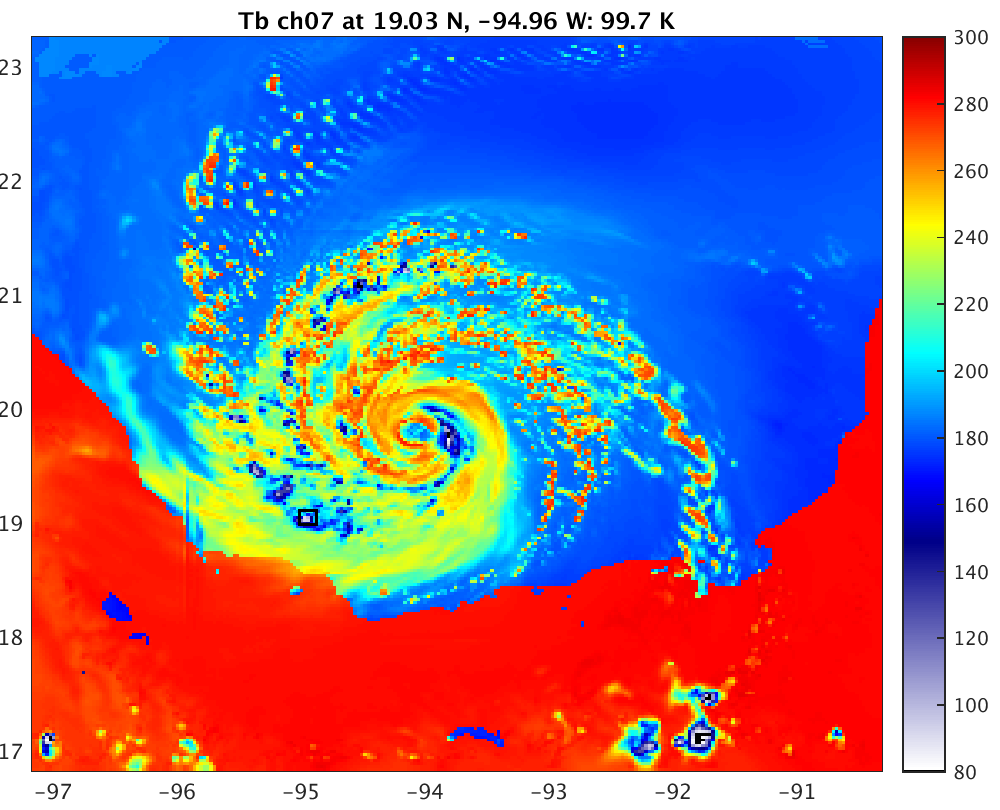 100
120
140
160
180
200
220
240
260
280
300
80
Assimilating All-sky Satellite Radiances: Harvey (2017)
*not using ABEI
WRF/CRTM simulated radiance, 1st cycle
Analysis, IR only (12 UTC) vs. 12 UTC GPM observations
CRTM-DS Sector Snowflakes
Brightness Temperature (K)
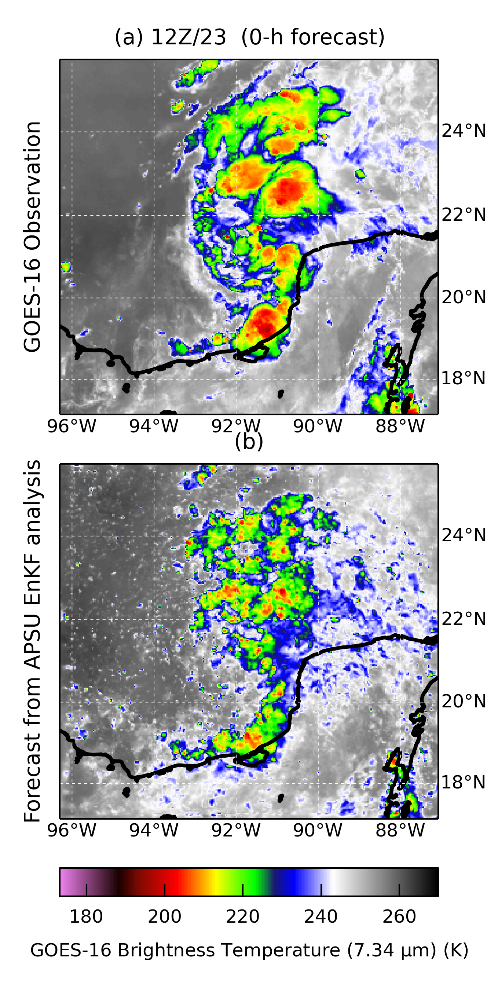 183.3±7 GHz
18.7 GHz
37 GHz
89 GHz
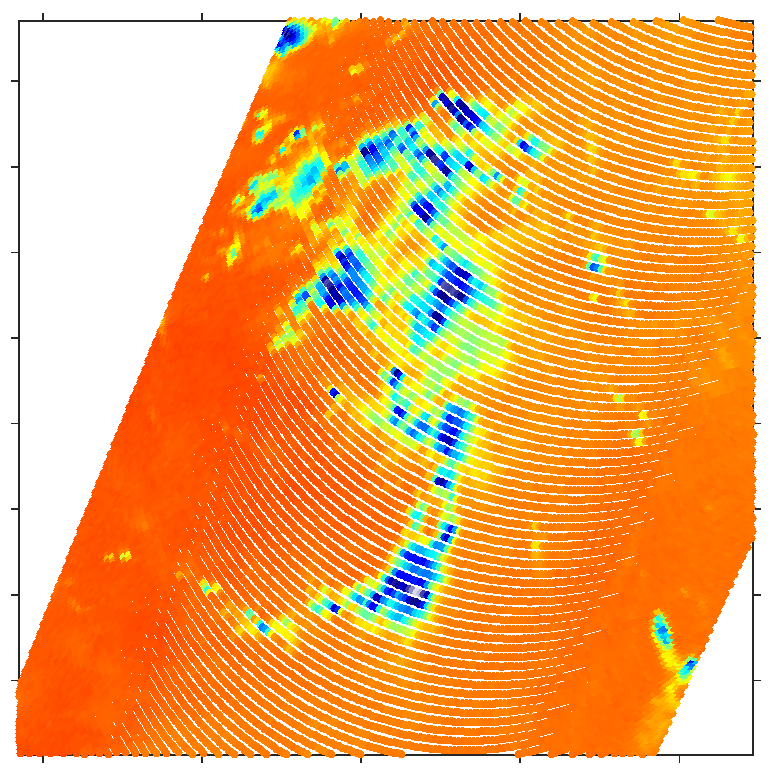 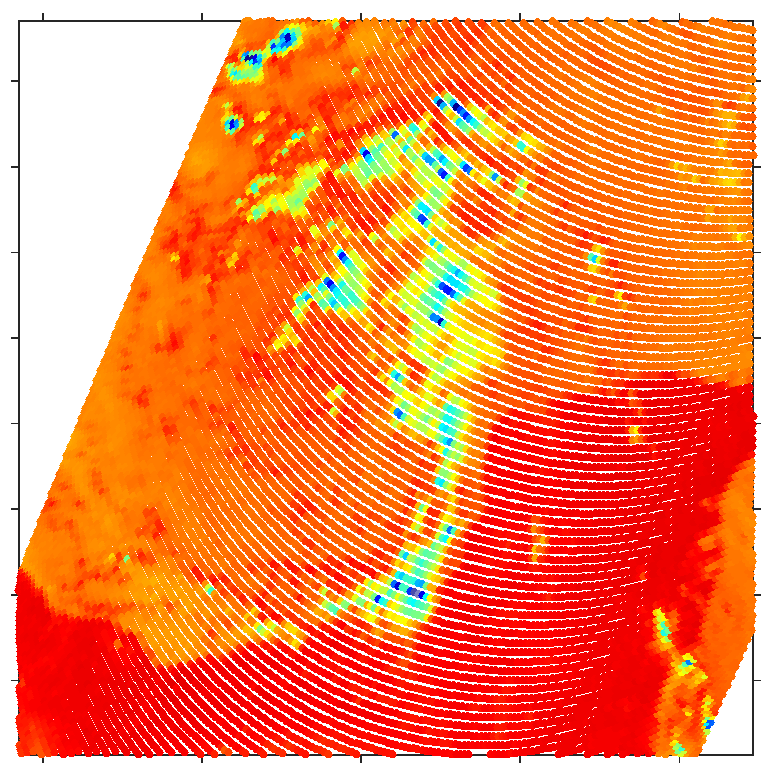 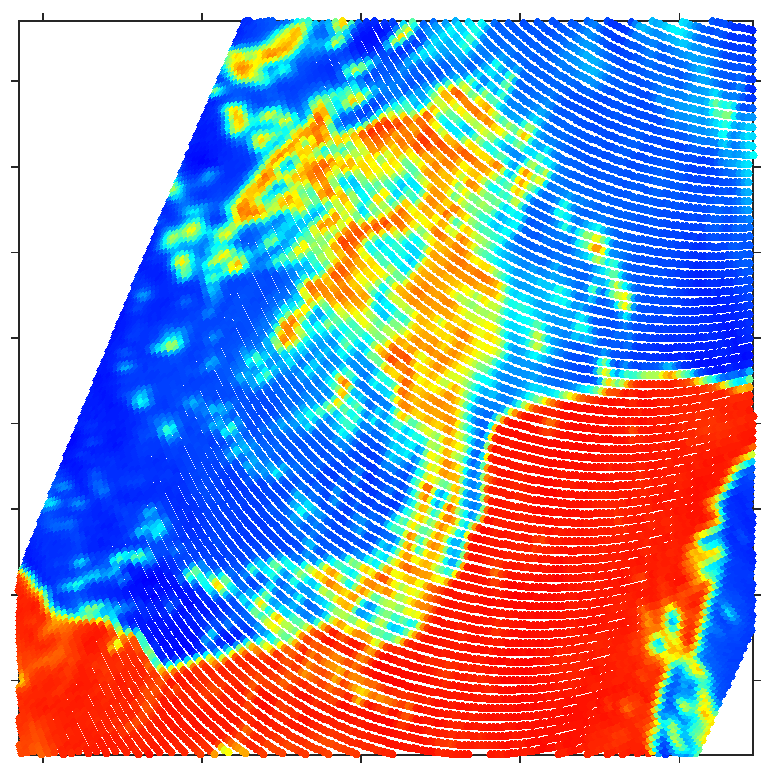 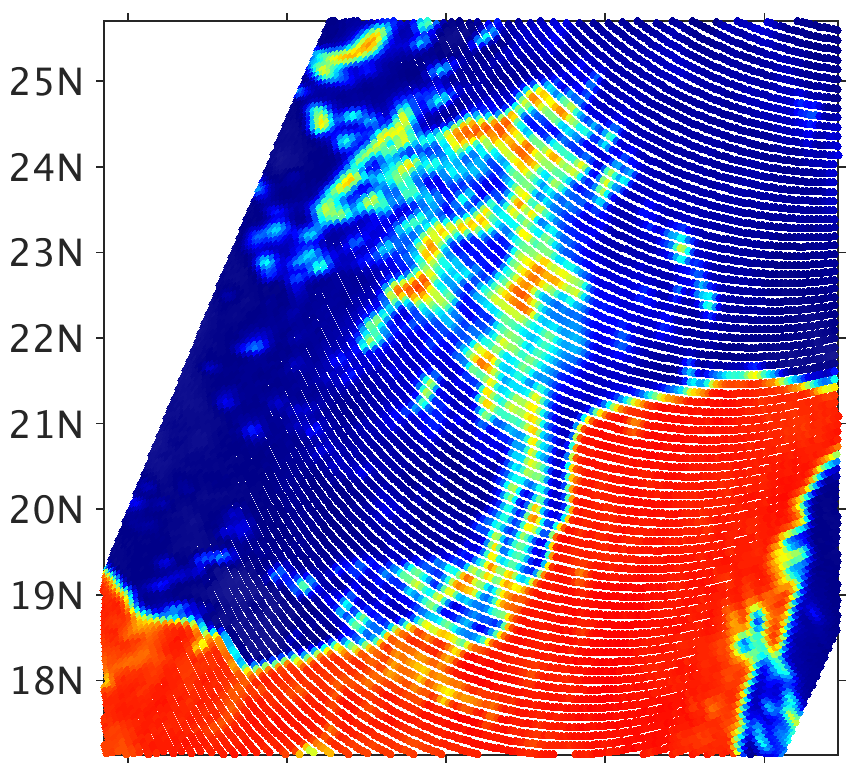 Obs
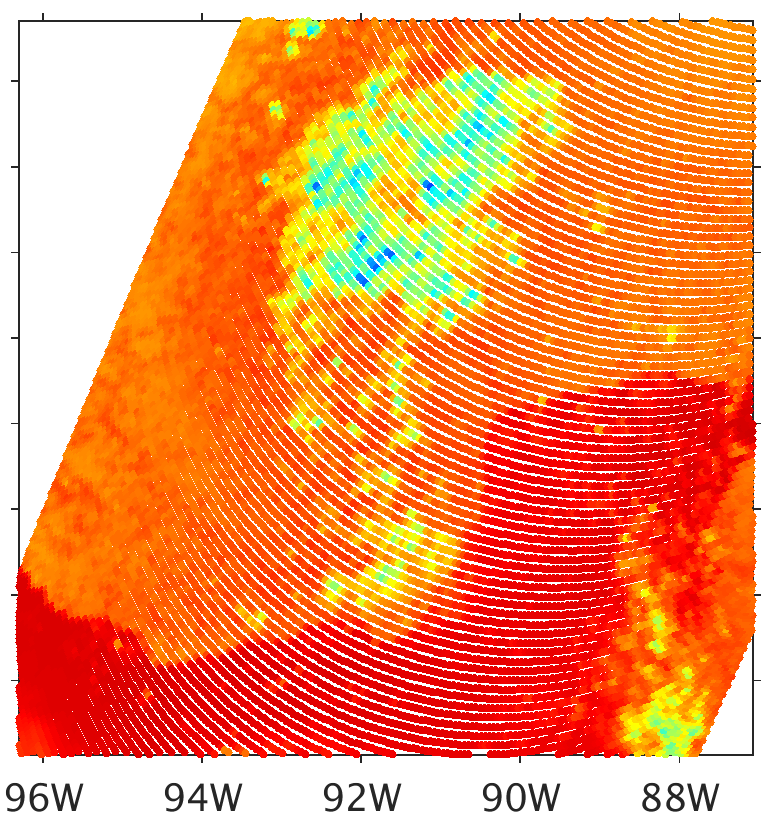 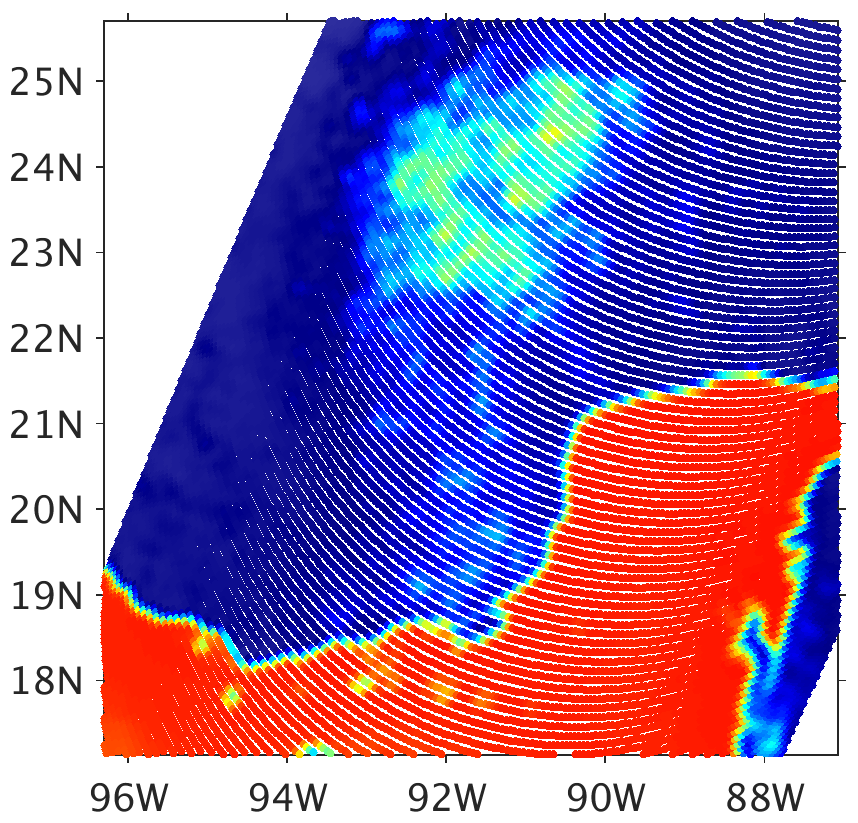 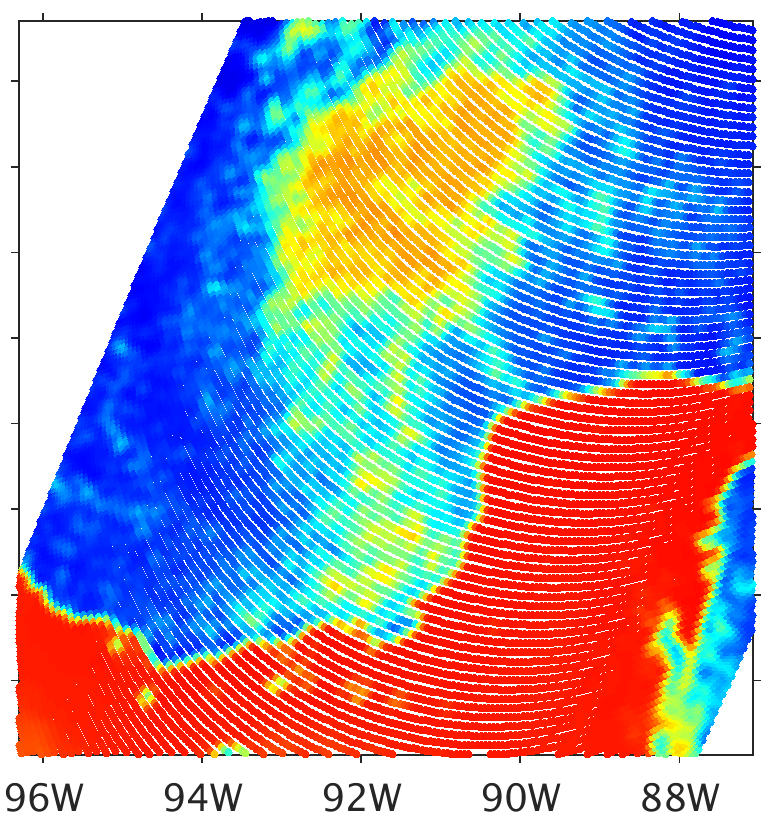 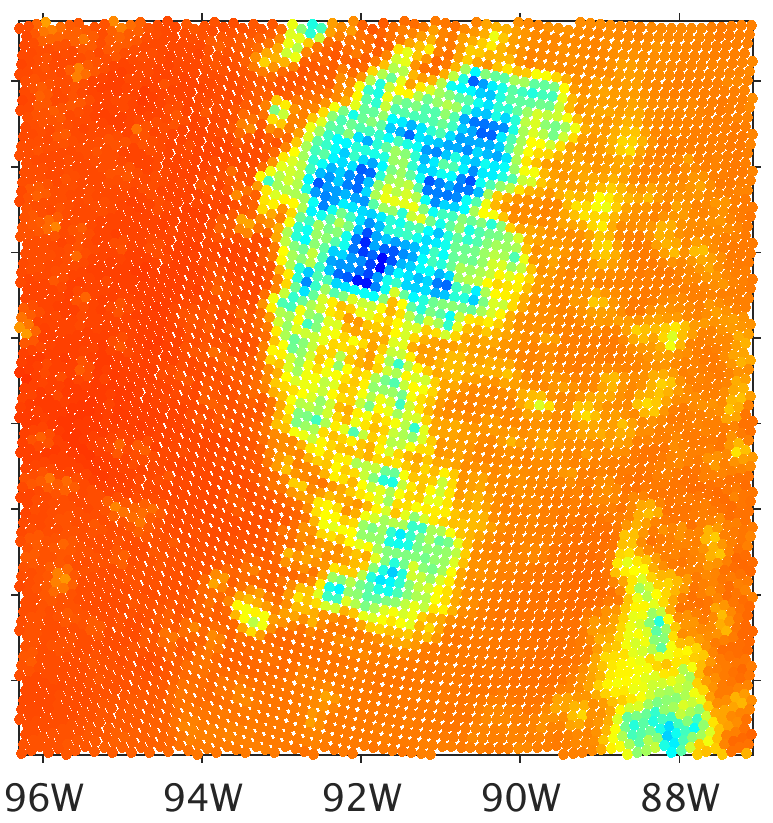 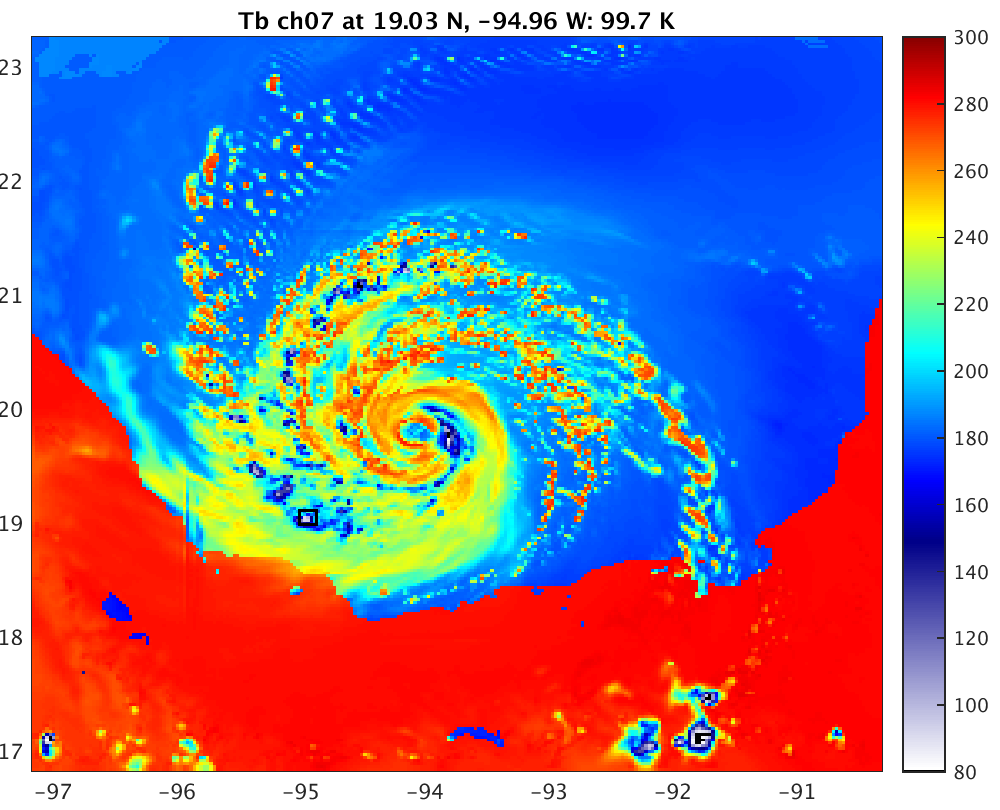 100
120
140
160
180
200
220
240
260
280
300
80
Assimilating All-sky Satellite Radiances: Harvey (2017)
WRF/CRTM simulated radiance, 1st cycle
Analysis, IR & MW (12 UTC) vs. 12 UTC GPM observations
CRTM-DS Sector Snowflakes
Brightness Temperature (K)
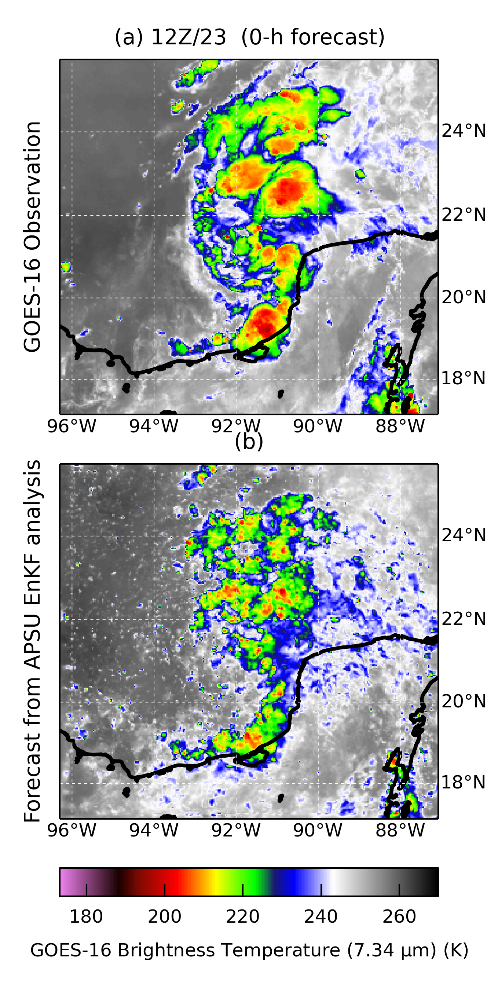 183.3±7 GHz
18.7 GHz
37 GHz
89 GHz
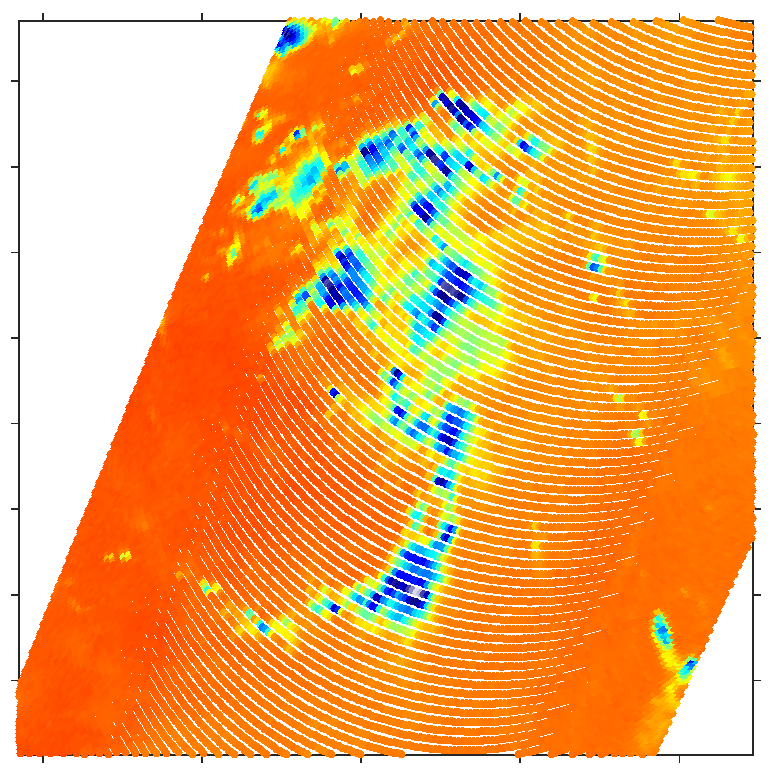 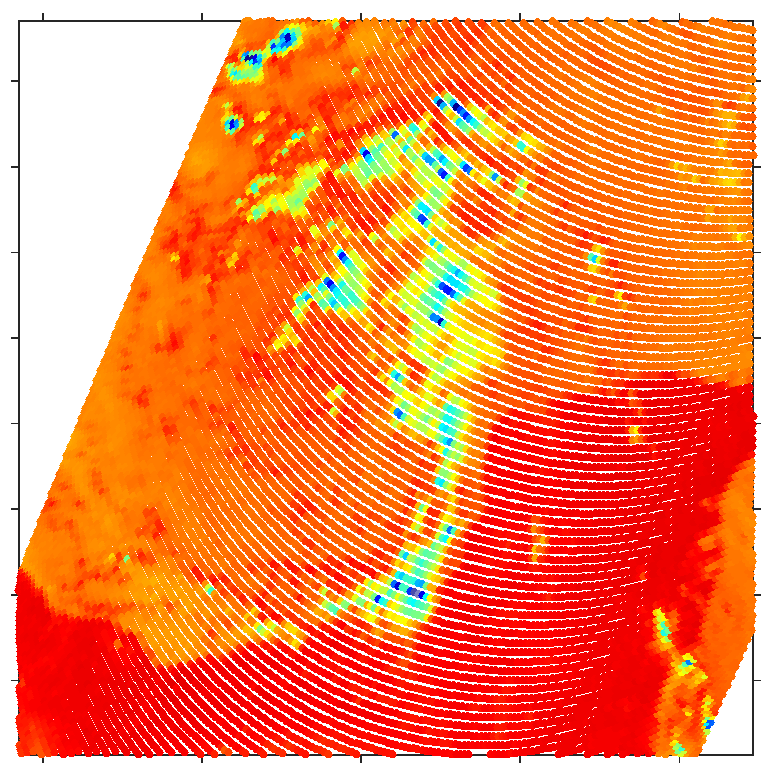 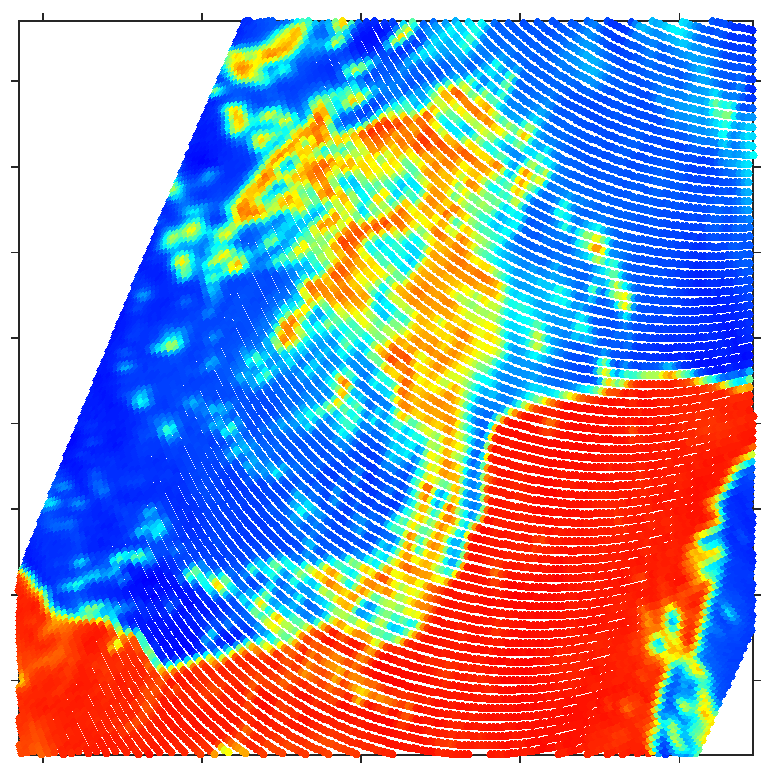 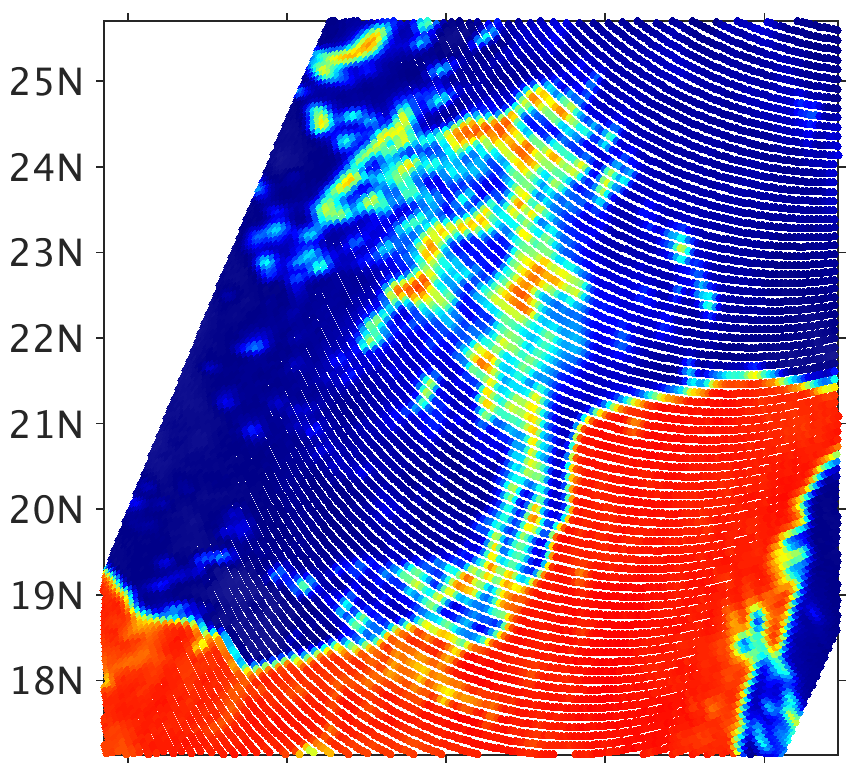 Obs
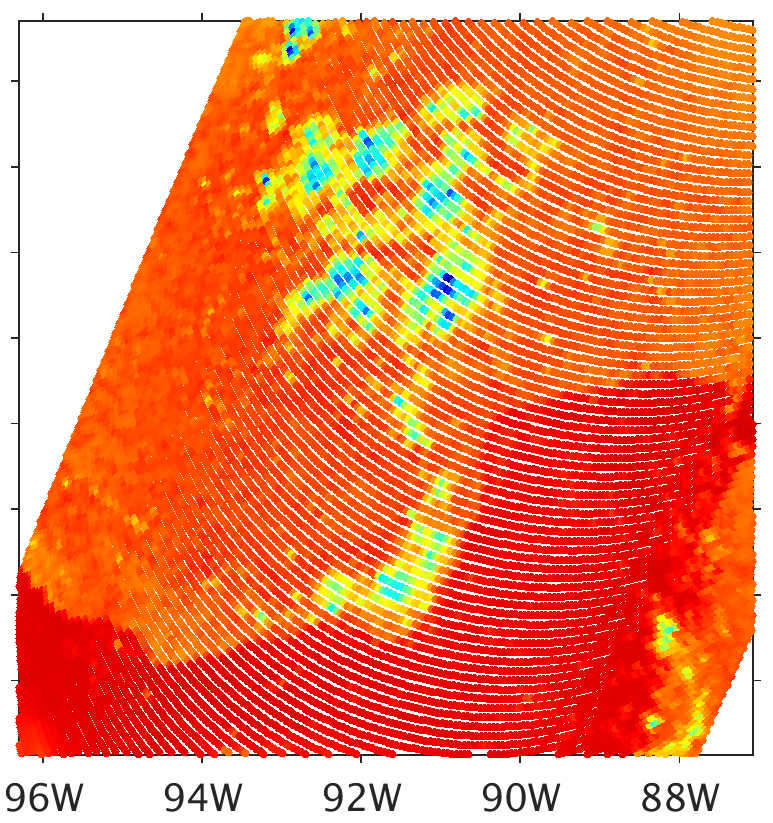 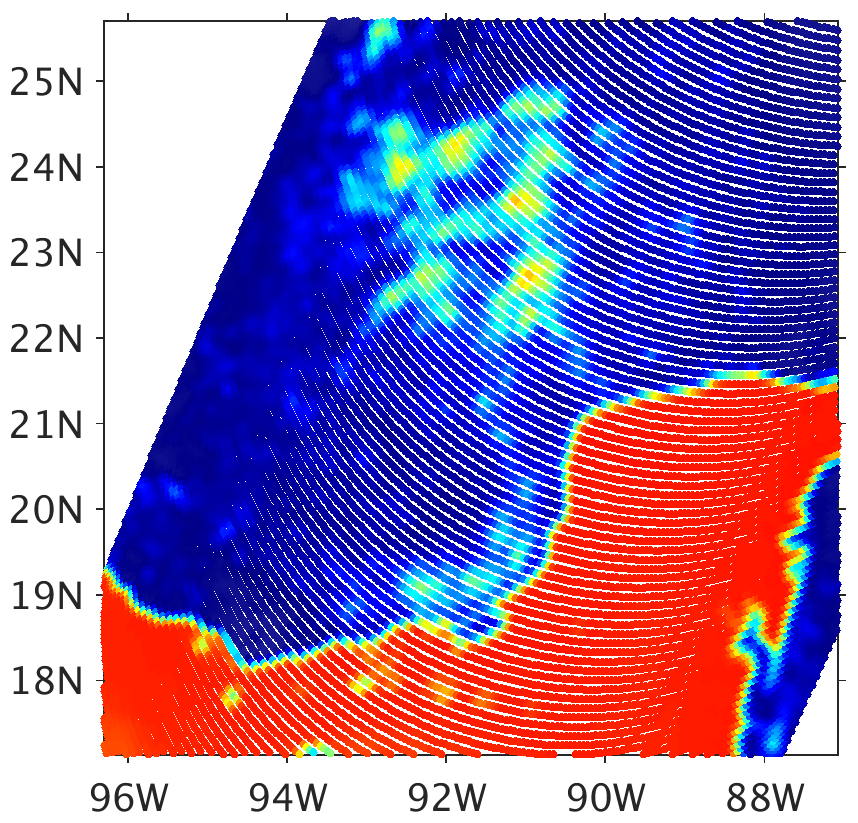 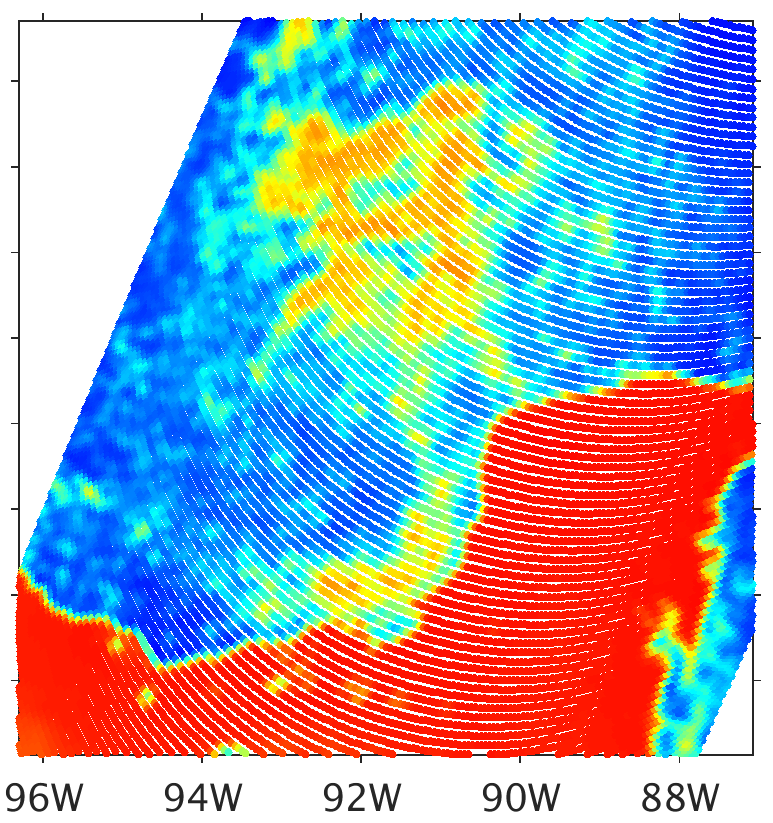 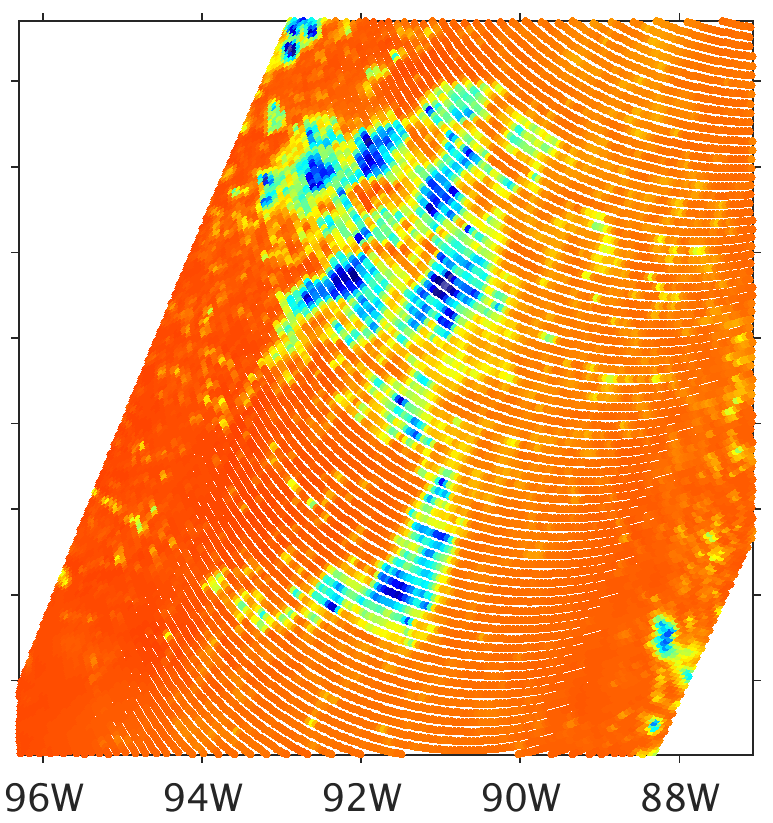 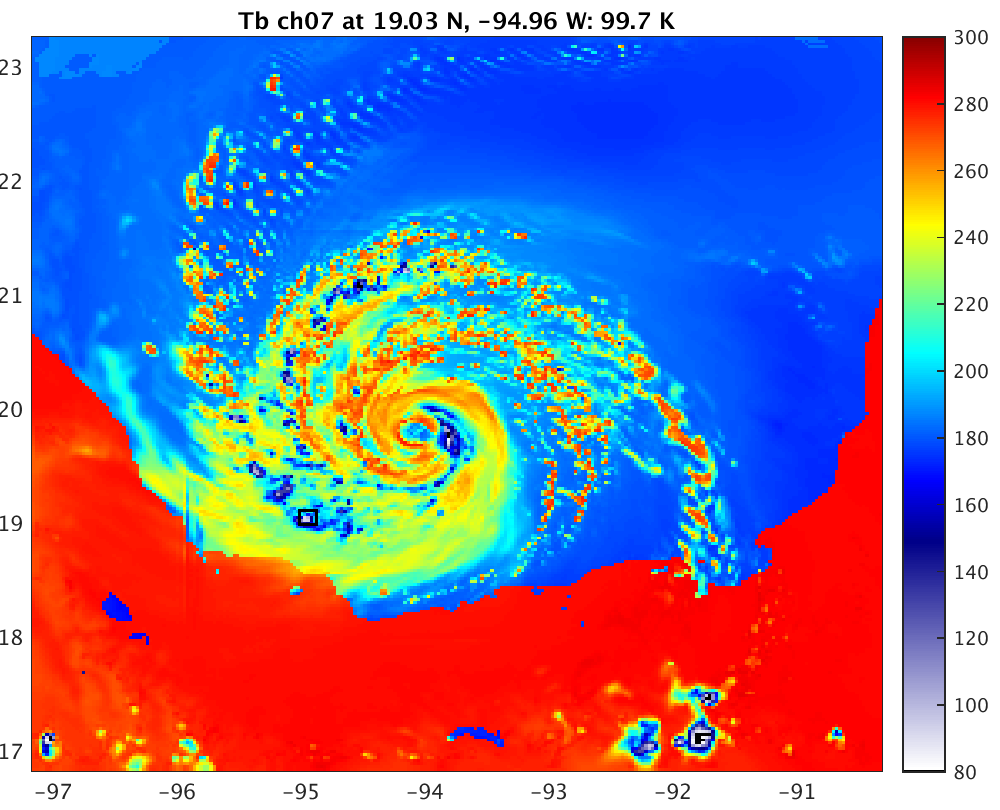 100
120
140
160
180
200
220
240
260
280
300
80
Assimilating All-sky Satellite Radiances: Harvey (2017)
WRF/CRTM simulated MW radiance, 2nd cycle (IR & MW)
Prior (13 UTC) vs. 13 UTC SSMIS observations
CRTM-DS Sector Snowflakes
Brightness Temperature (K)
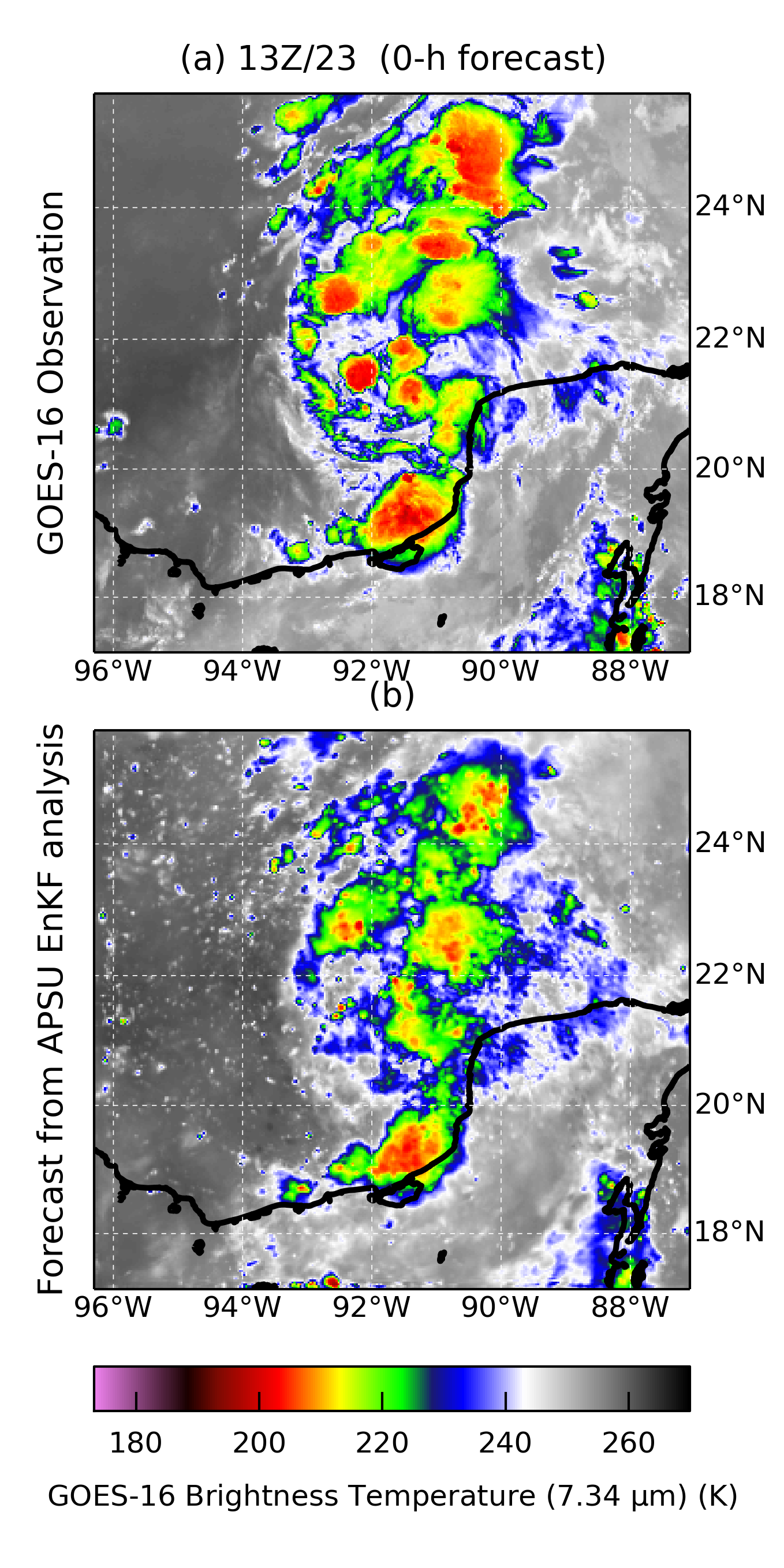 183.3±7 GHz
19.35 GHz
37 GHz
91.7 GHz
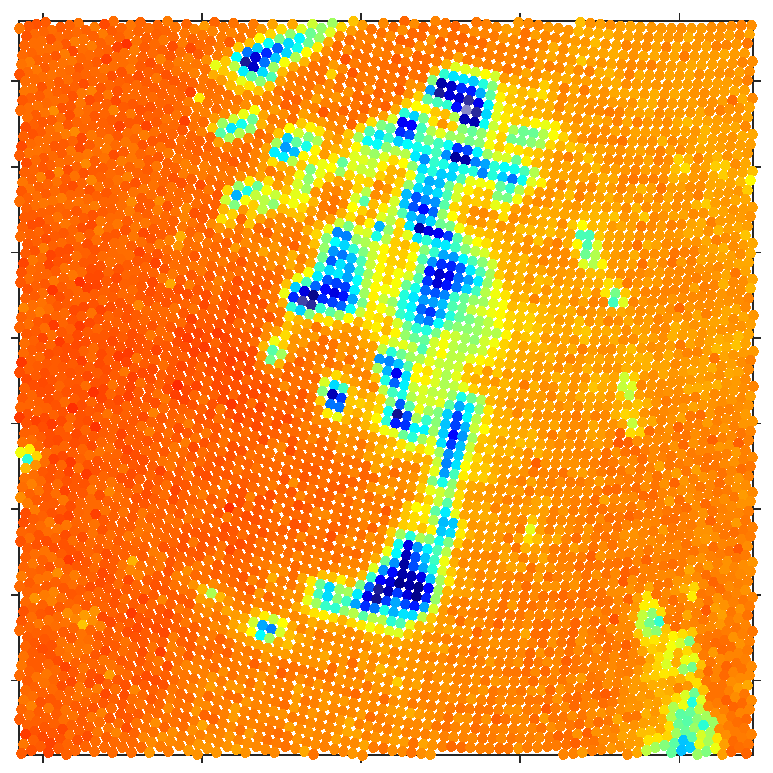 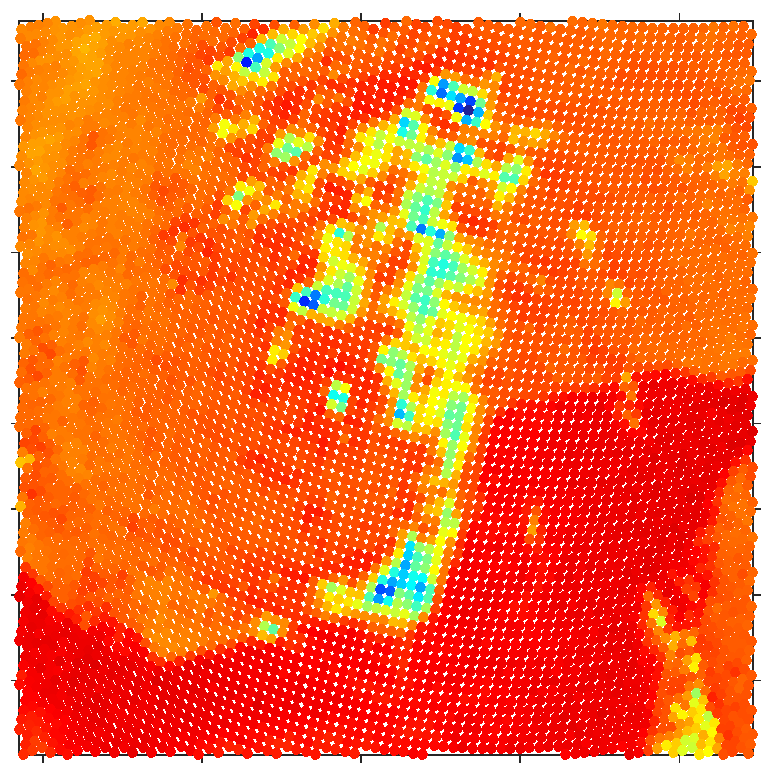 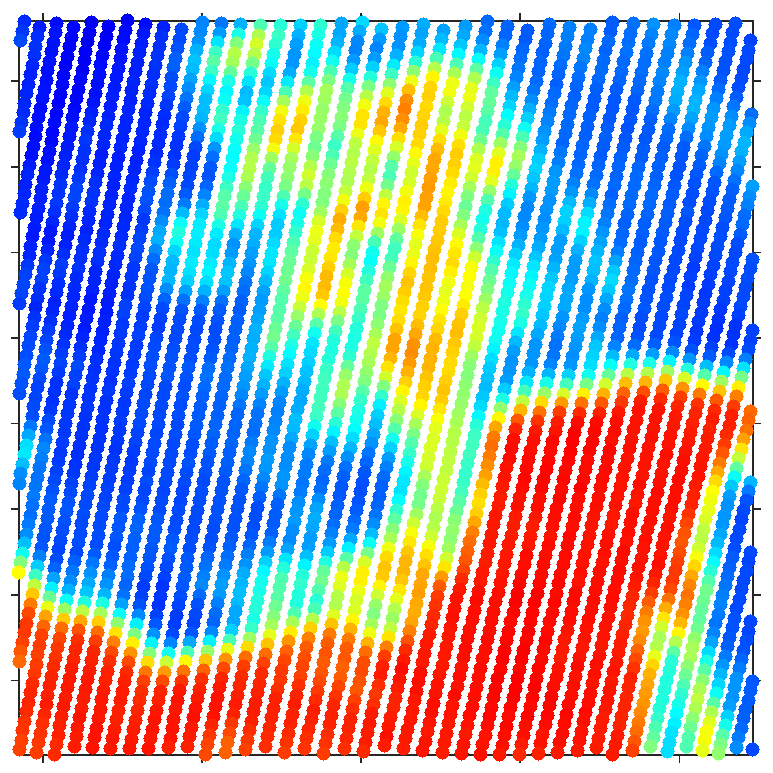 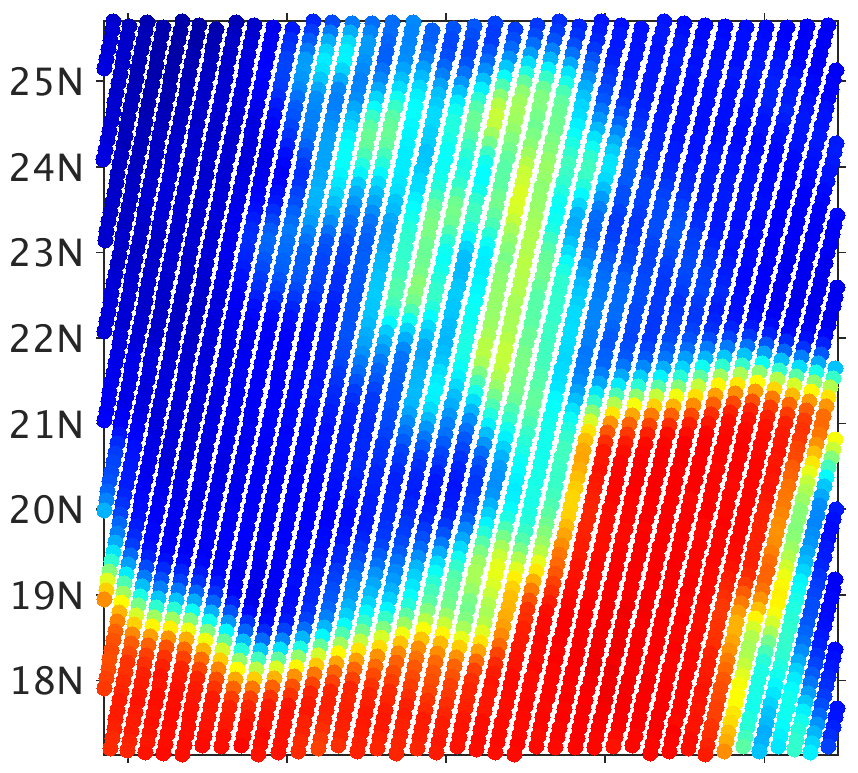 Obs
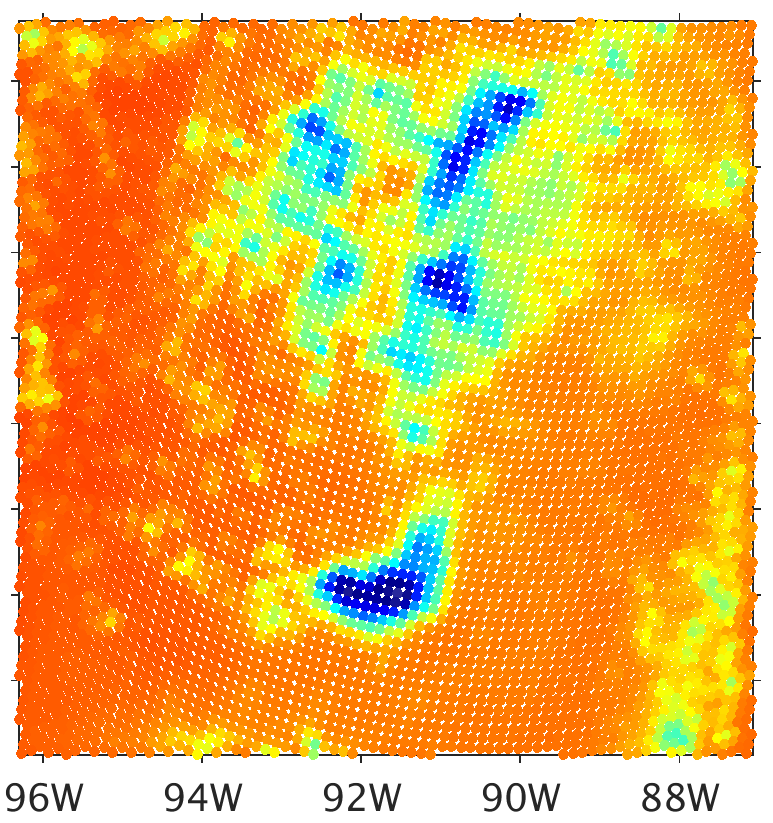 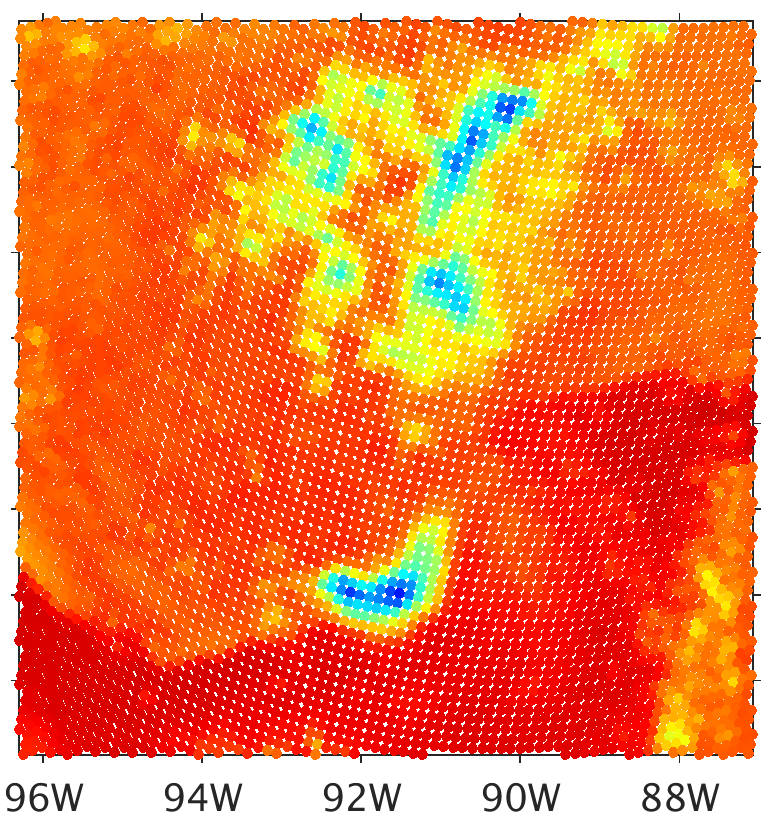 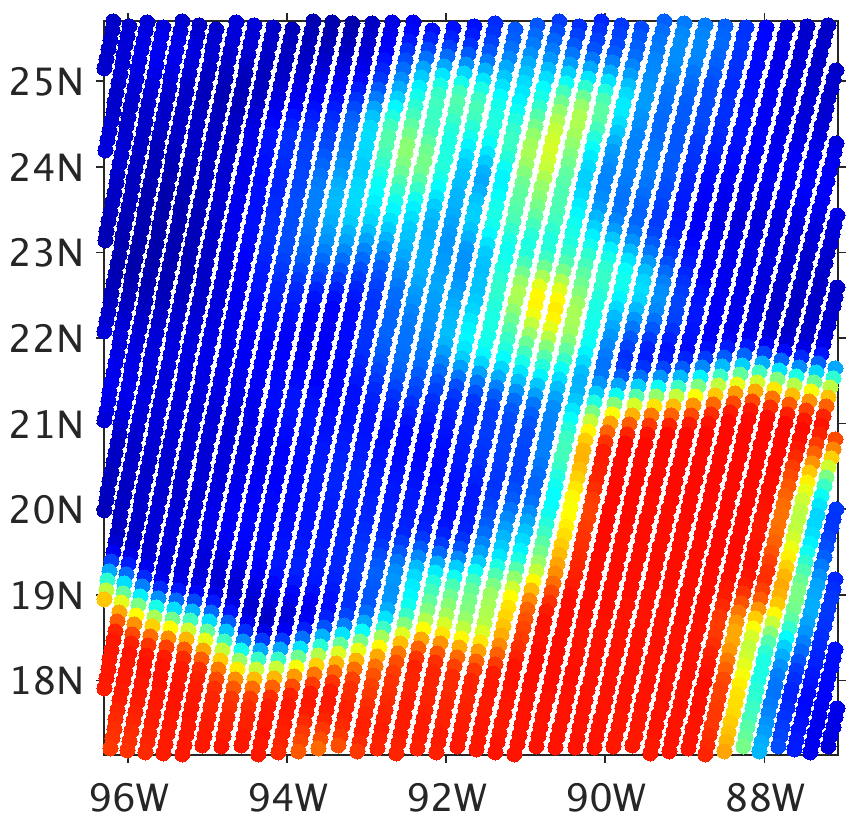 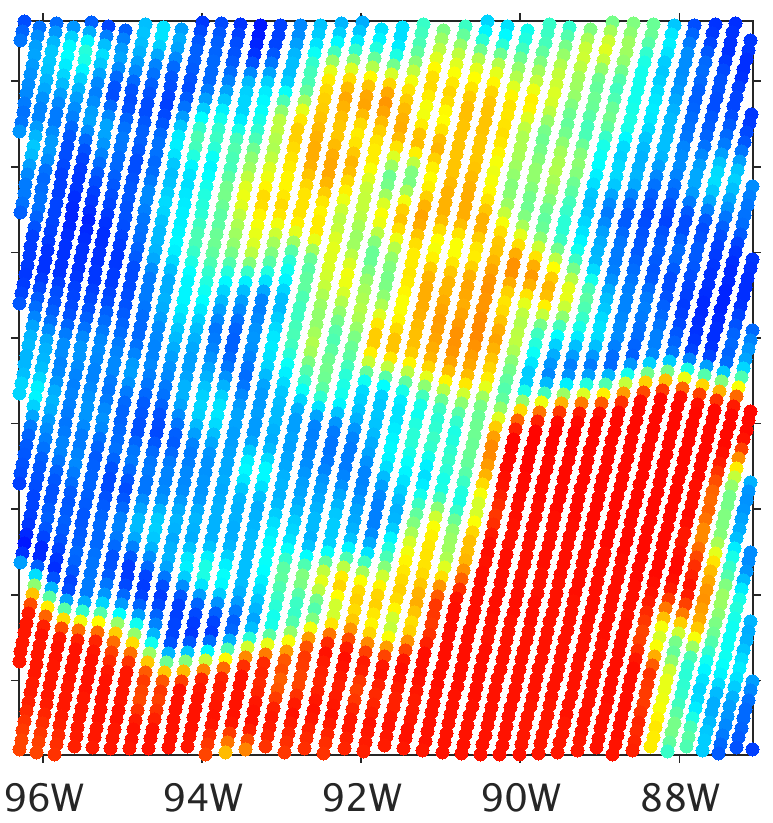 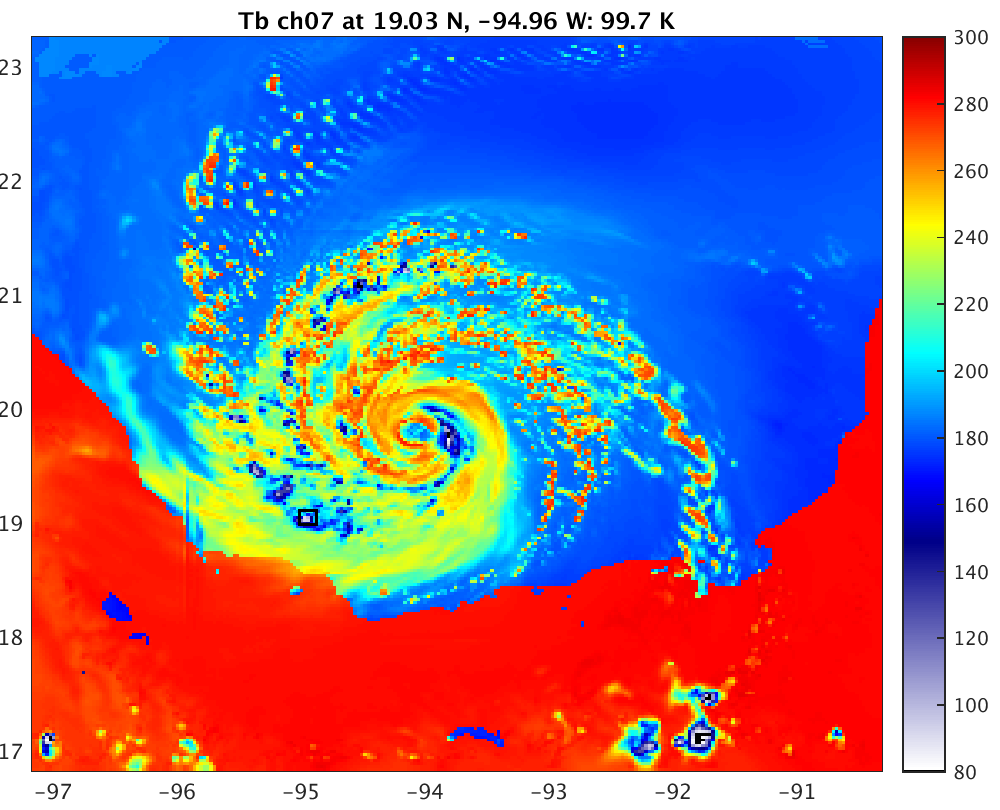 100
120
140
160
180
200
220
240
260
280
300
80
Assimilating All-sky Satellite Radiances: Harvey (2017)
WRF/CRTM simulated MW radiance, 2nd cycle (IR & MW)
Analysis (13 UTC) vs. 13 UTC SSMIS observations
CRTM-DS Sector Snowflakes
Brightness Temperature (K)
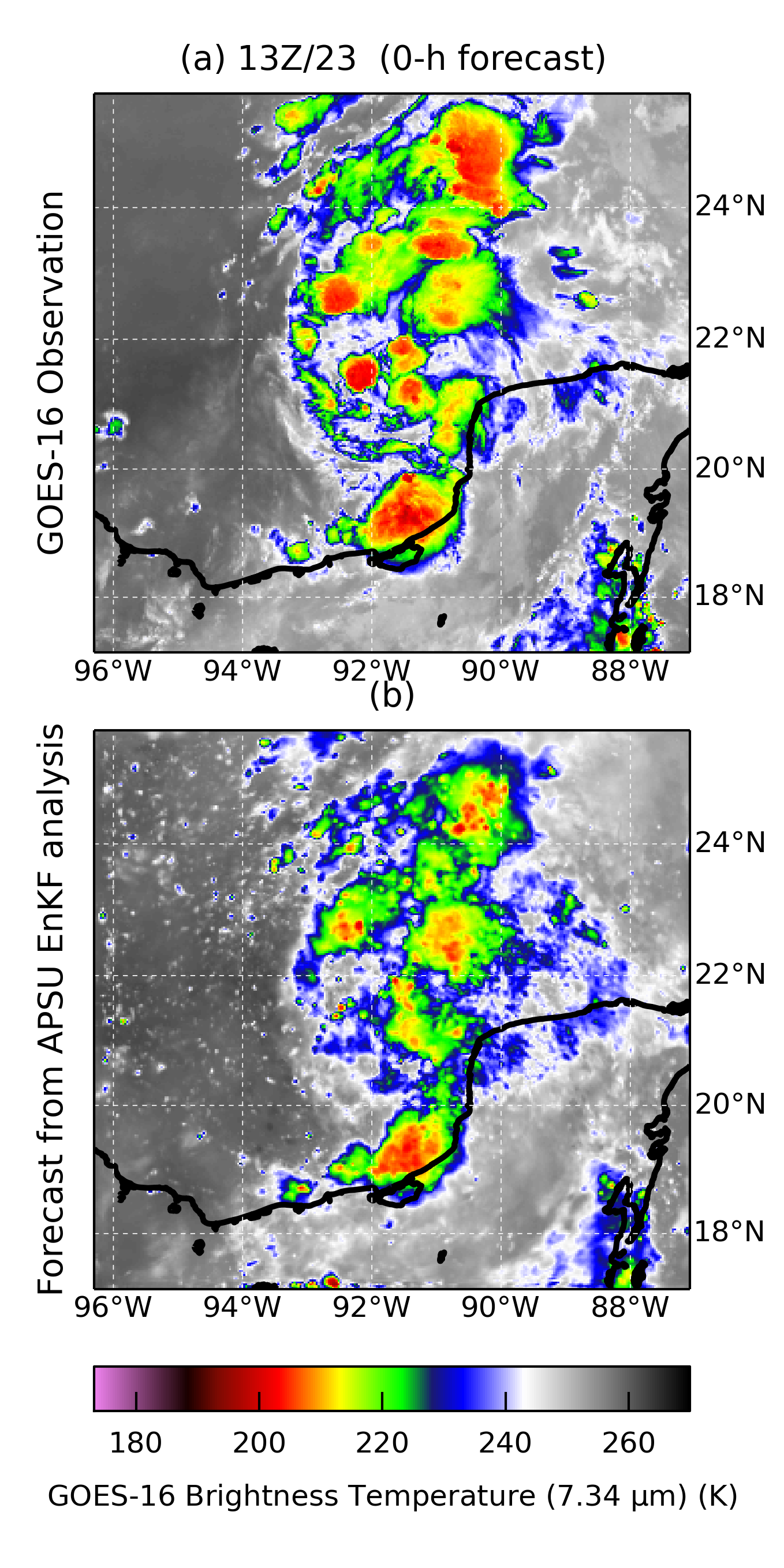 183.3±7 GHz
19.35 GHz
37 GHz
91.7 GHz
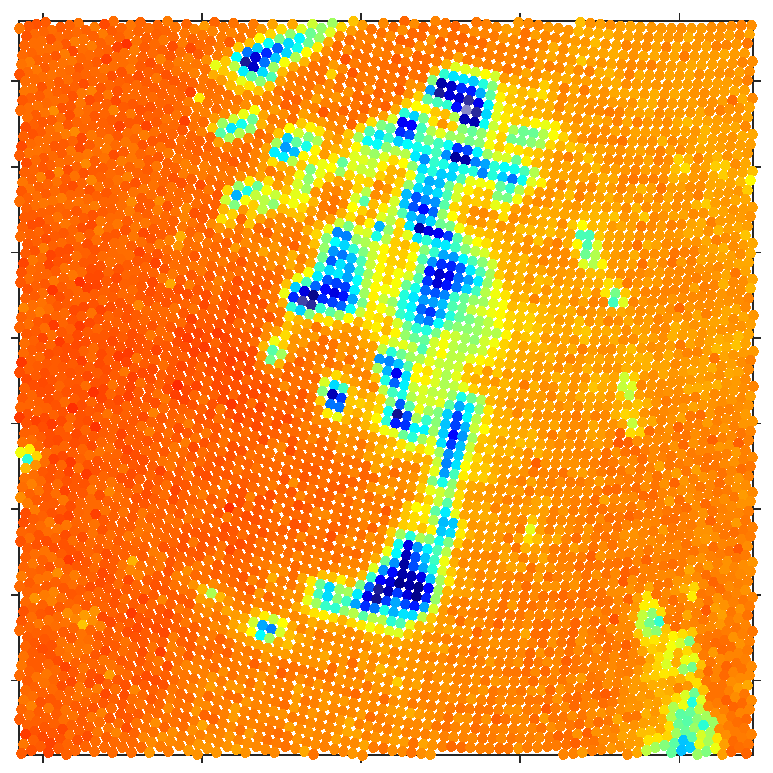 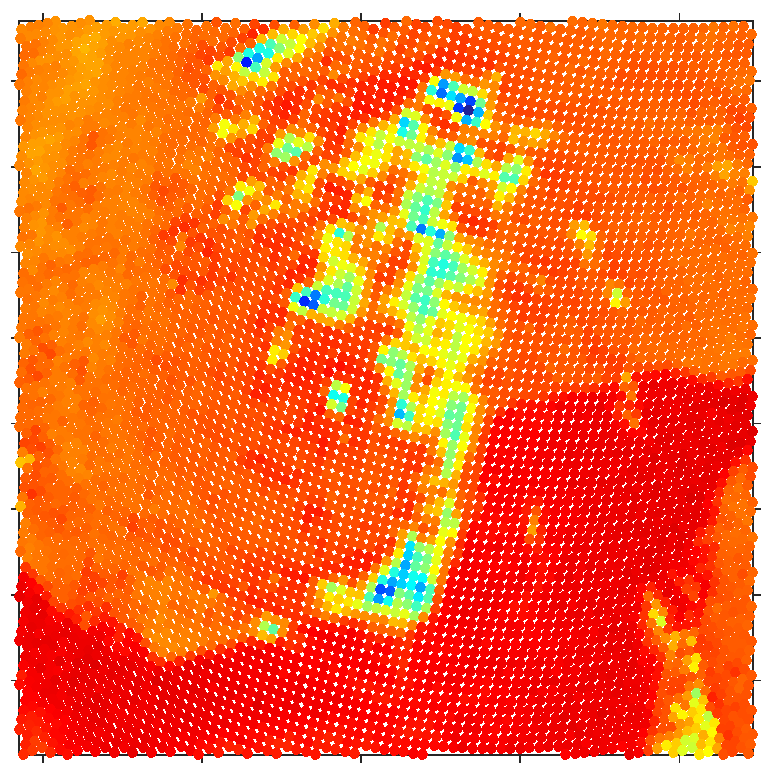 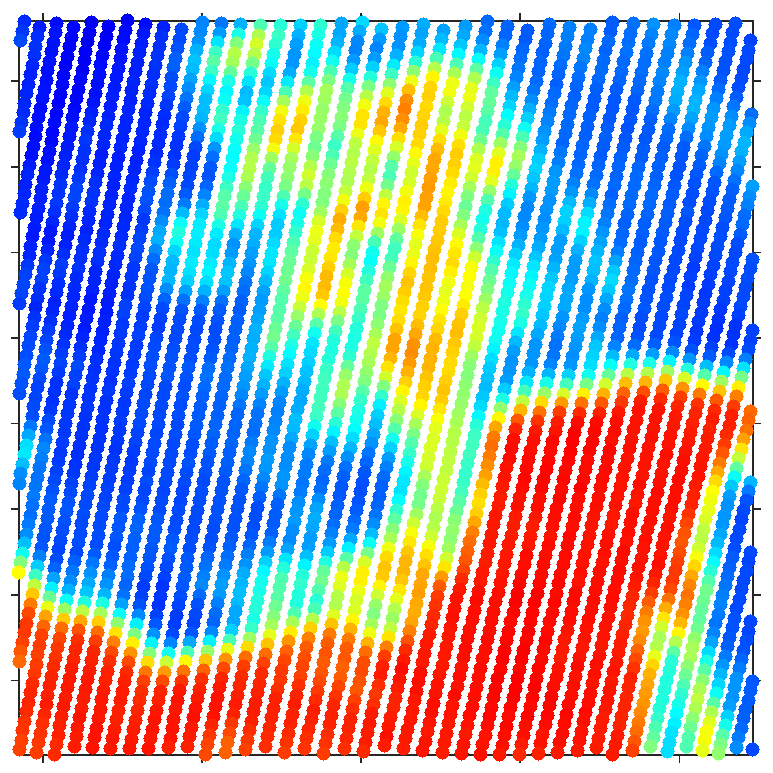 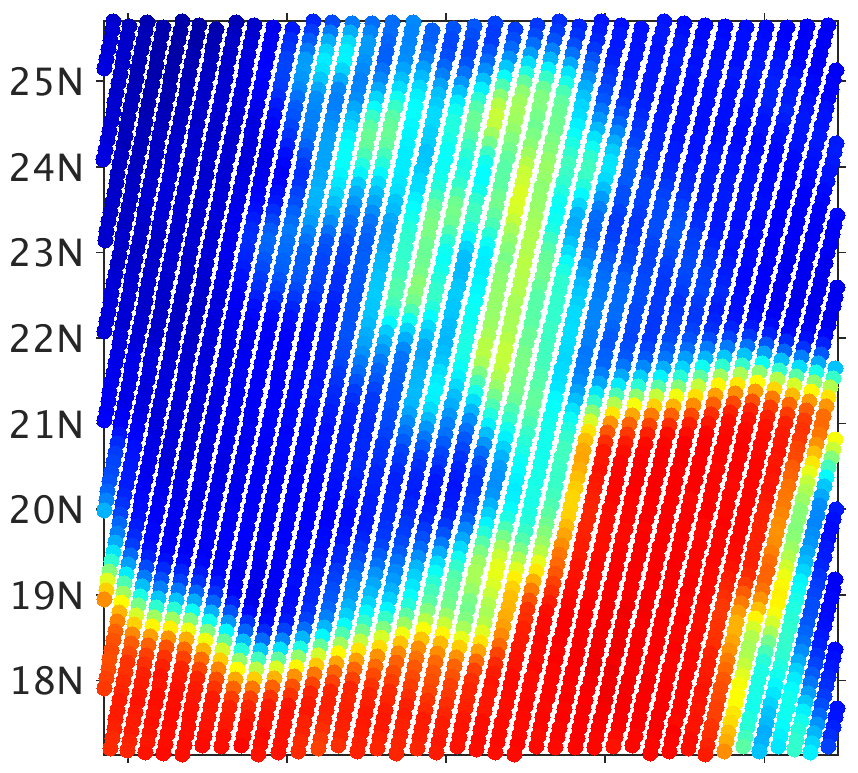 Obs
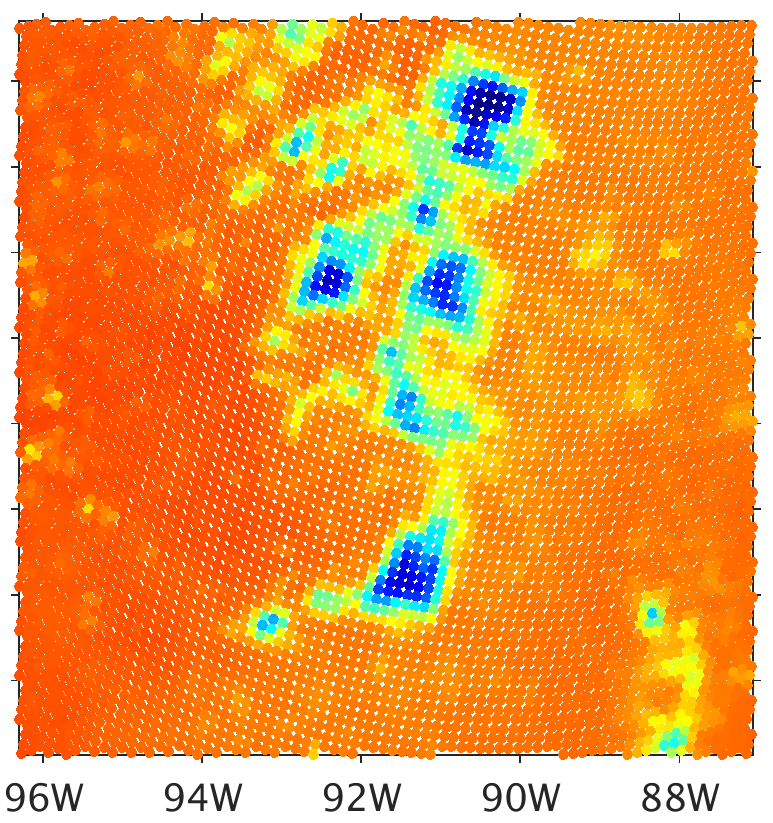 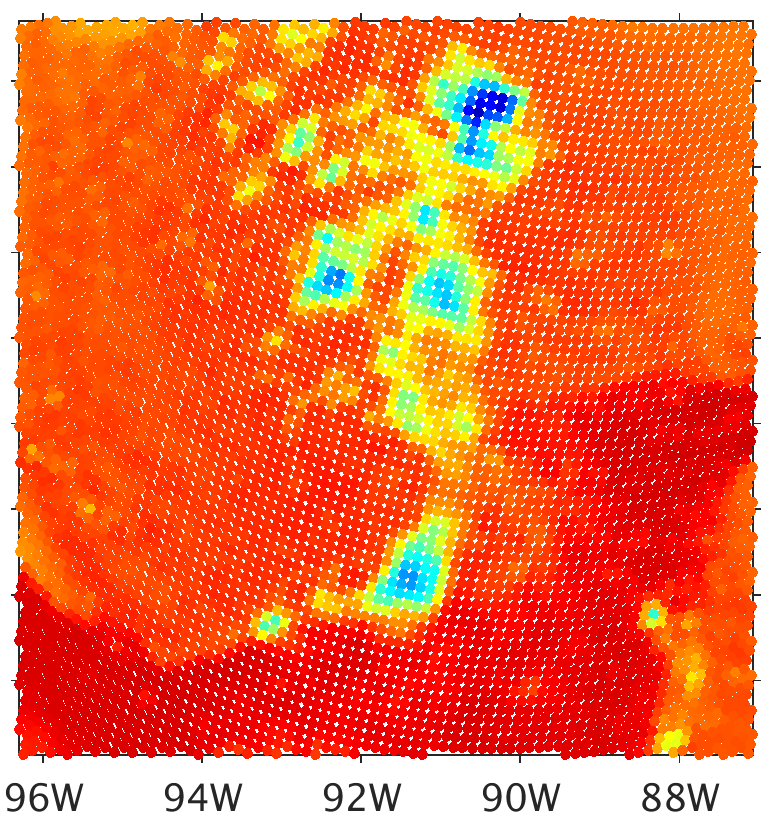 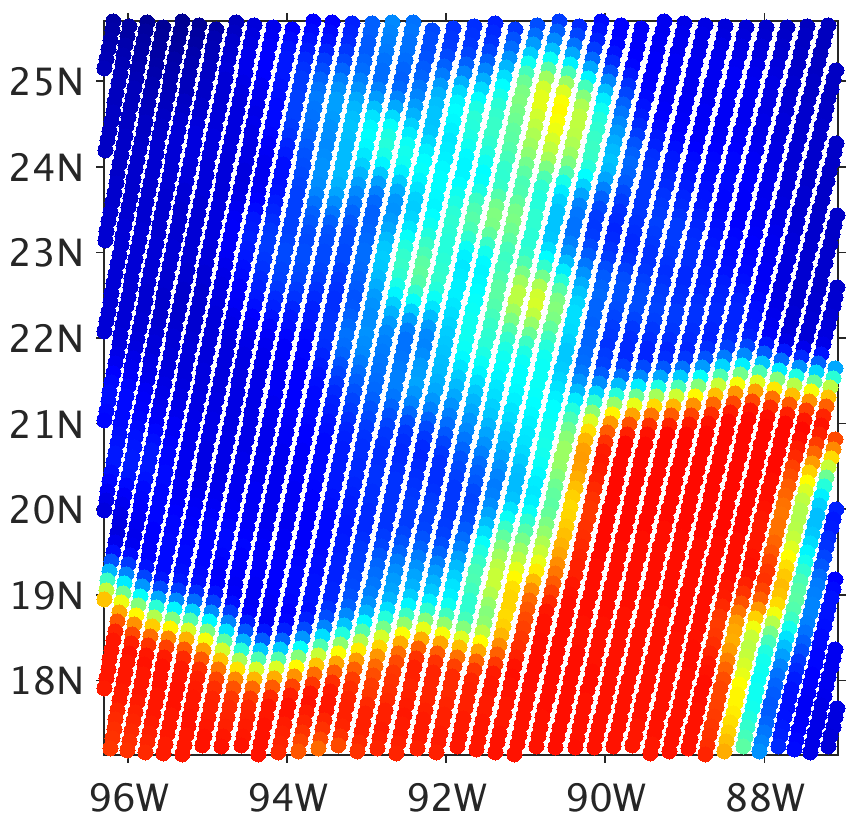 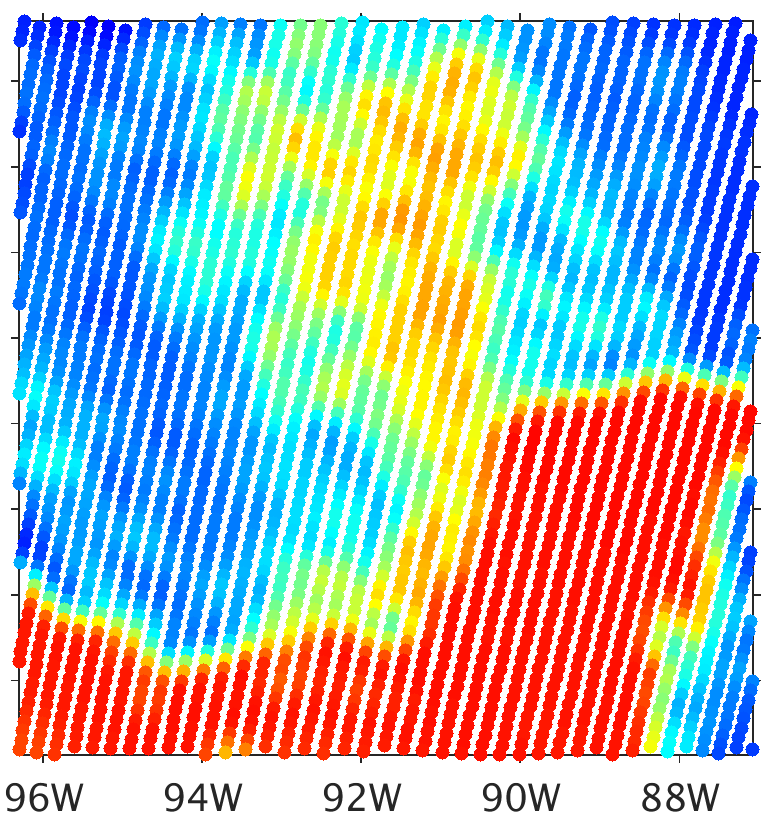 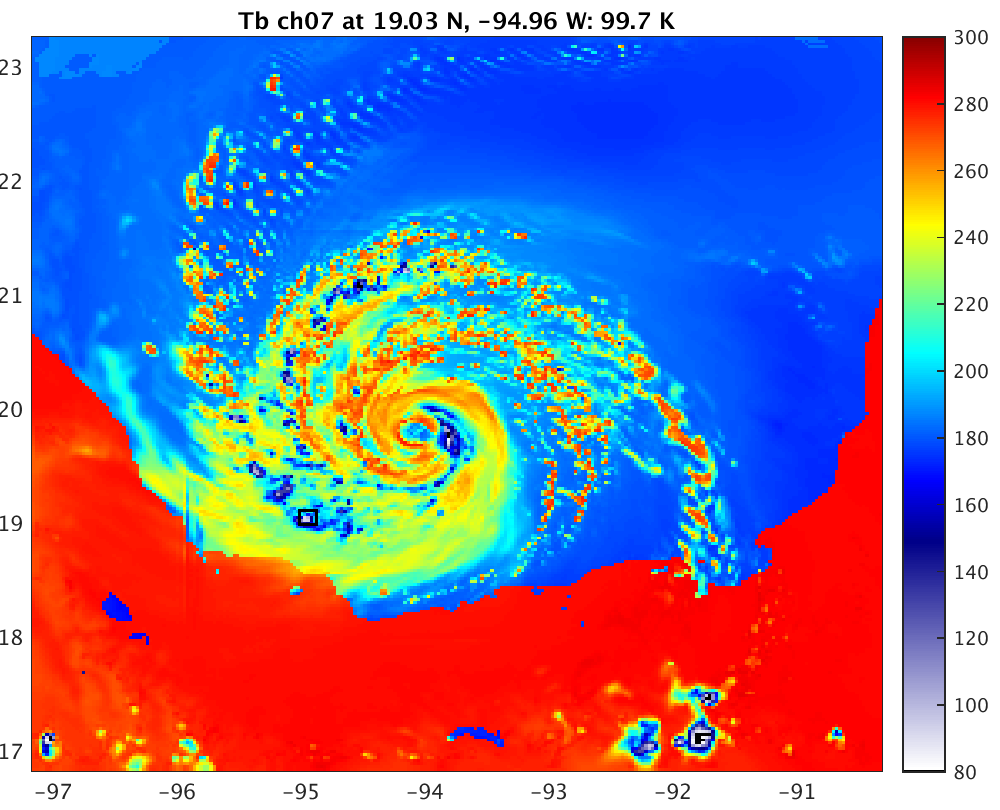 100
120
140
160
180
200
220
240
260
280
300
80
Assimilating All-sky Satellite Radiances: Harvey (2017)
WRF/CRTM simulated MW radiance, 7th cycle (IR only)
Background (18 UTC) vs. 19 UTC AMSR2 & SAPHIR observations
CRTM-DS Sector Snowflakes
Brightness Temperature (K)
183.3±7 GHz
18.7 GHz
36.5 GHz
89 GHz
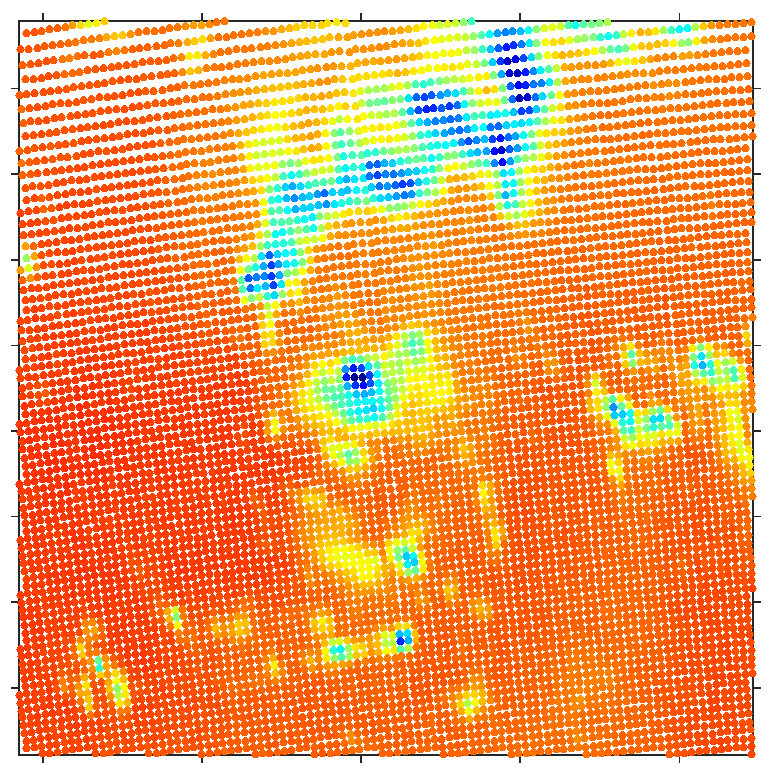 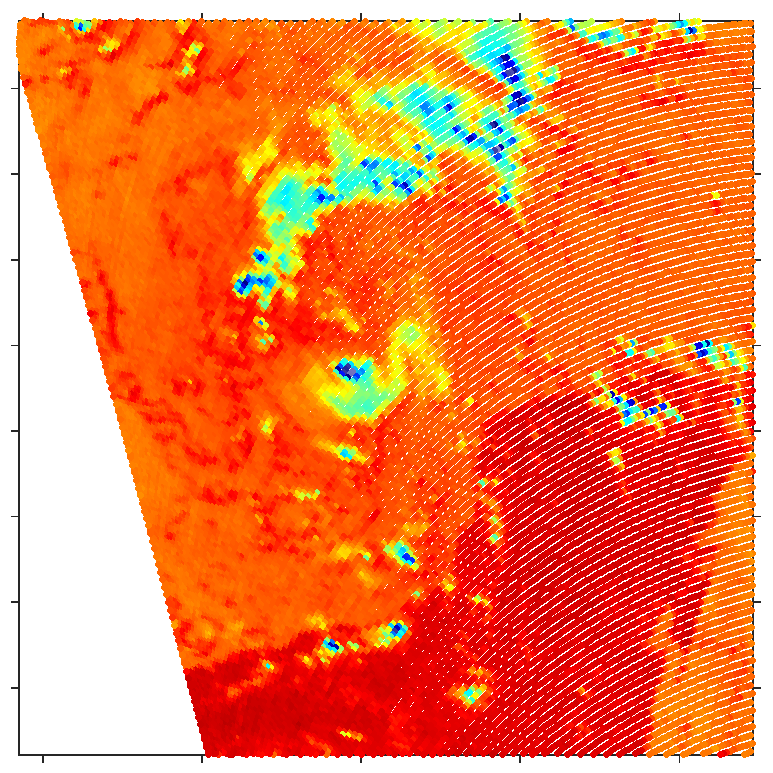 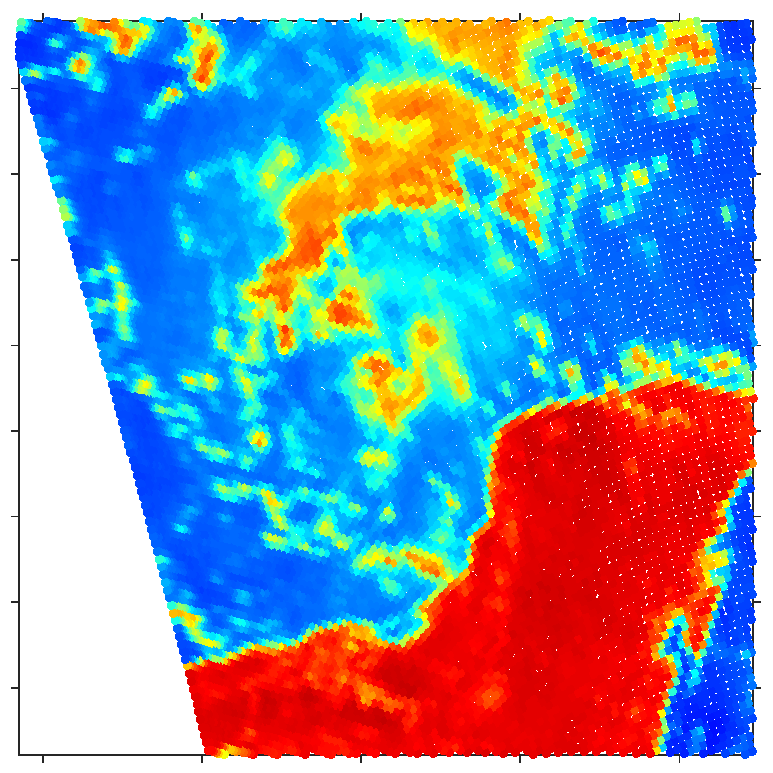 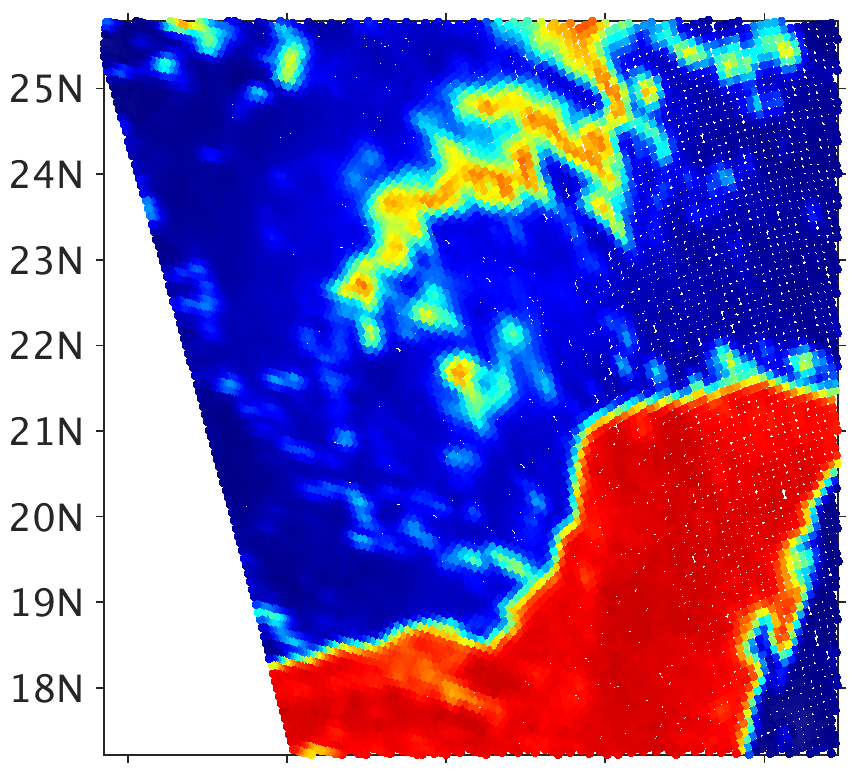 Obs
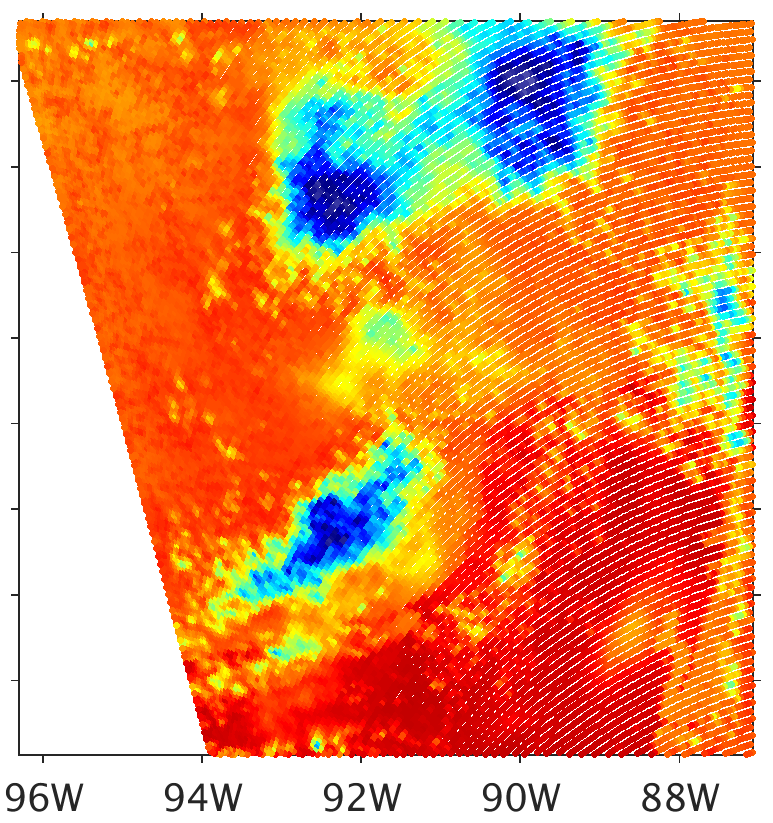 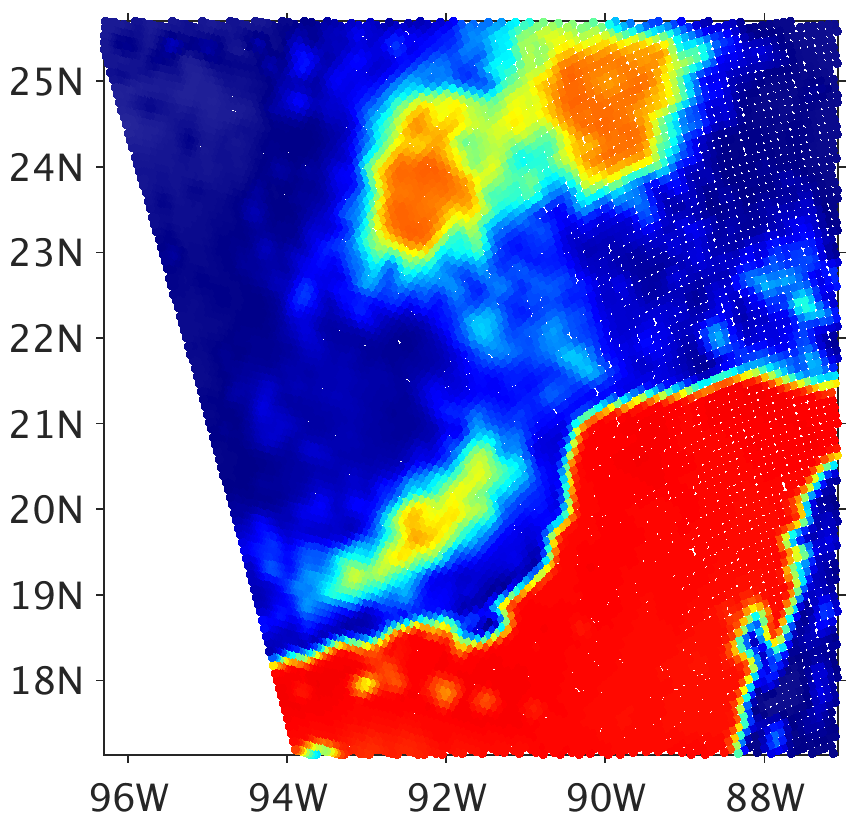 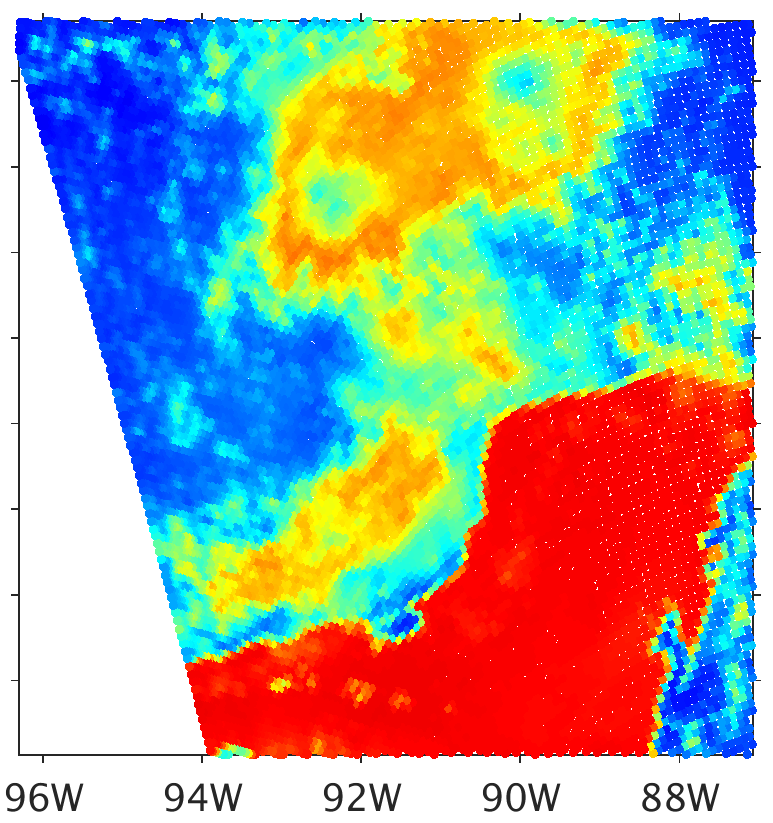 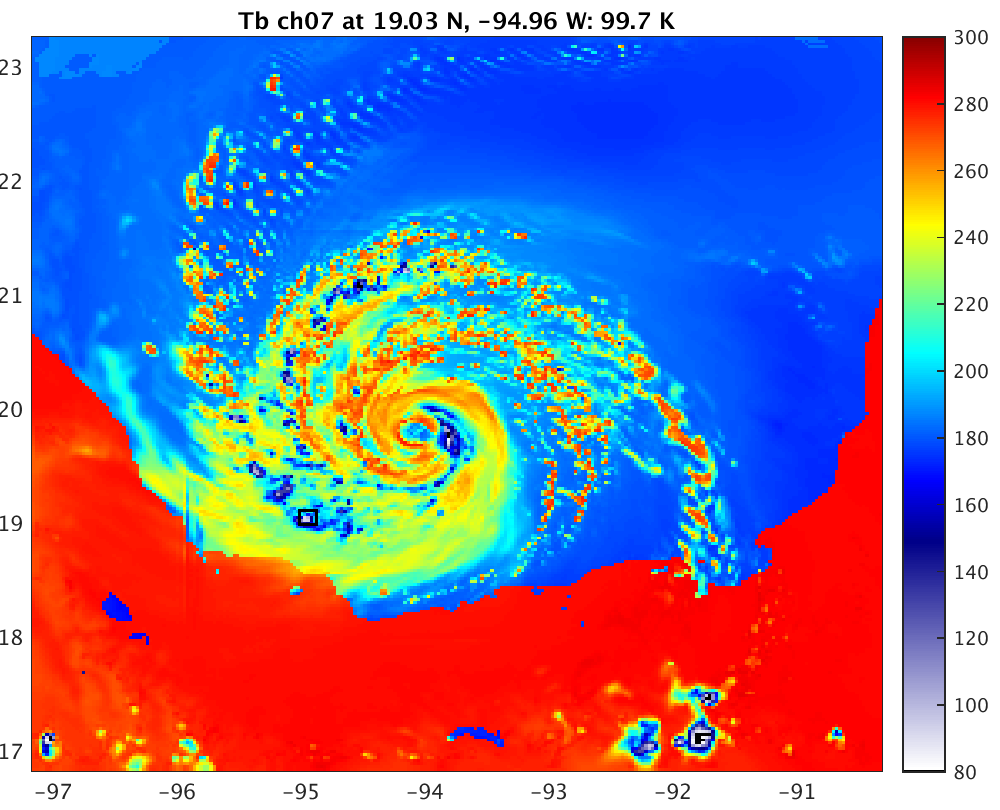 100
120
140
160
180
200
220
240
260
280
300
80
Assimilating All-sky Satellite Radiances: Harvey (2017)
WRF/CRTM simulated MW radiance, 7th cycle (IR only)
Analysis (18 UTC) vs. 19 UTC AMSR2 & SAPHIR observations
CRTM-DS Sector Snowflakes
Brightness Temperature (K)
183.3±7 GHz
18.7 GHz
36.5 GHz
89 GHz
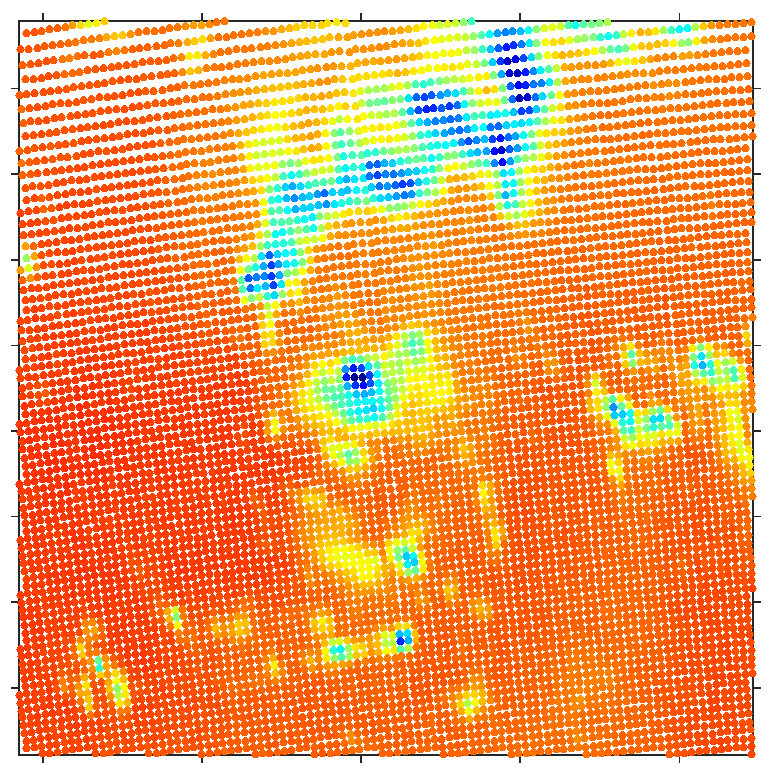 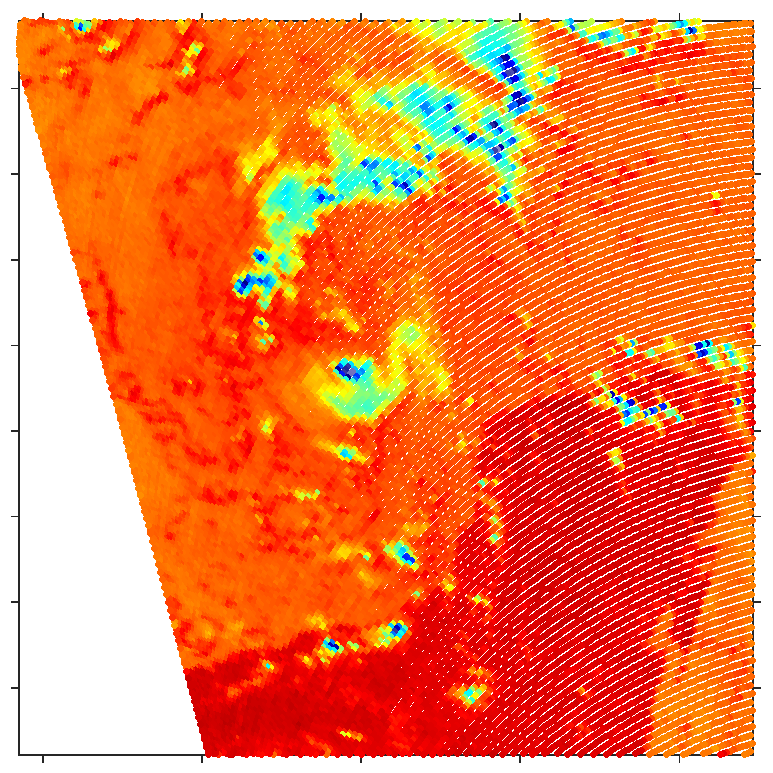 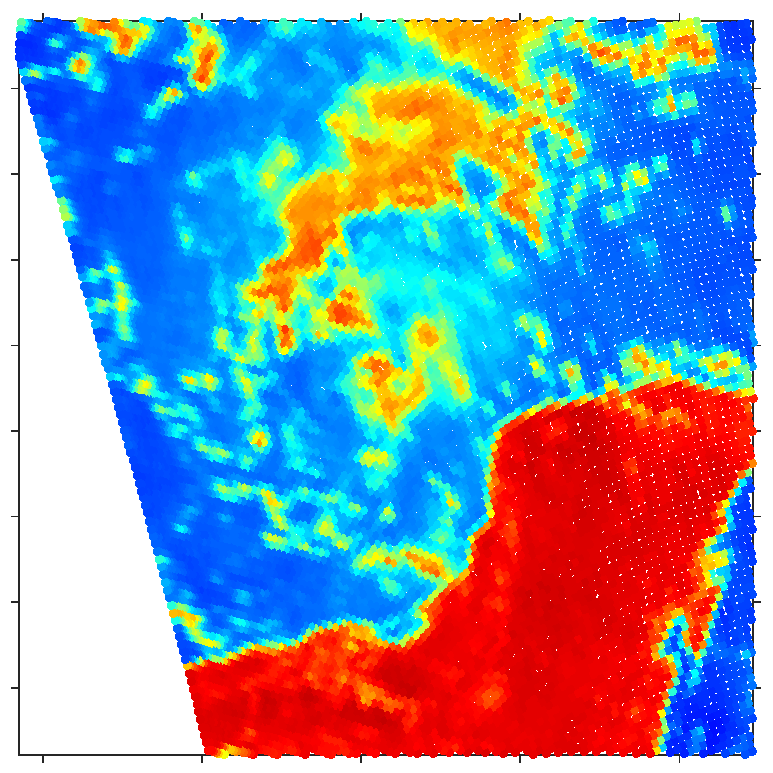 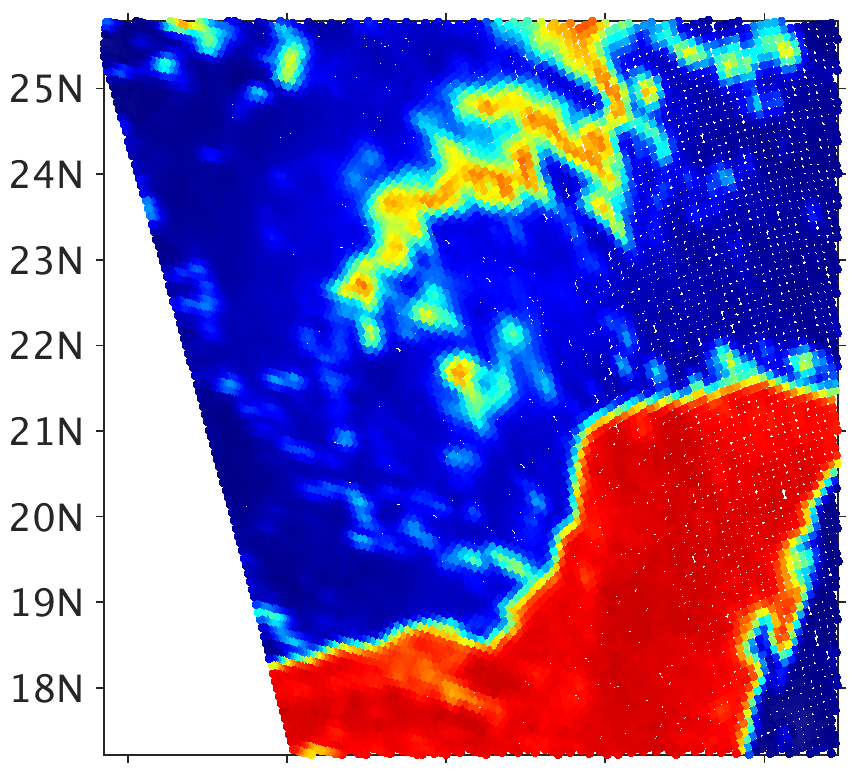 Obs
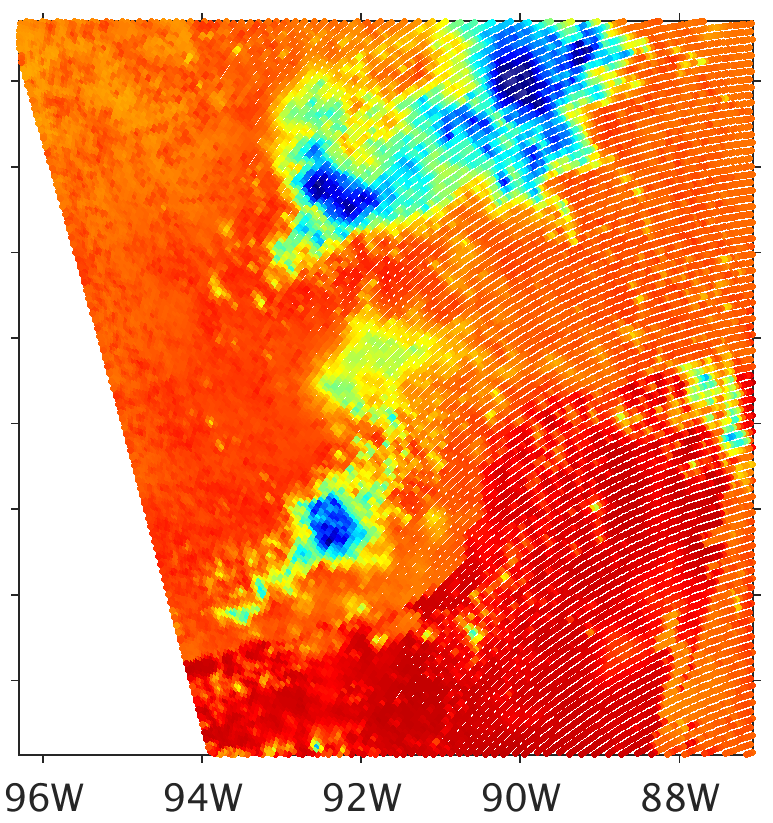 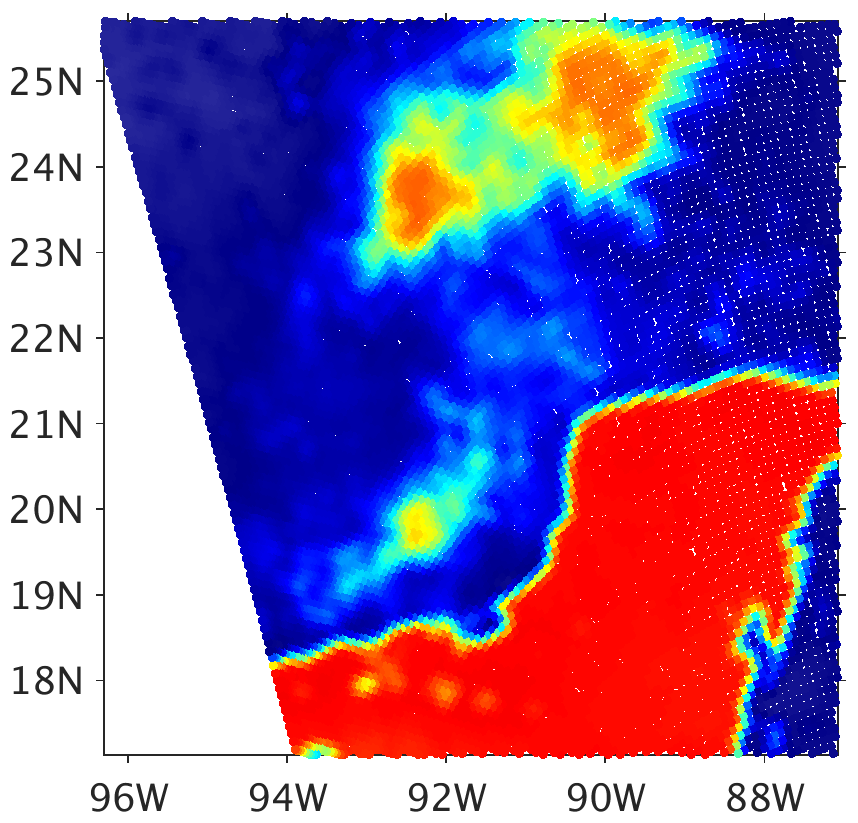 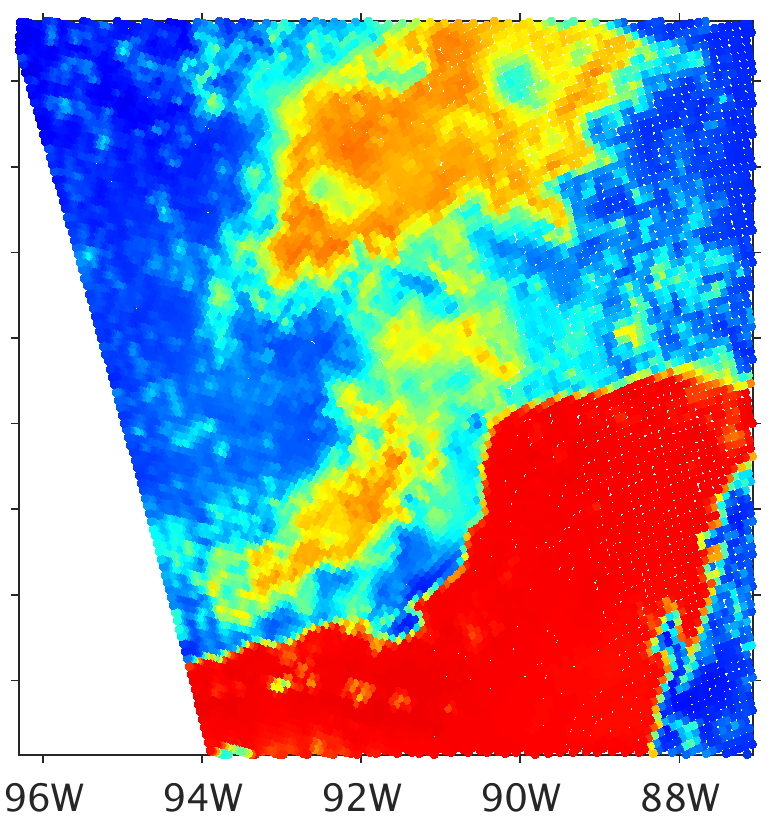 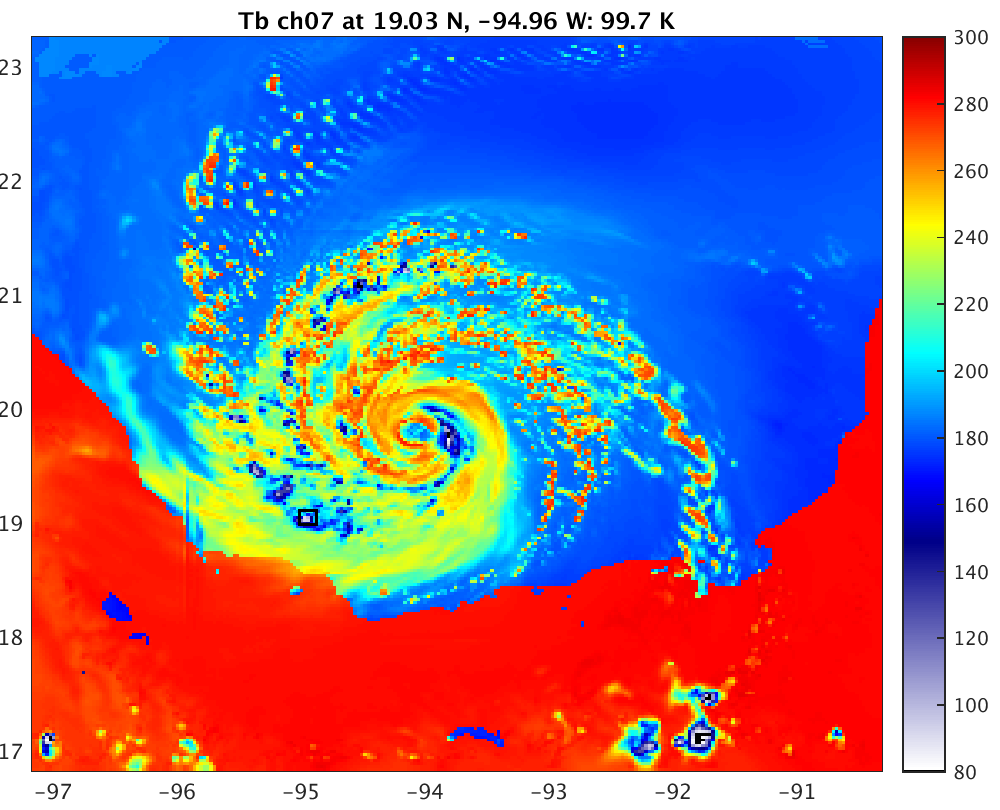 100
120
140
160
180
200
220
240
260
280
300
80
Assimilating All-sky Satellite Radiances: Harvey (2017)
WRF/CRTM simulated MW radiance, 8th cycle (IR & MW)
Background (19 UTC) vs. 19 UTC AMSR2 & SAPHIR observations
CRTM-DS Sector Snowflakes
Brightness Temperature (K)
183.3±7 GHz
18.7 GHz
36.5 GHz
89 GHz
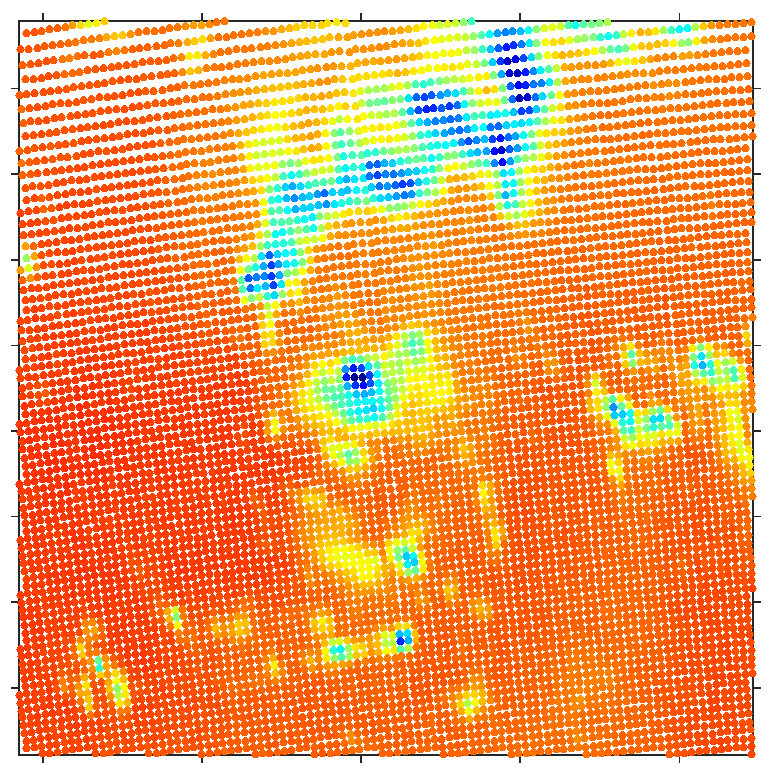 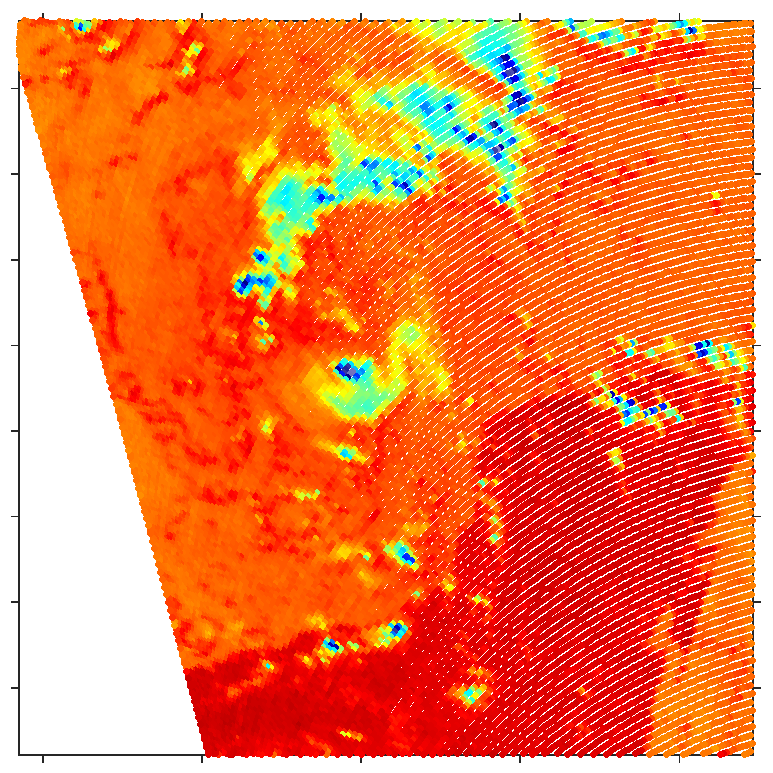 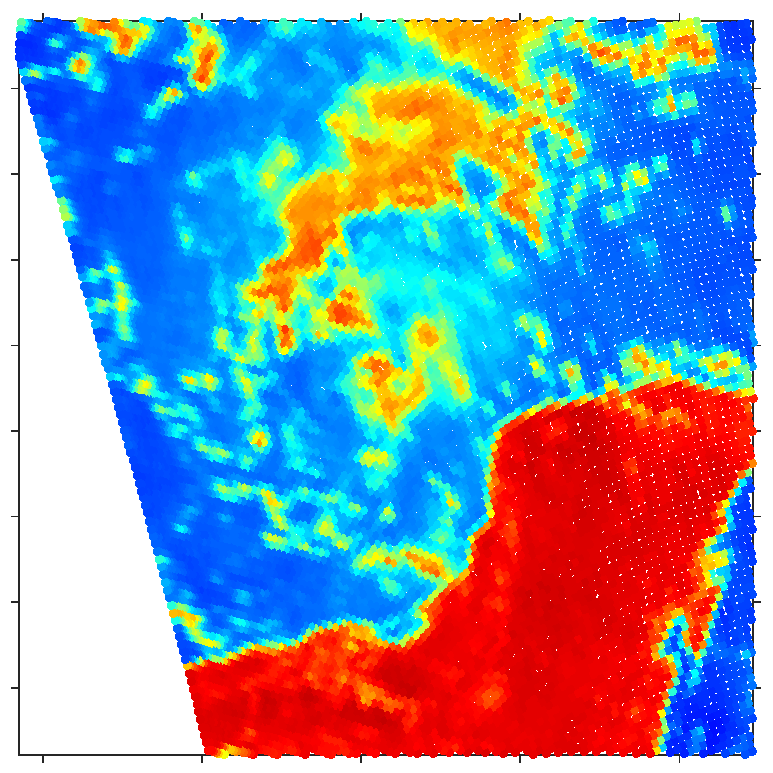 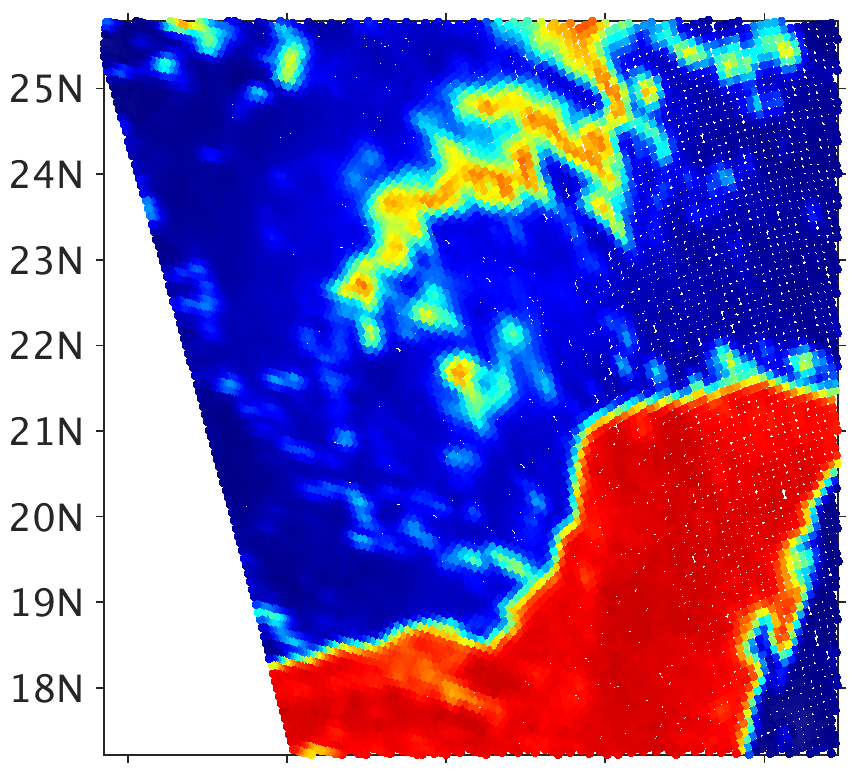 Obs
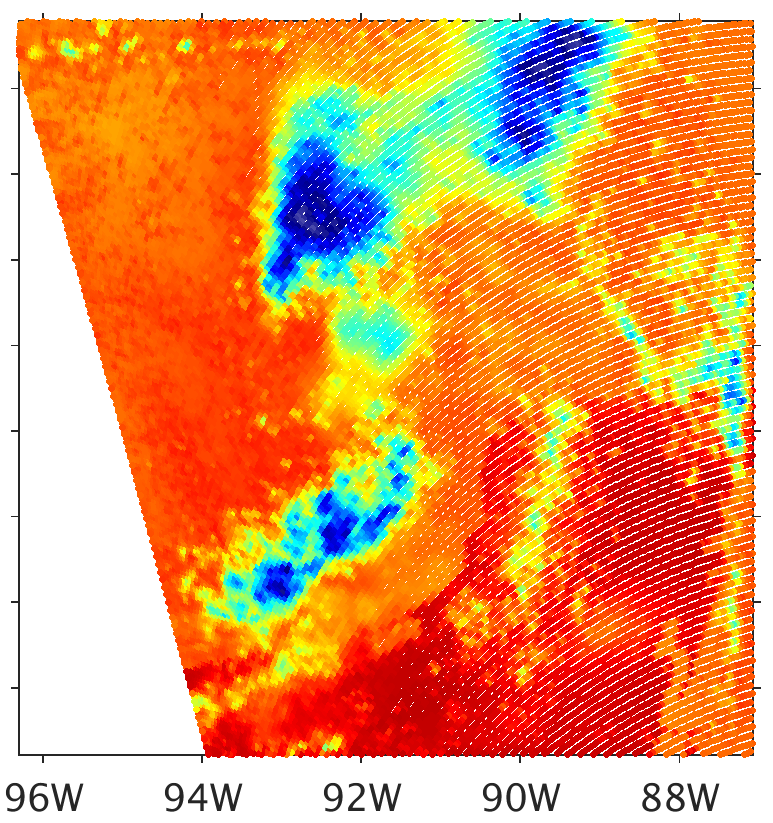 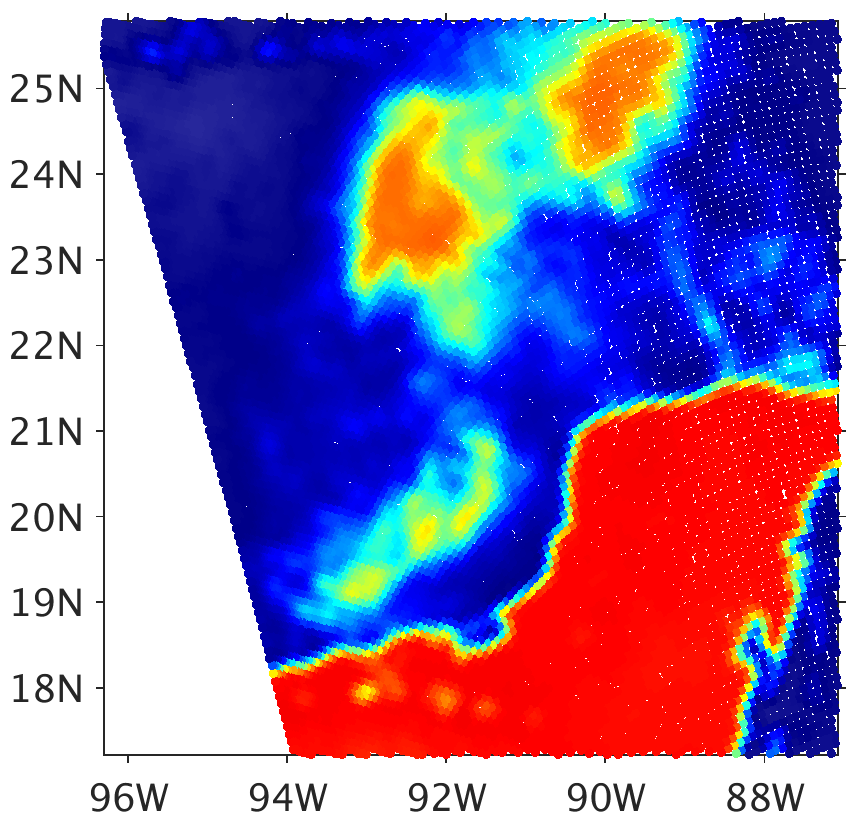 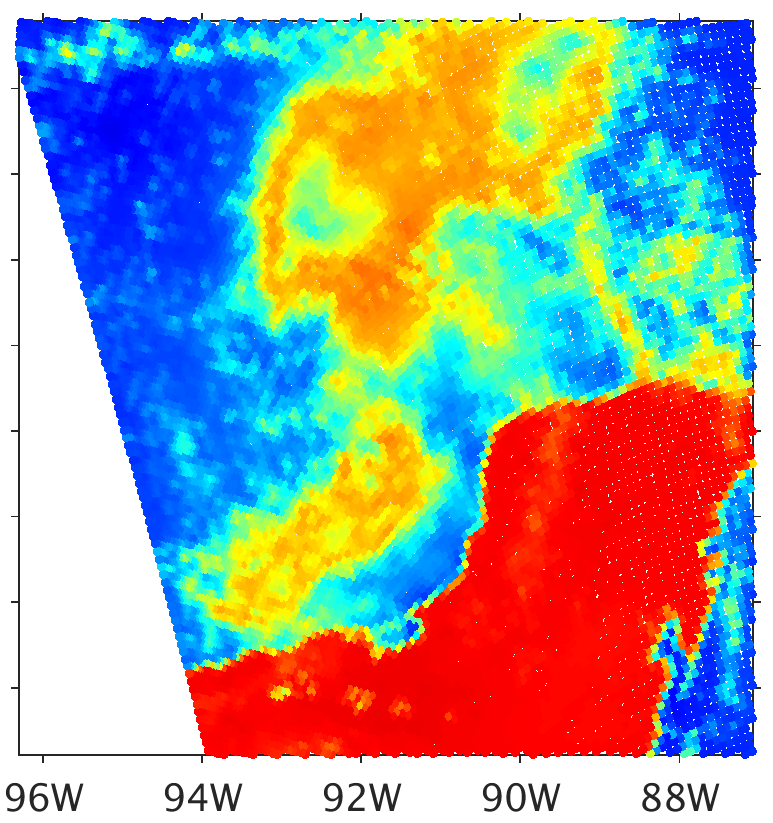 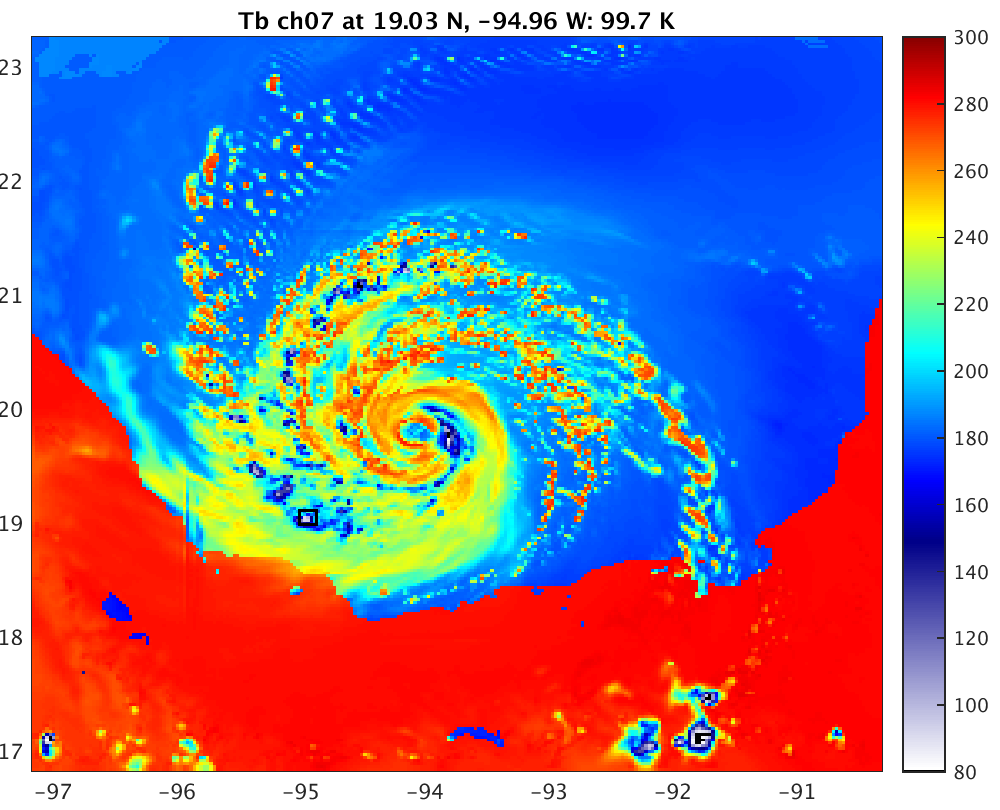 100
120
140
160
180
200
220
240
260
280
300
80
Assimilating All-sky Satellite Radiances: Harvey (2017)
WRF/CRTM simulated MW radiance, 8th cycle (IR & MW)
Analysis (19 UTC) vs. 19 UTC AMSR2 & SAPHIR observations
CRTM-DS Sector Snowflakes
Brightness Temperature (K)
183.3±7 GHz
18.7 GHz
36.5 GHz
89 GHz
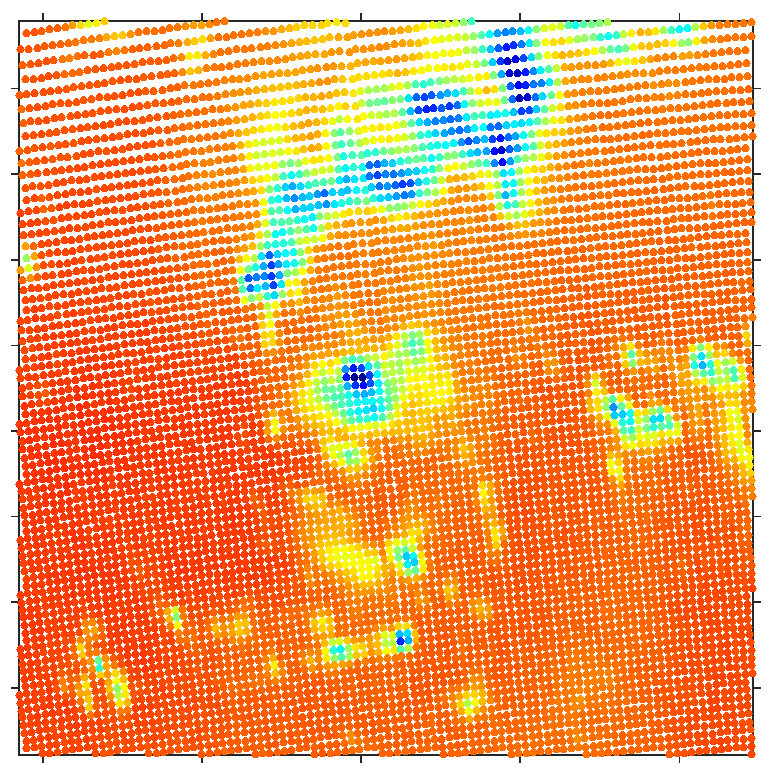 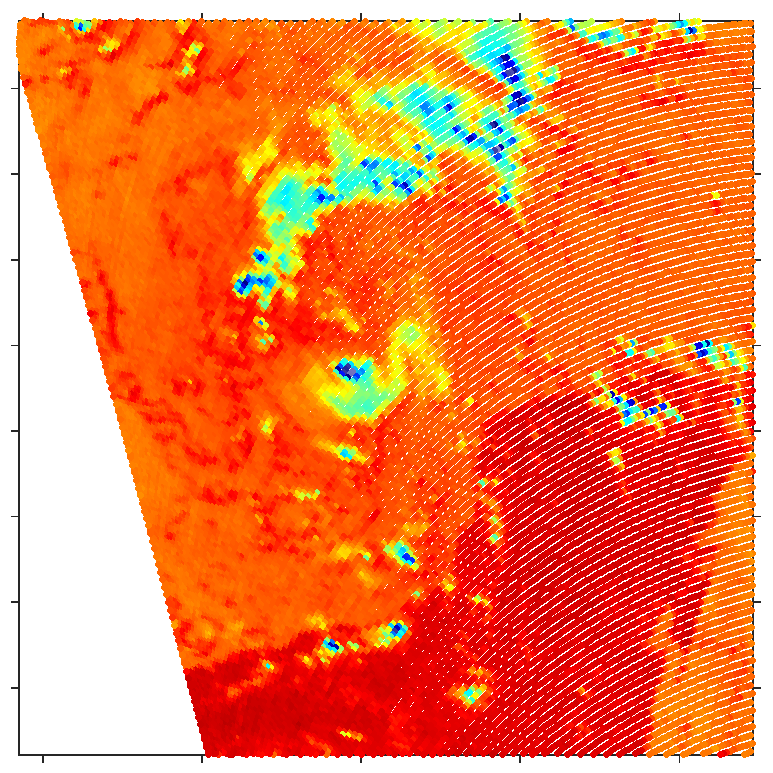 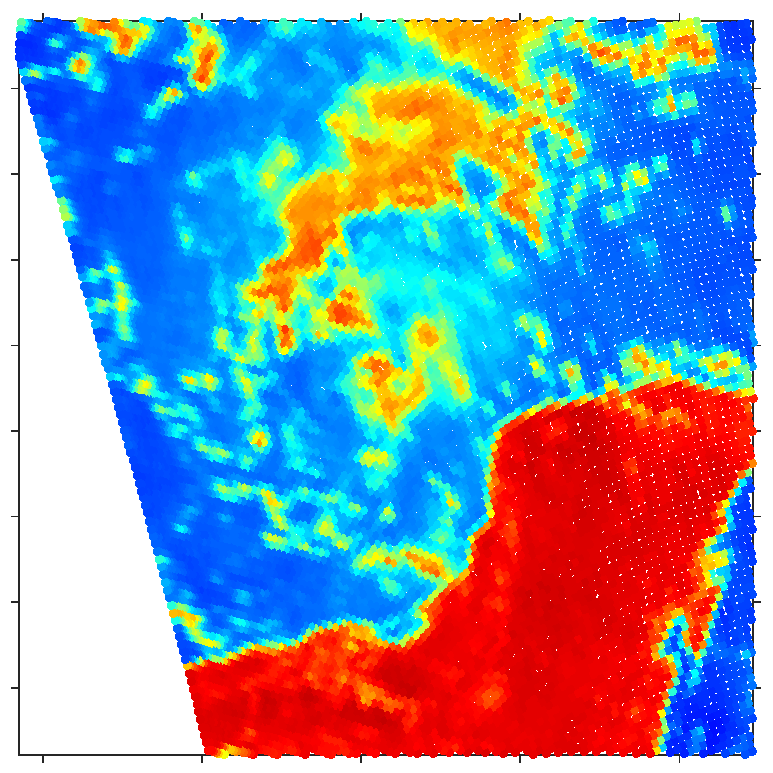 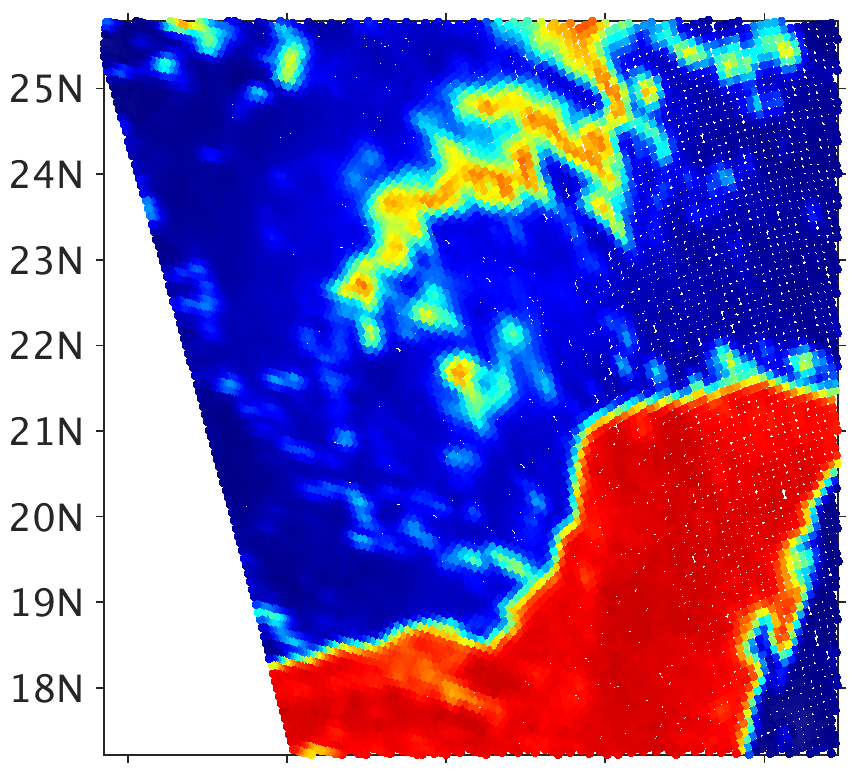 Obs
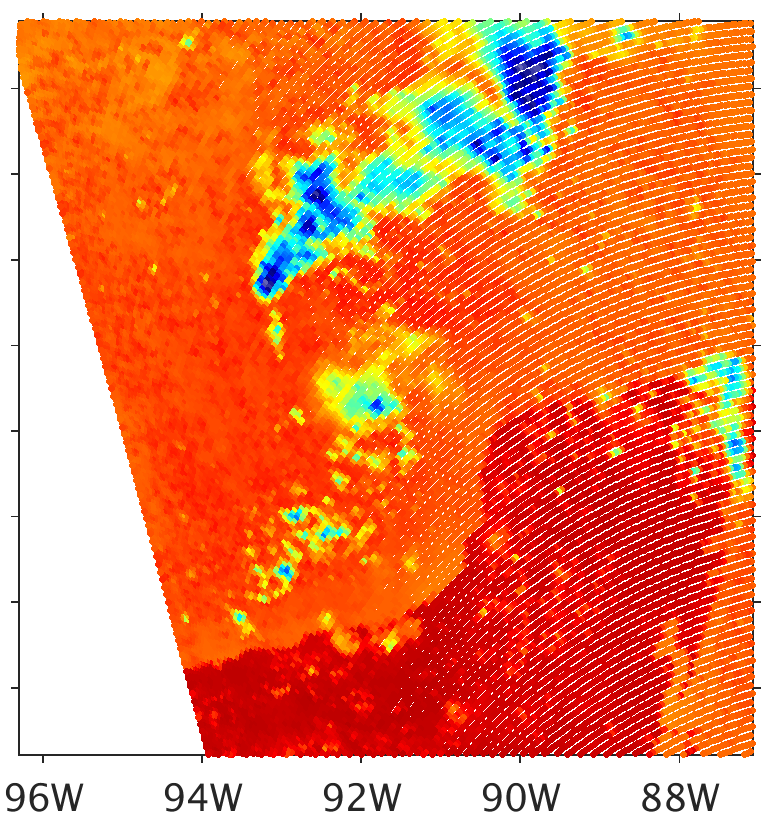 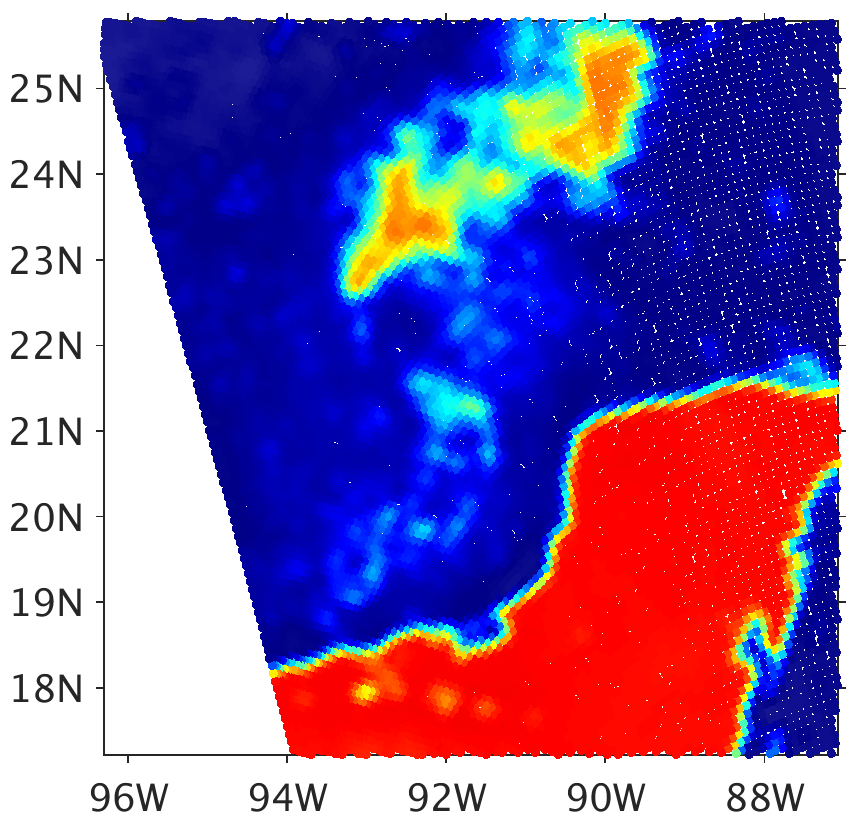 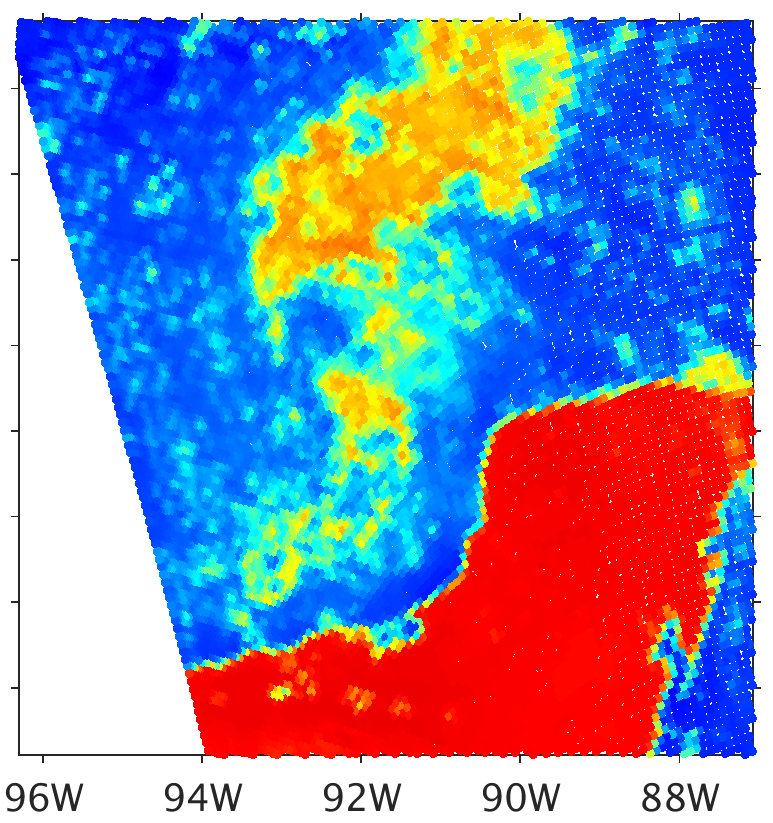 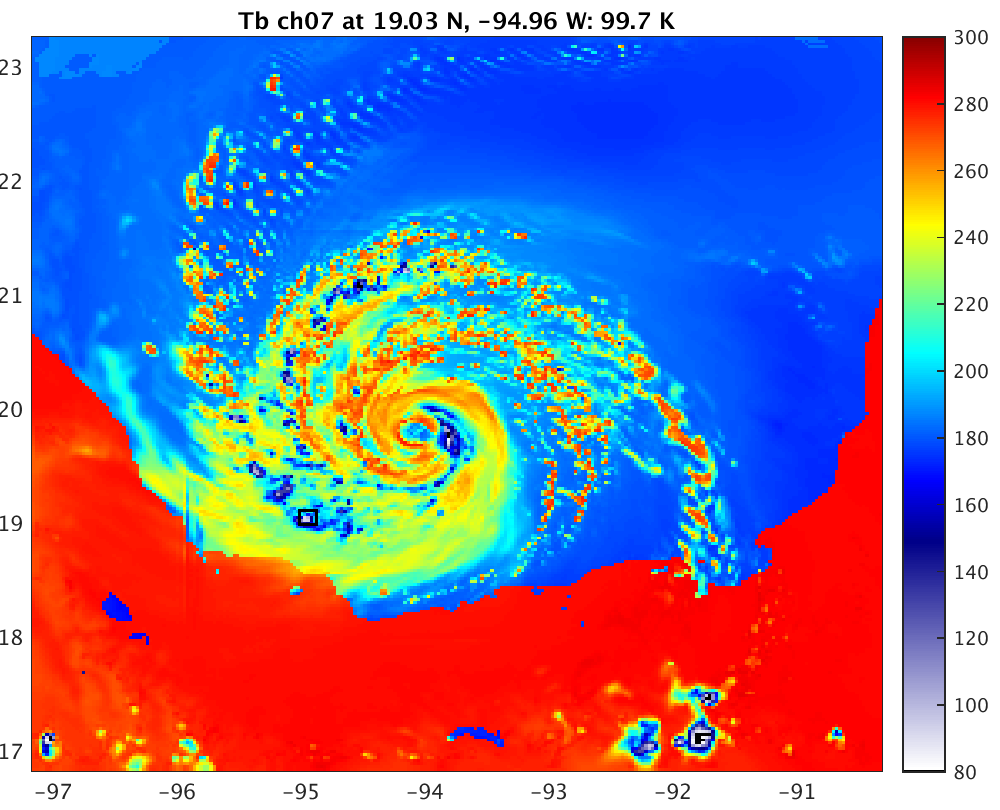 100
120
140
160
180
200
220
240
260
280
300
80
Assimilating All-sky Satellite Radiances: Harvey (2017)
WRF/CRTM simulated MW radiance, 10th cycle (IR & MW)
Background (21 UTC) vs. 21 UTC SSMI & SAPHIR observations
CRTM-DS Sector Snowflakes
Brightness Temperature (K)
183.3±7 GHz
19.35 GHz
37 GHz
91.7 GHz
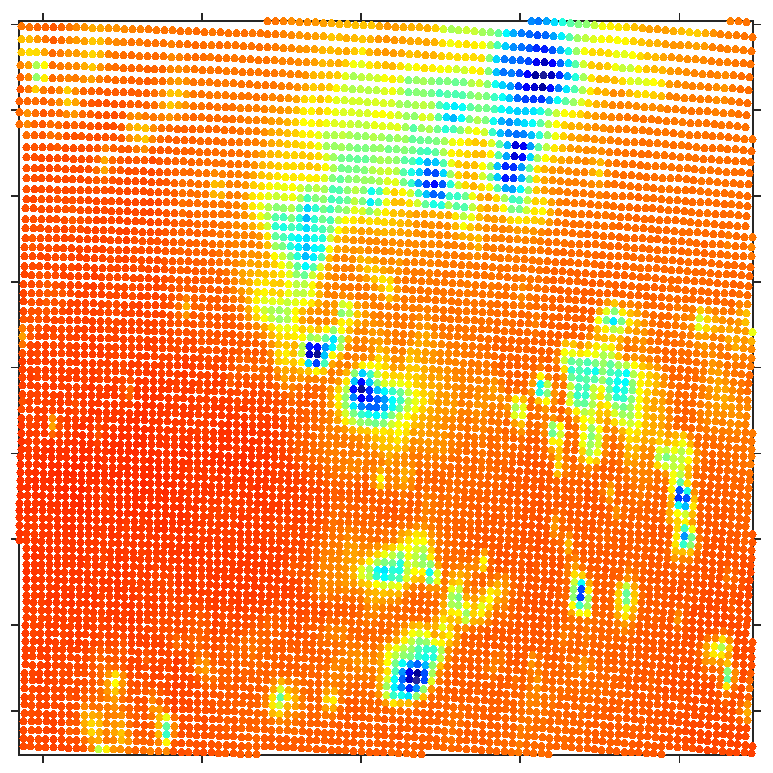 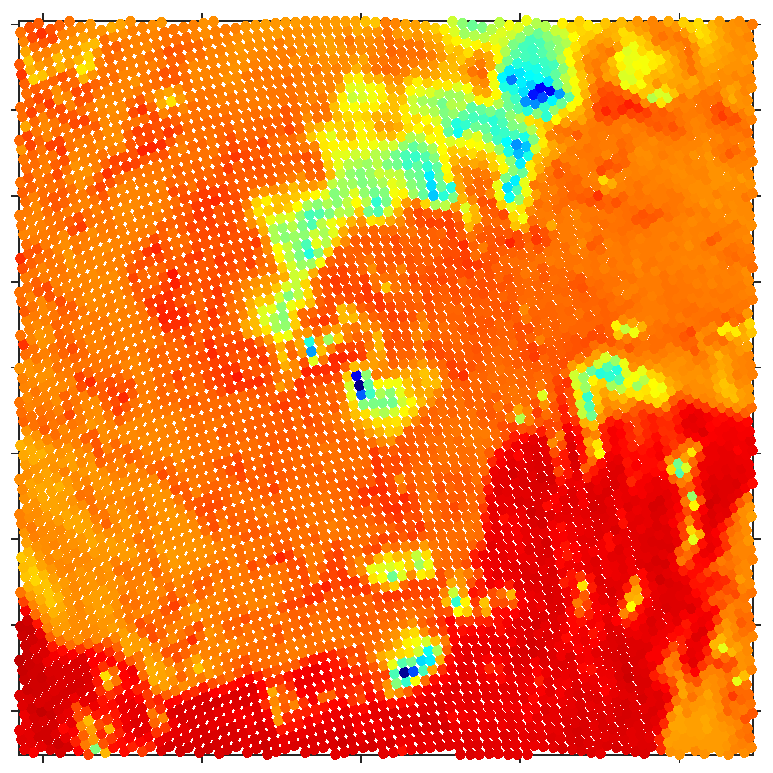 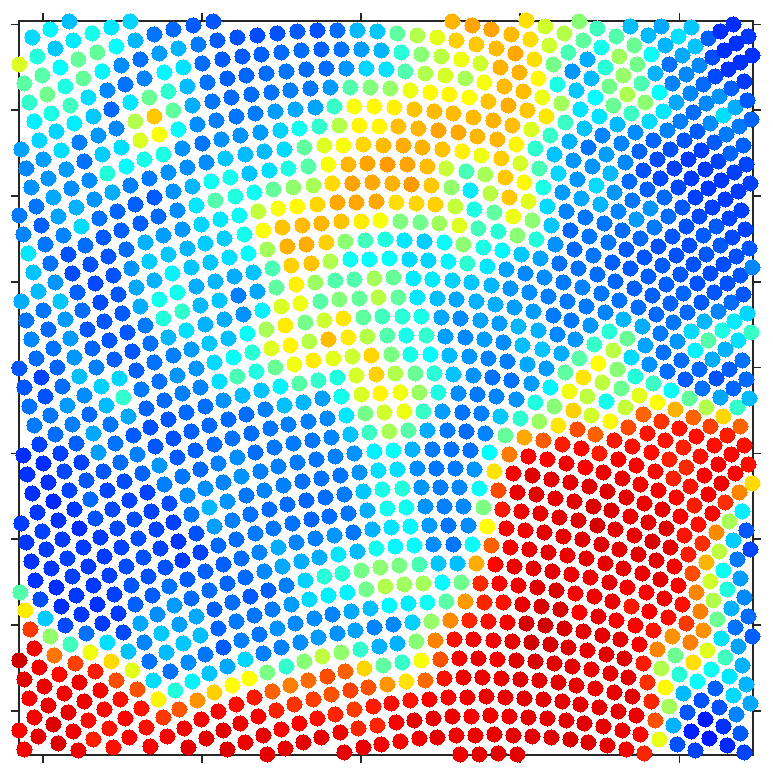 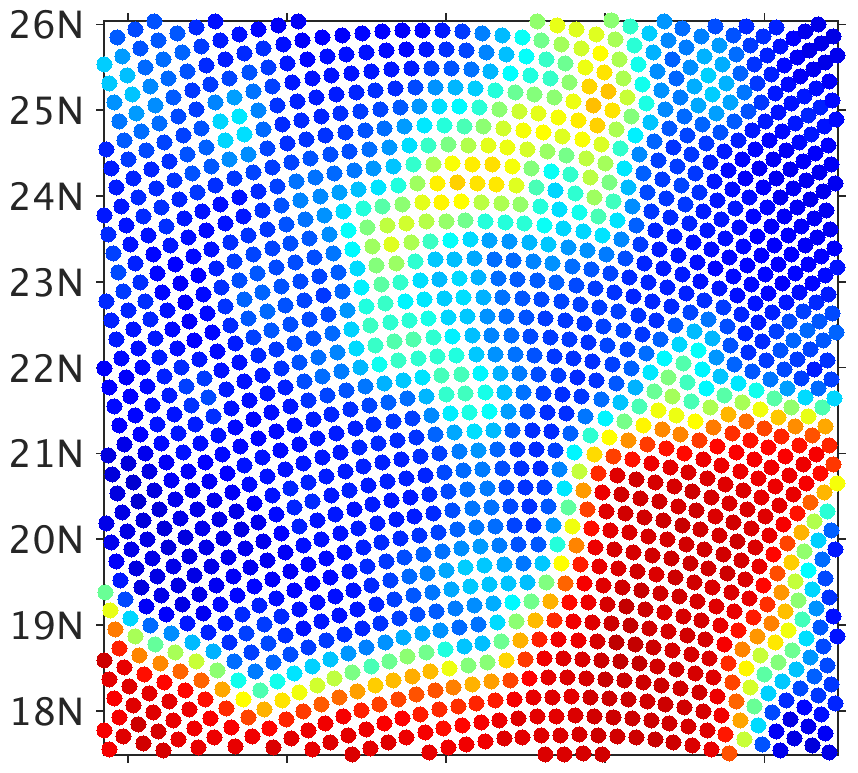 Obs
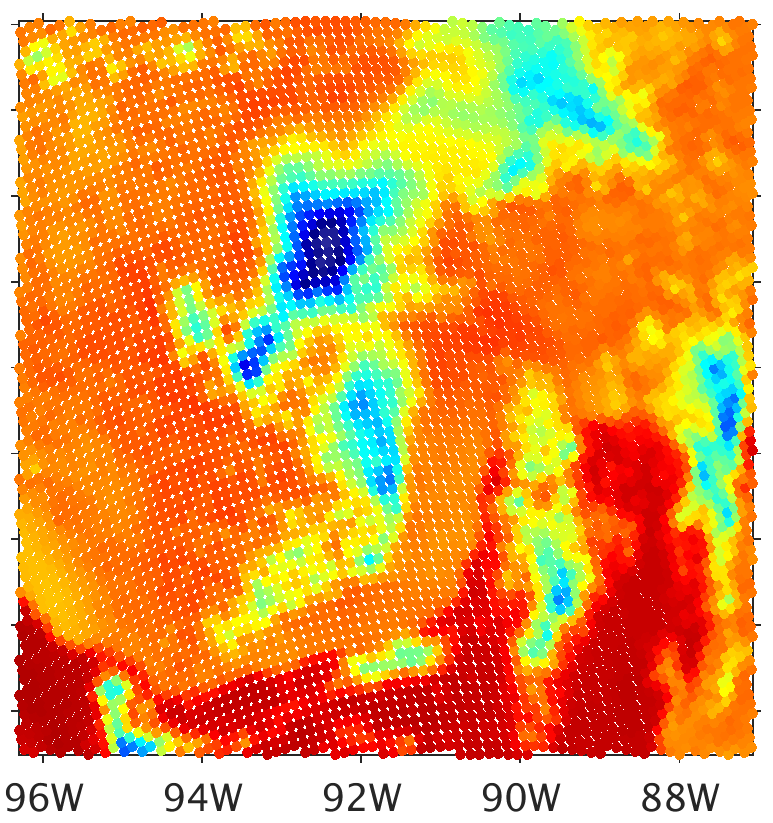 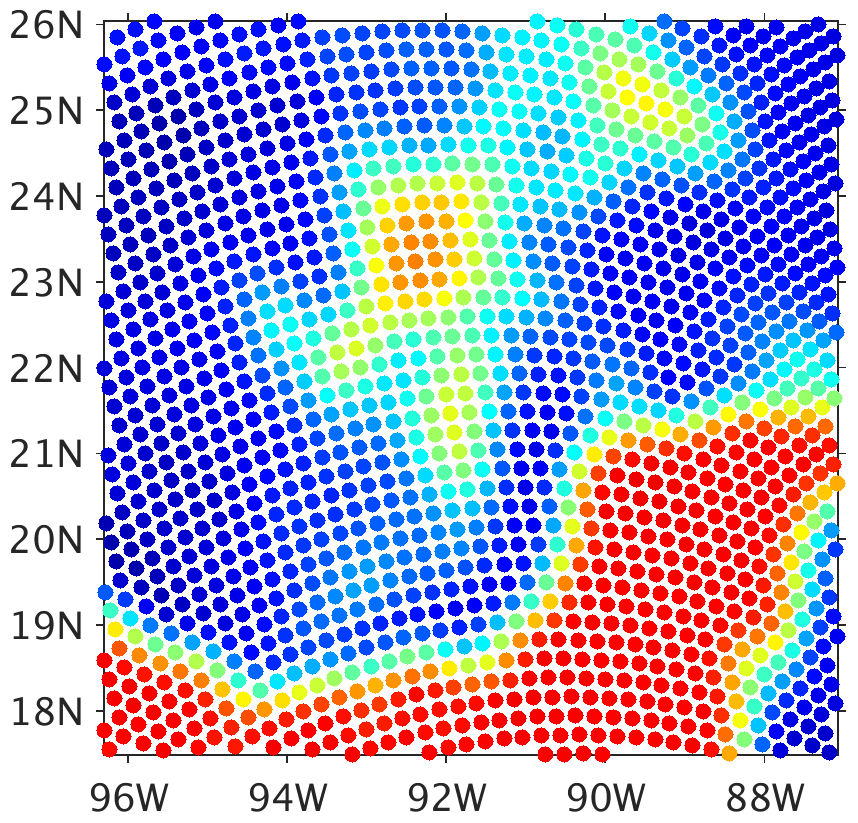 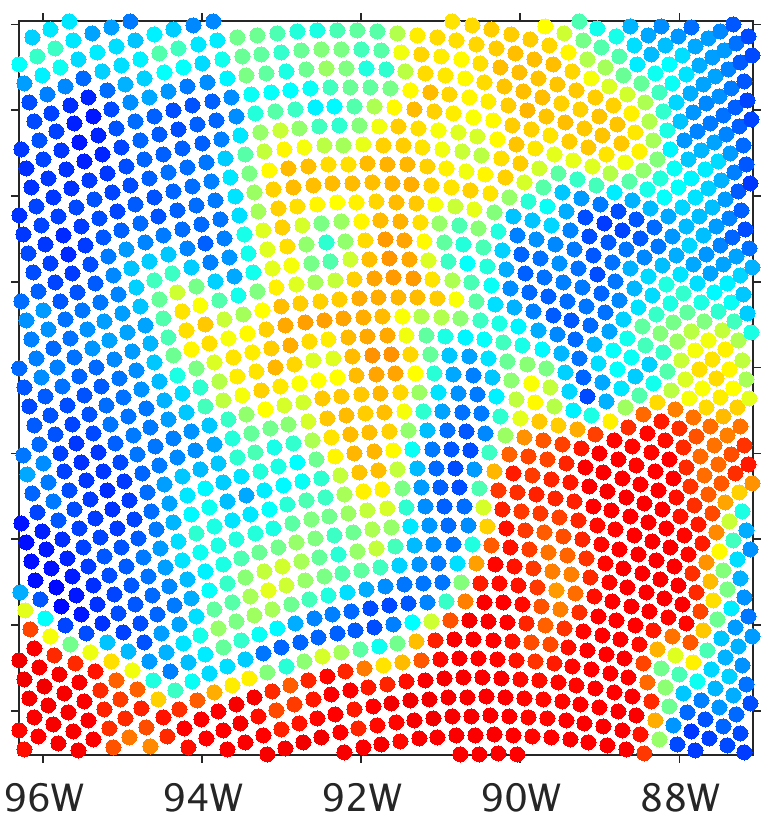 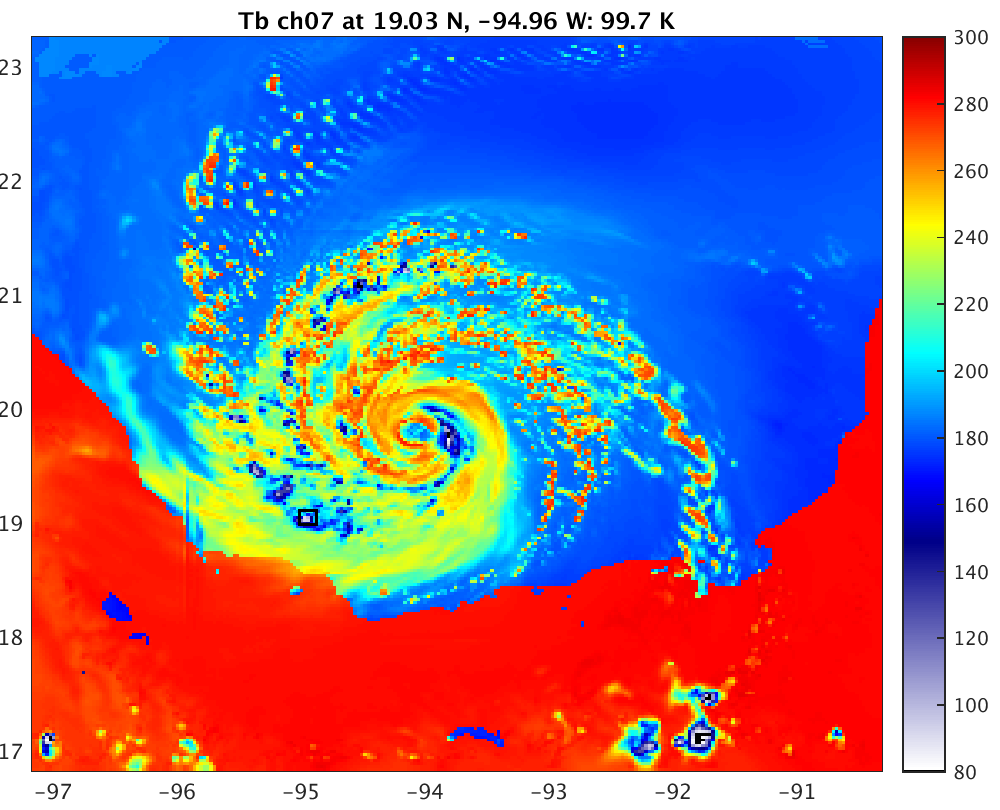 100
120
140
160
180
200
220
240
260
280
300
80
Assimilating All-sky Satellite Radiances: Harvey (2017)
WRF/CRTM simulated MW radiance, 10th cycle (IR & MW)
Analysis (21 UTC) vs. 21 UTC SSMI & SAPHIR observations
CRTM-DS Sector Snowflakes
Brightness Temperature (K)
183.3±7 GHz
19.35 GHz
37 GHz
91.7 GHz
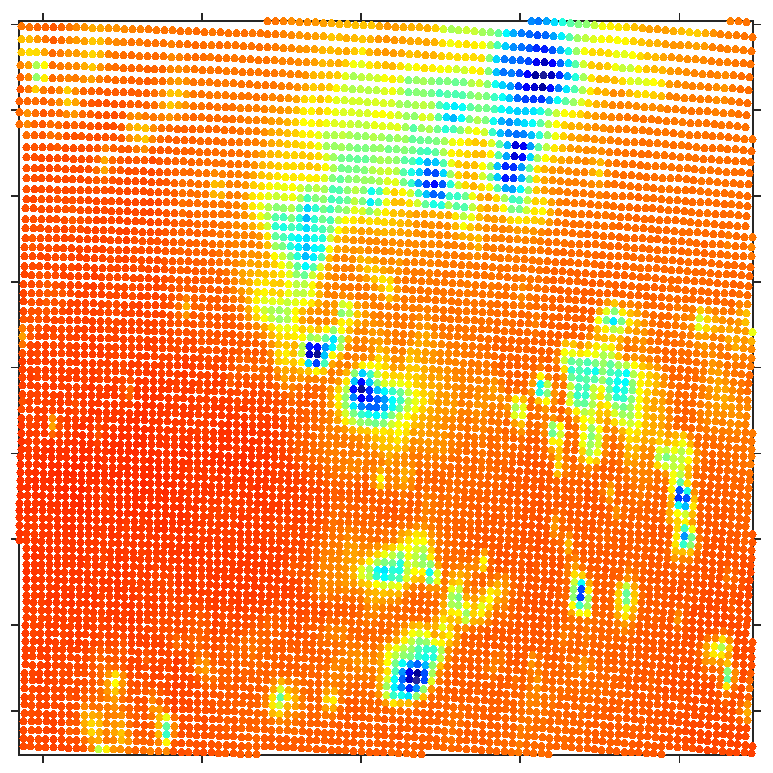 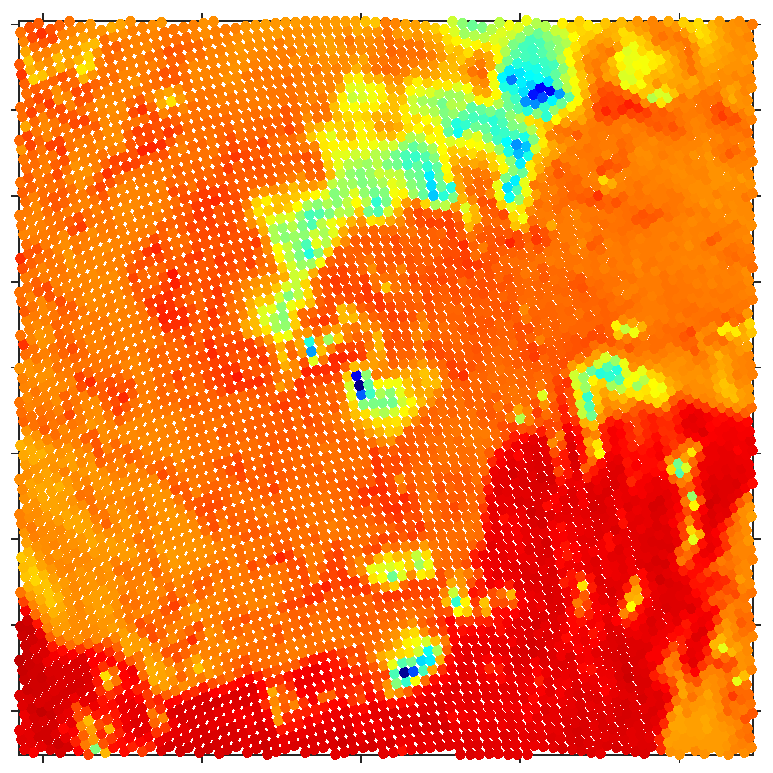 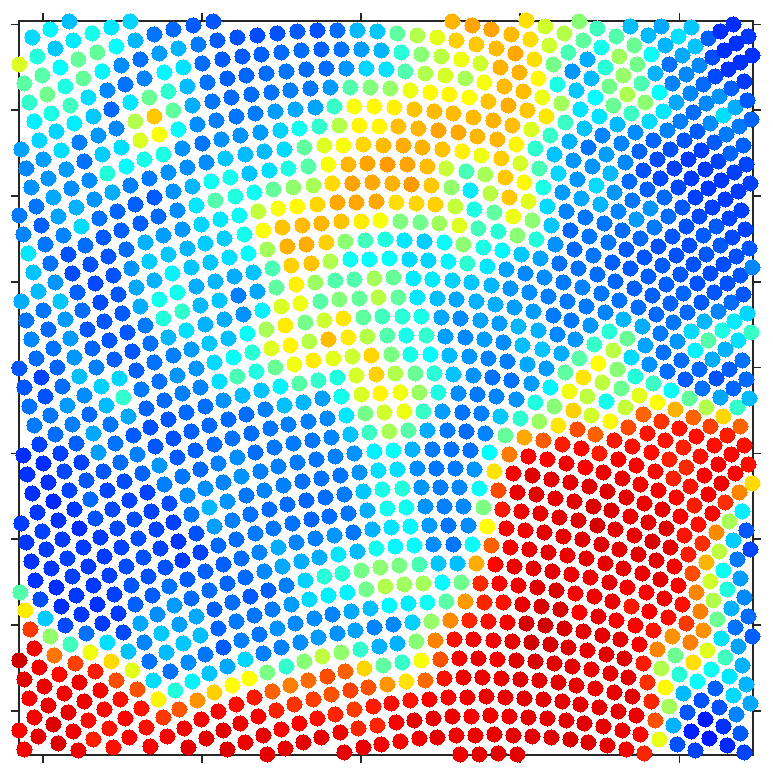 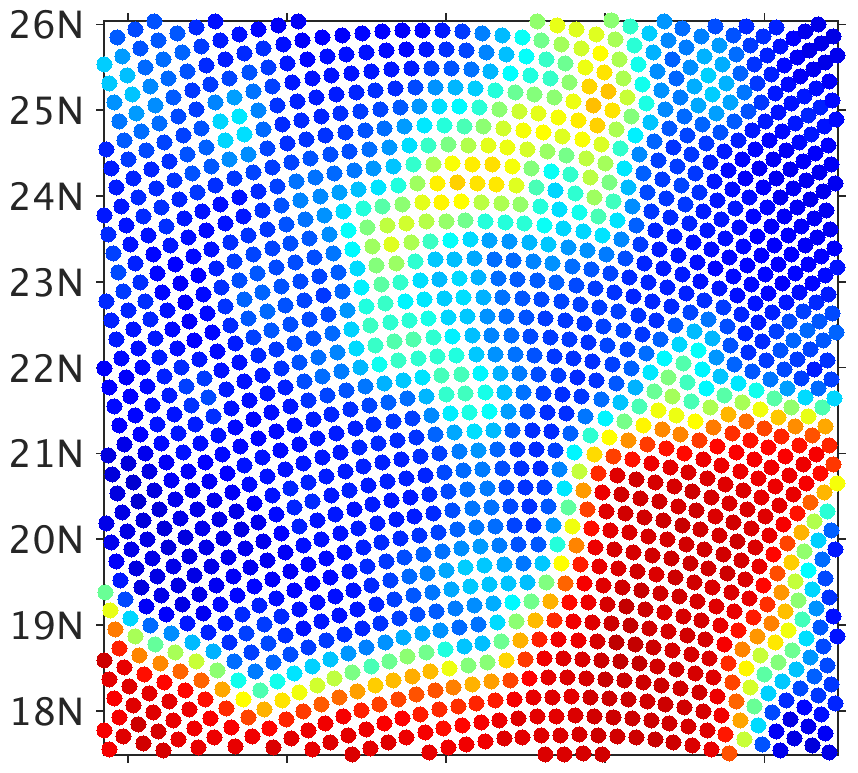 Obs
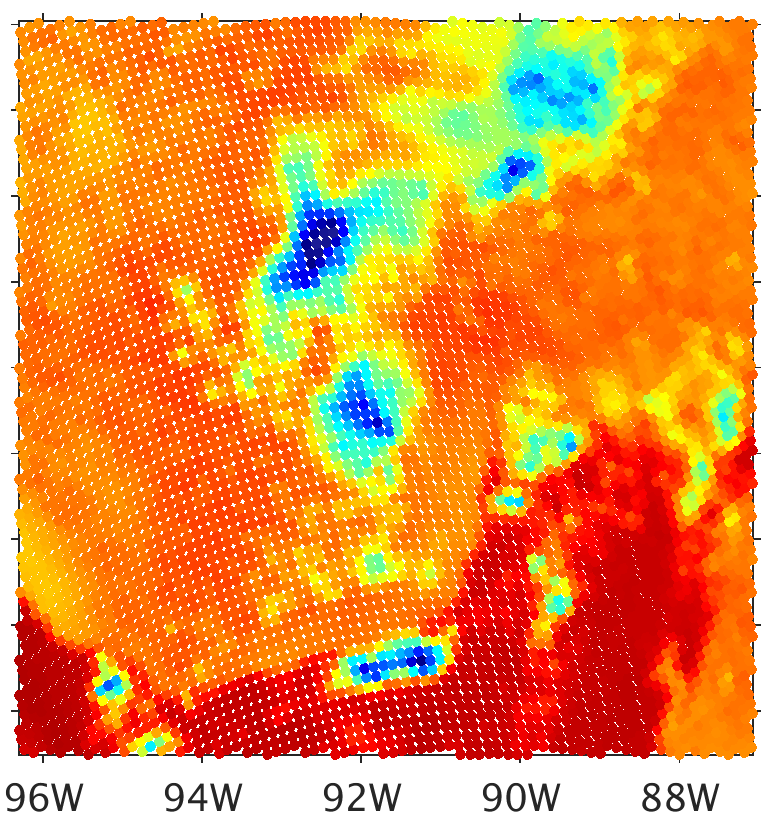 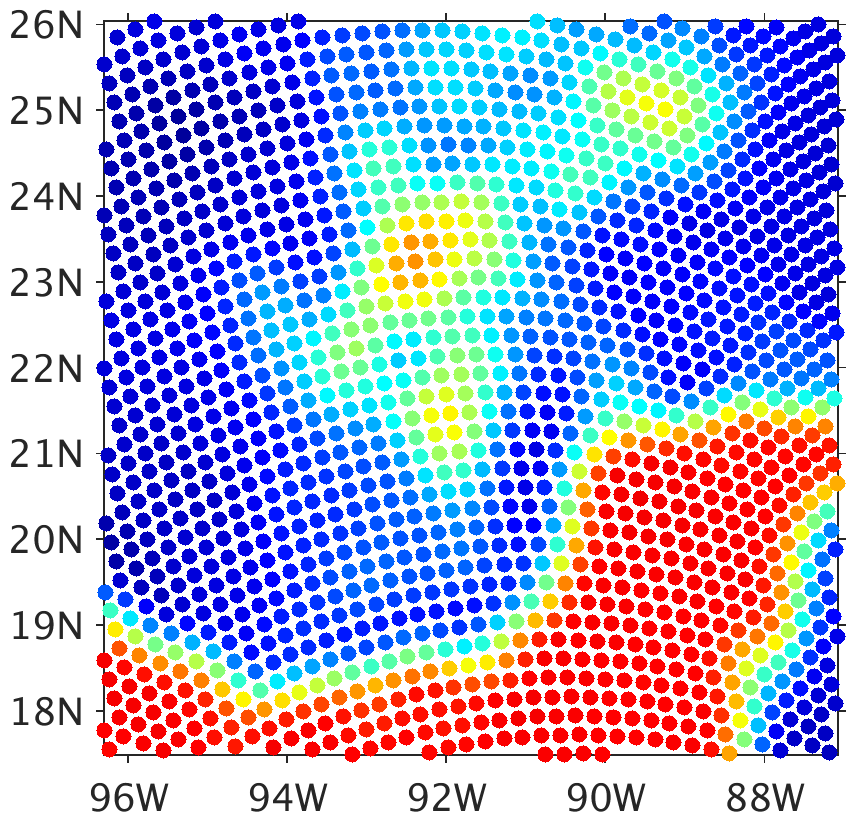 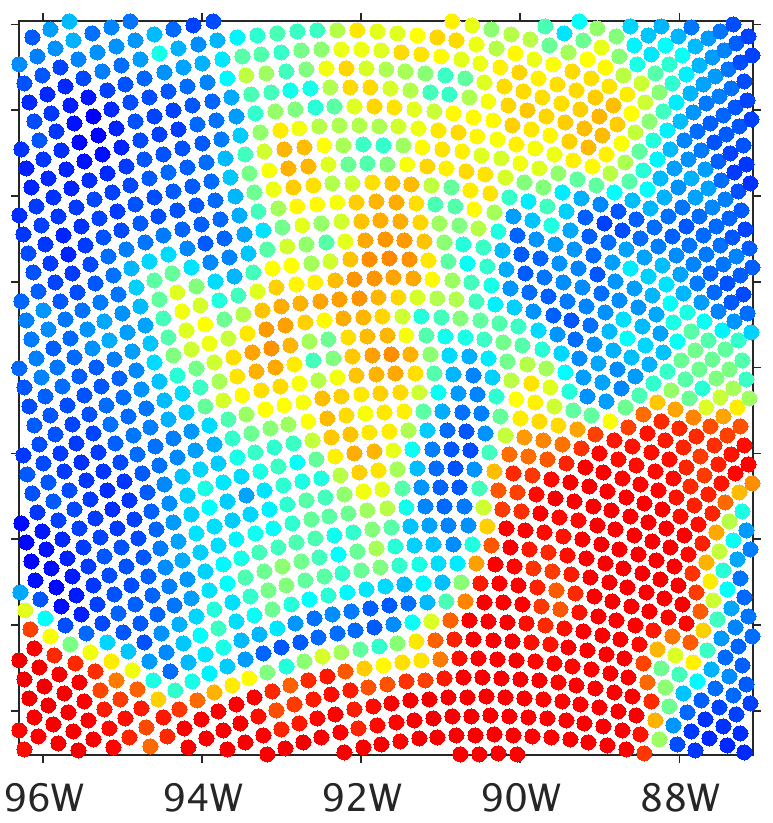 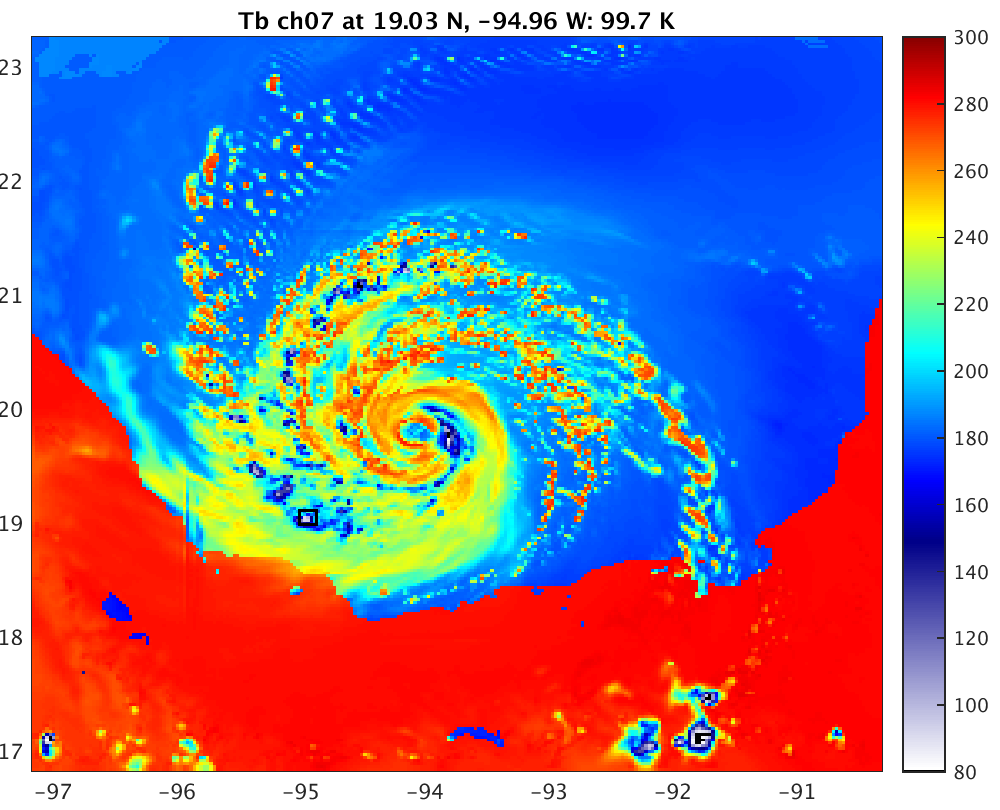 100
120
140
160
180
200
220
240
260
280
300
80
Assimilating All-sky Satellite Radiances: Harvey (2017)
WRF/CRTM simulated MW radiance, 13th cycle (IR & MW)
Background (00 UTC) vs. 00 UTC SSMIS observations
CRTM-DS Sector Snowflakes
Brightness Temperature (K)
183.3±7 GHz
19.35 GHz
37 GHz
91.7 GHz
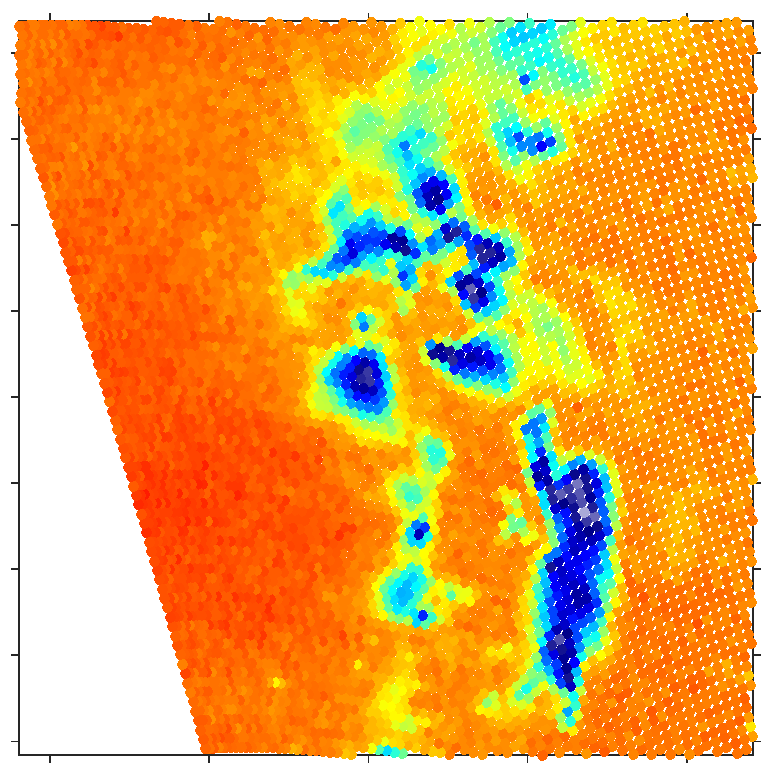 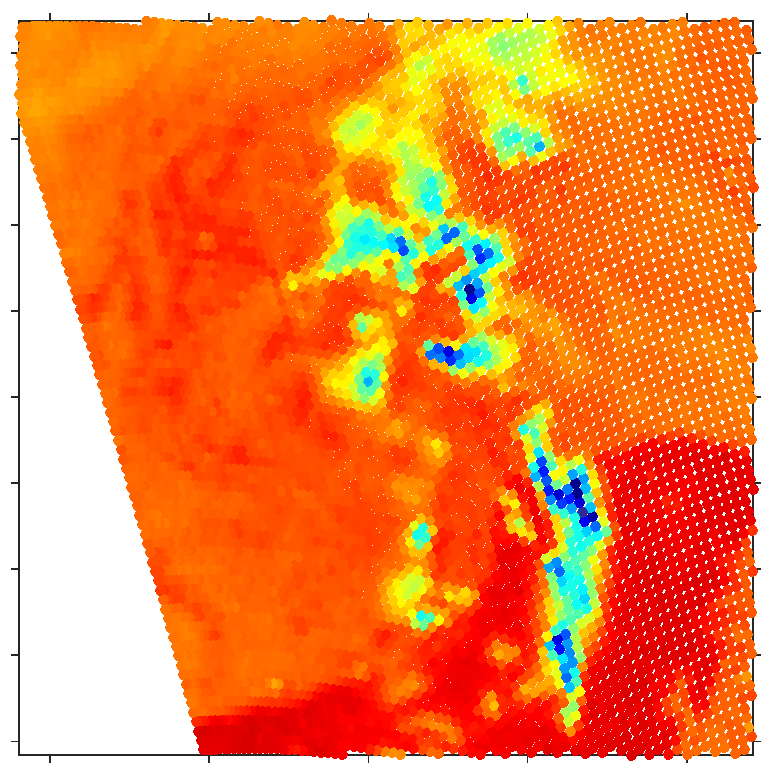 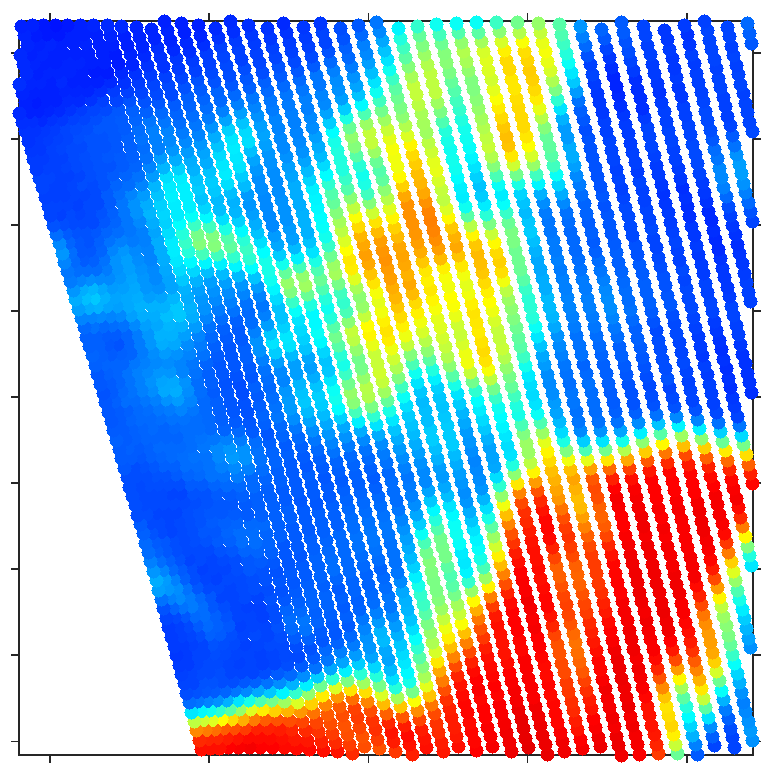 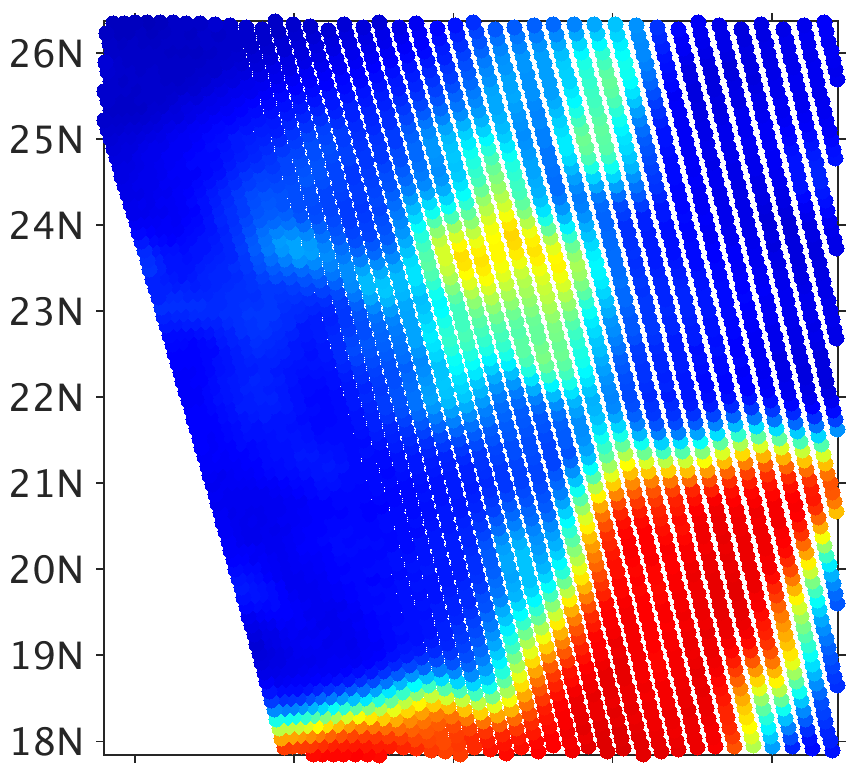 Obs
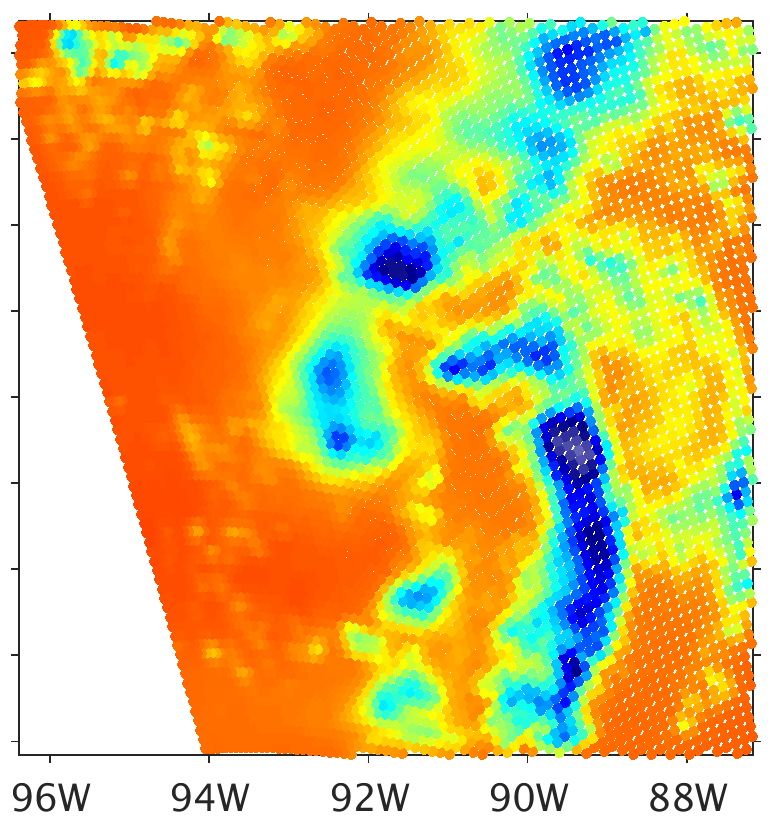 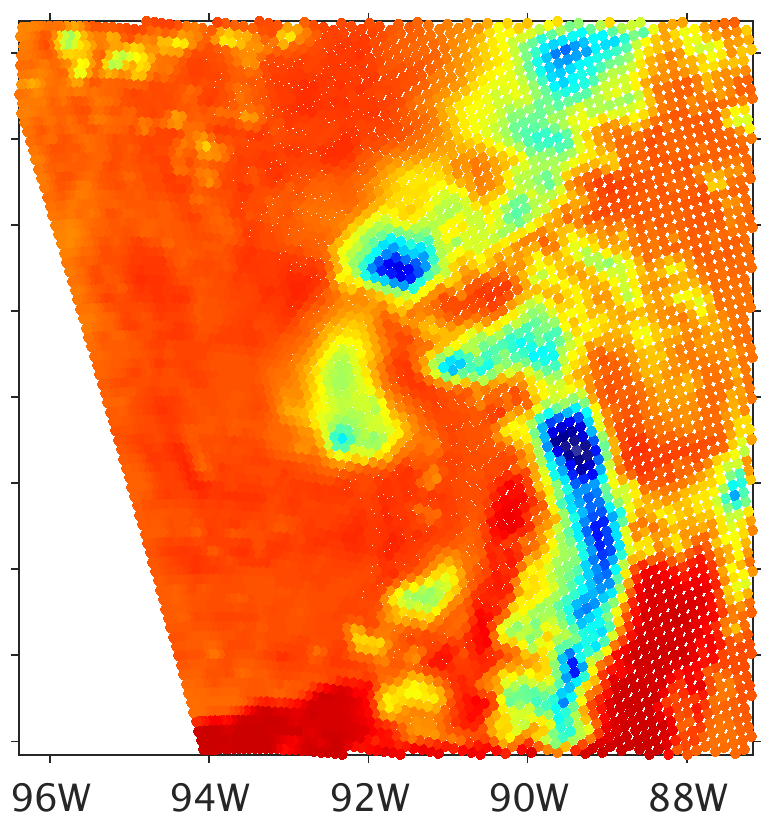 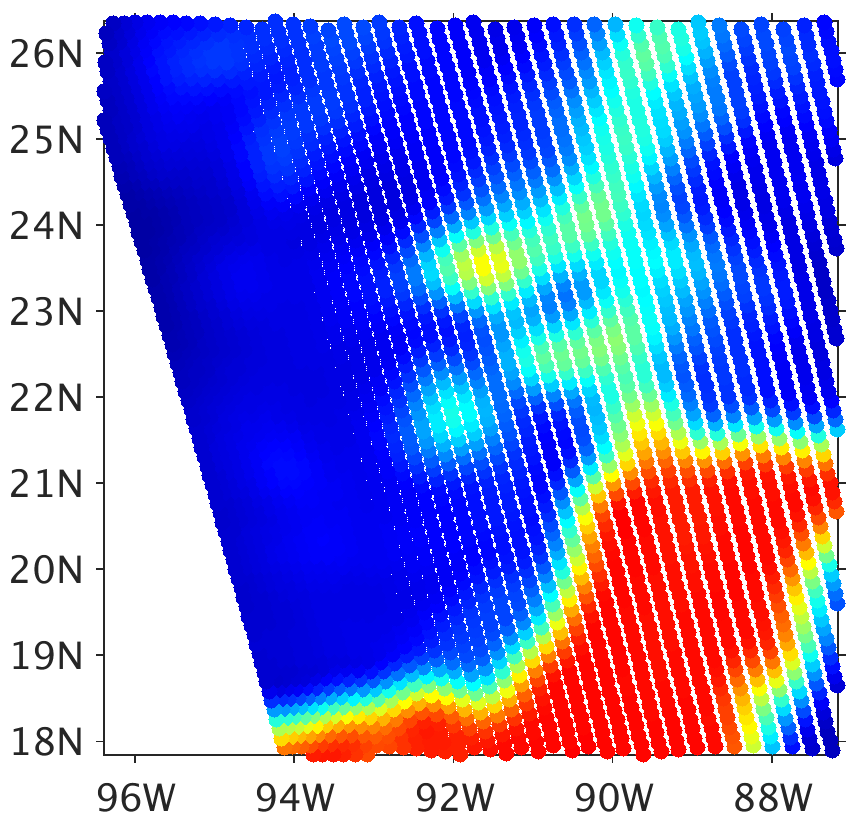 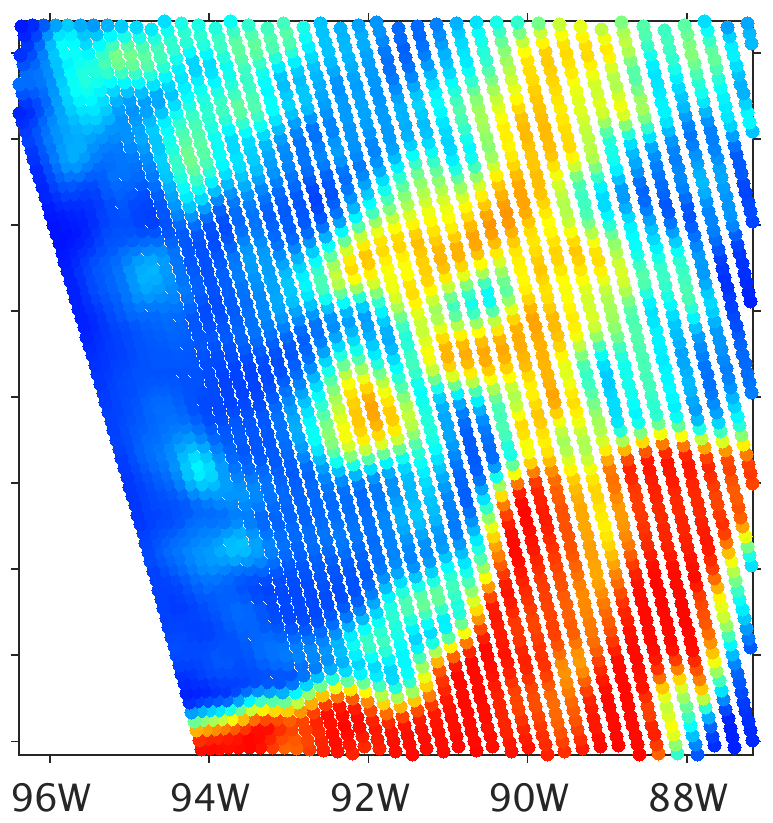 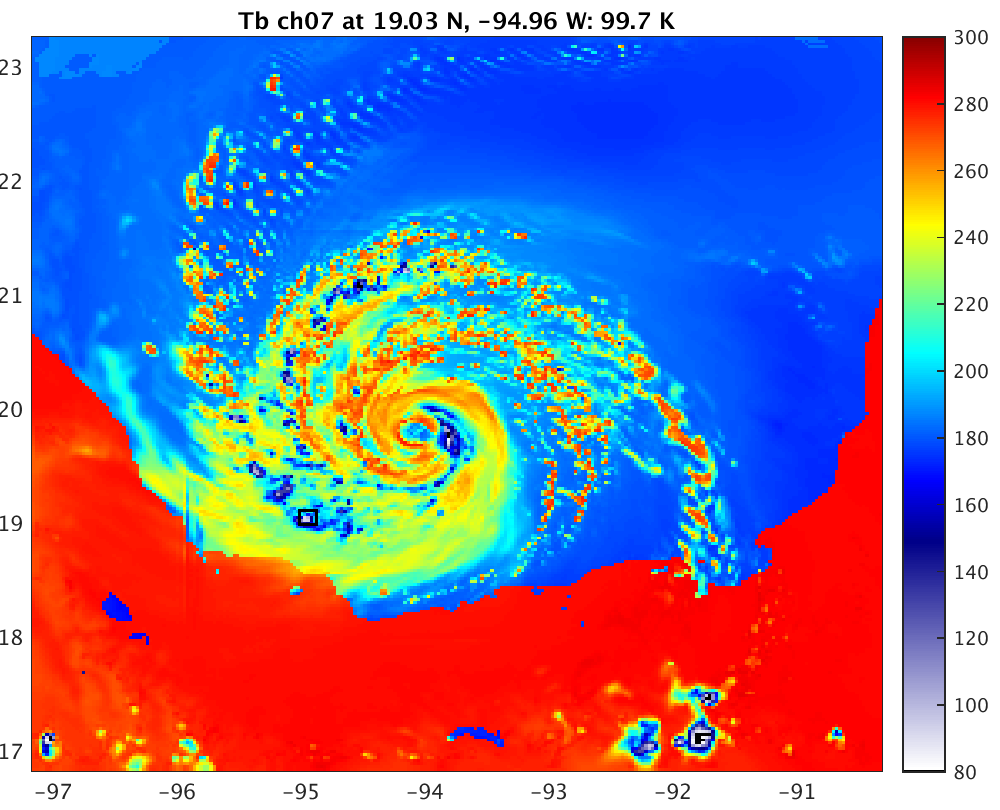 100
120
140
160
180
200
220
240
260
280
300
80
Assimilating All-sky Satellite Radiances: Harvey (2017)
WRF/CRTM simulated MW radiance, 13th cycle (IR & MW)
Analysis (00 UTC) vs. 00 UTC SSMIS observations
CRTM-DS Sector Snowflakes
Brightness Temperature (K)
183.3±7 GHz
19.35 GHz
37 GHz
91.7 GHz
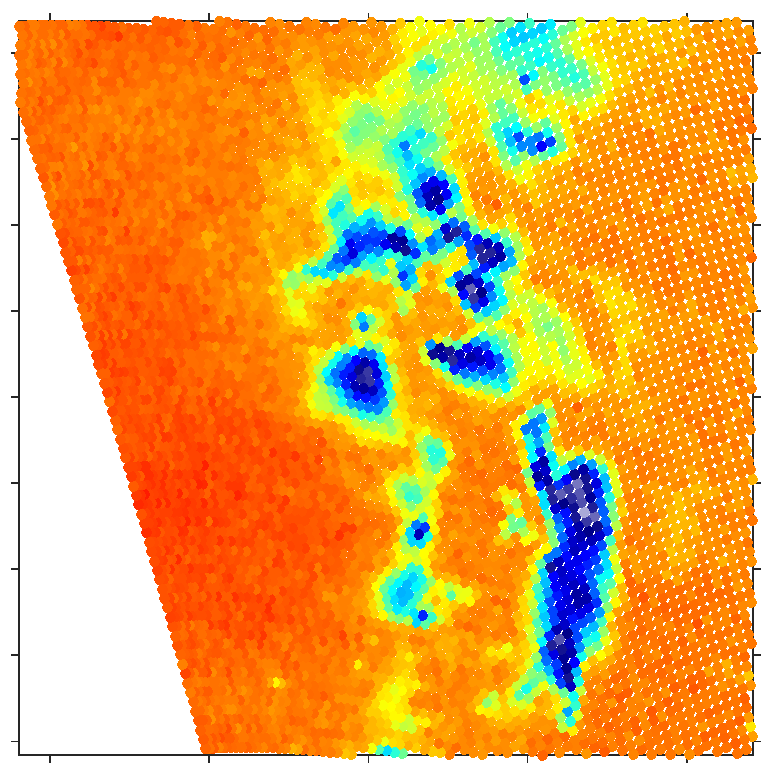 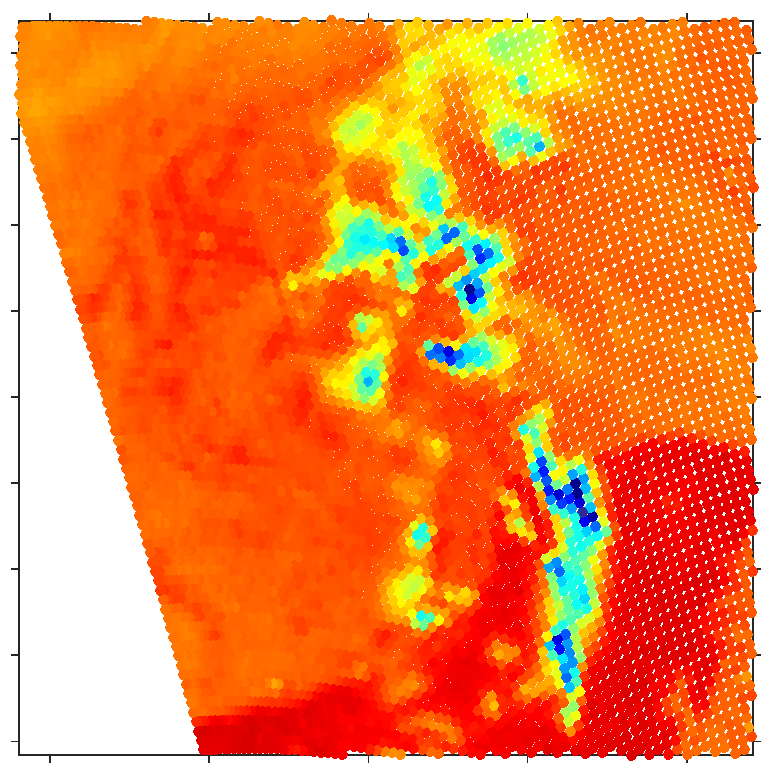 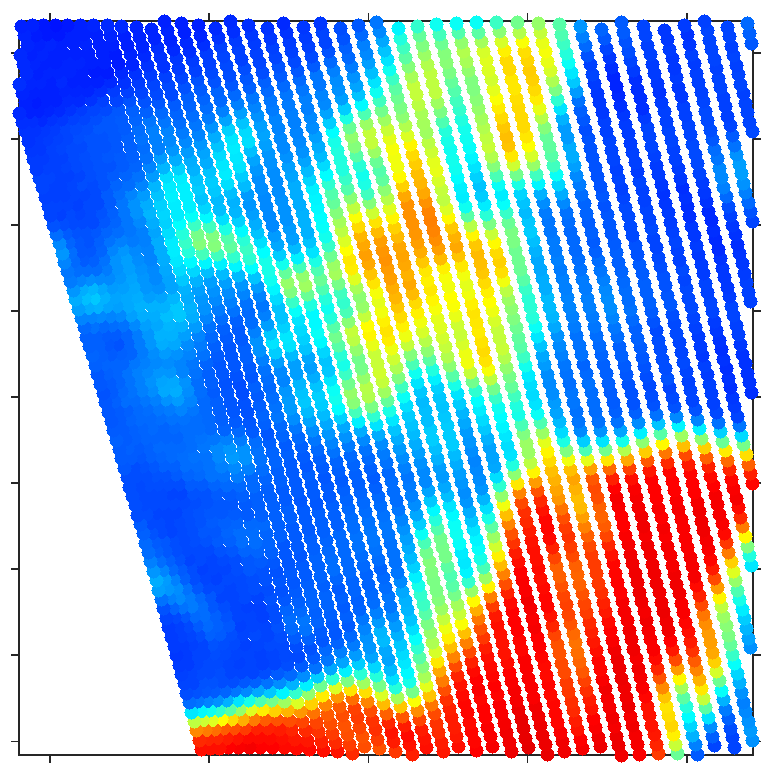 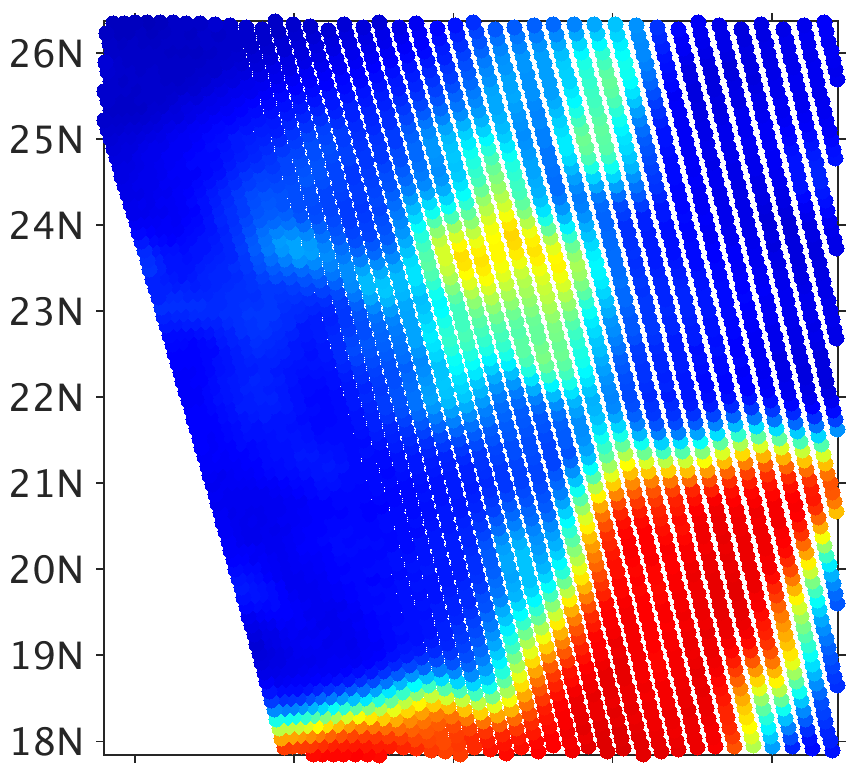 Obs
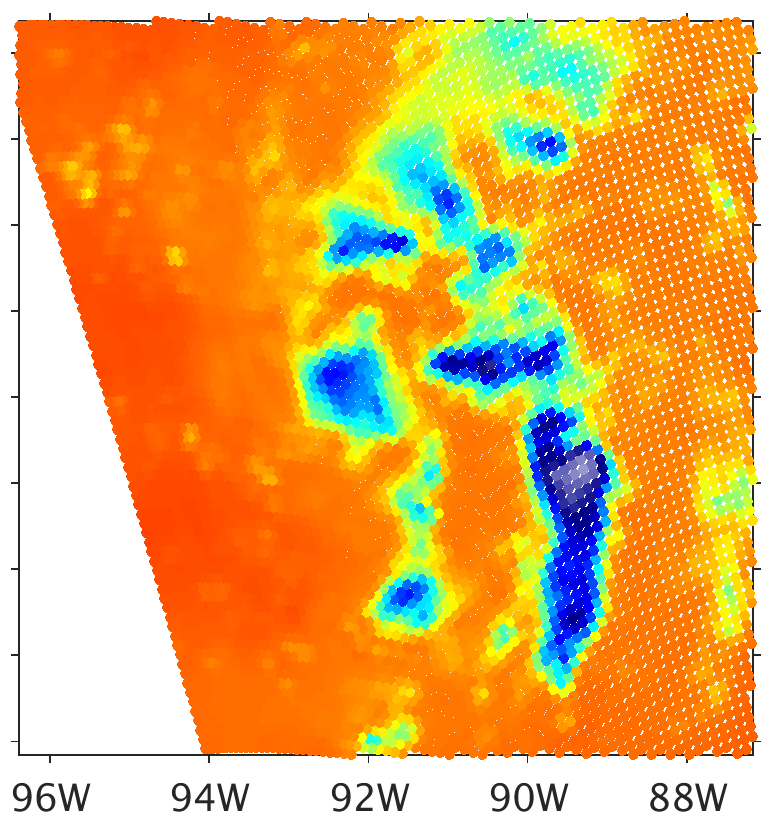 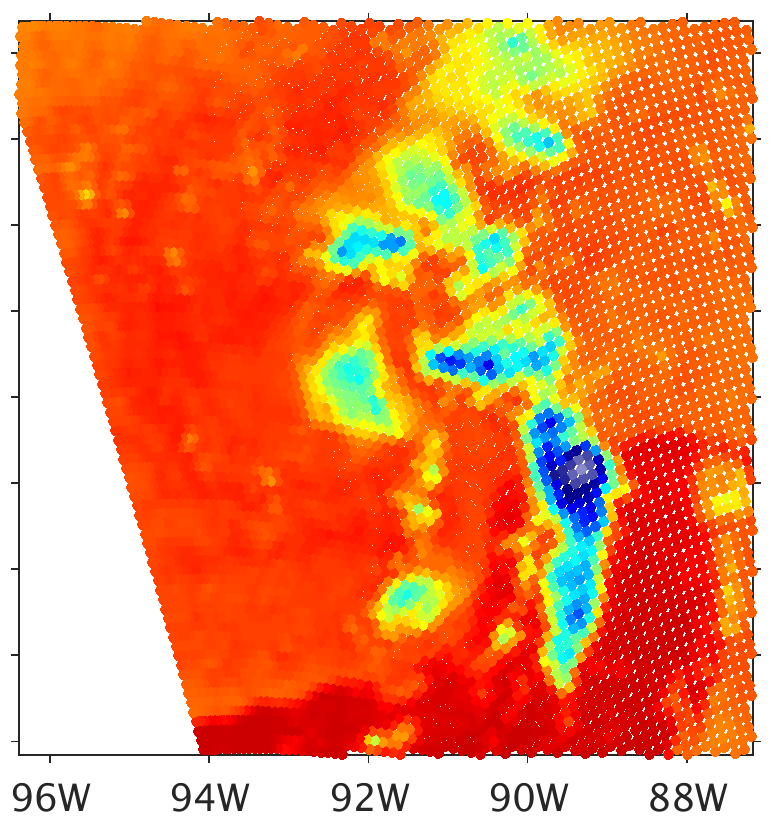 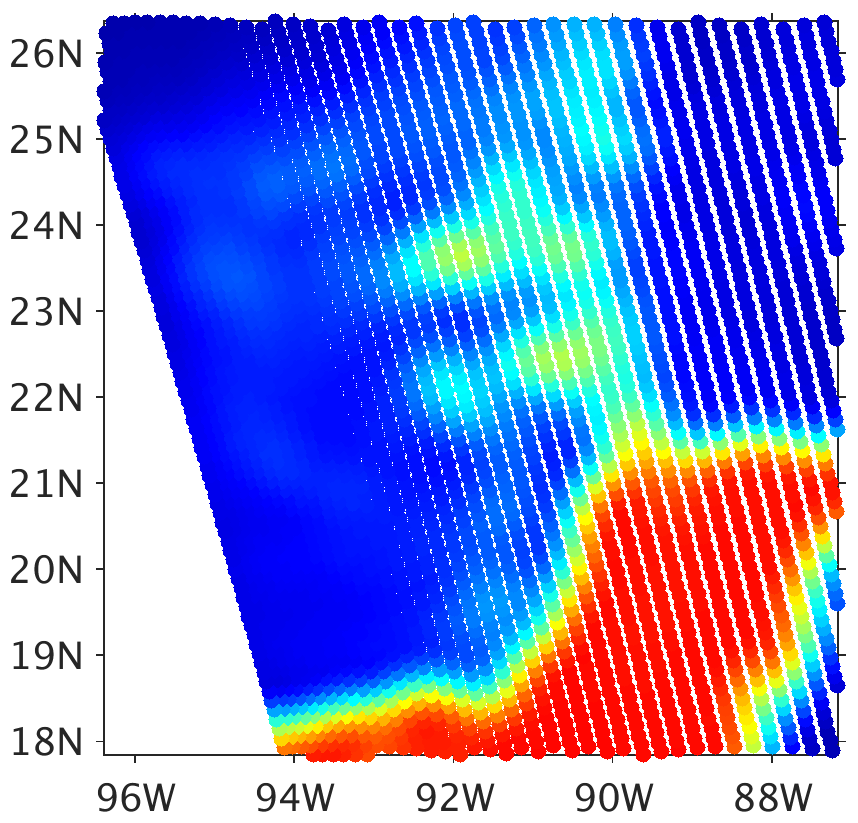 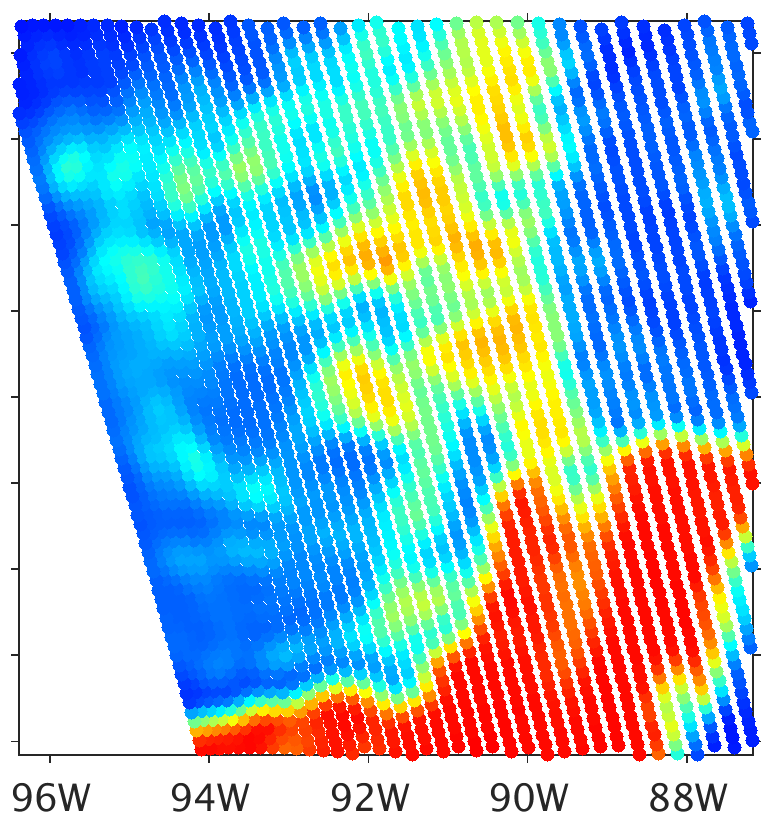 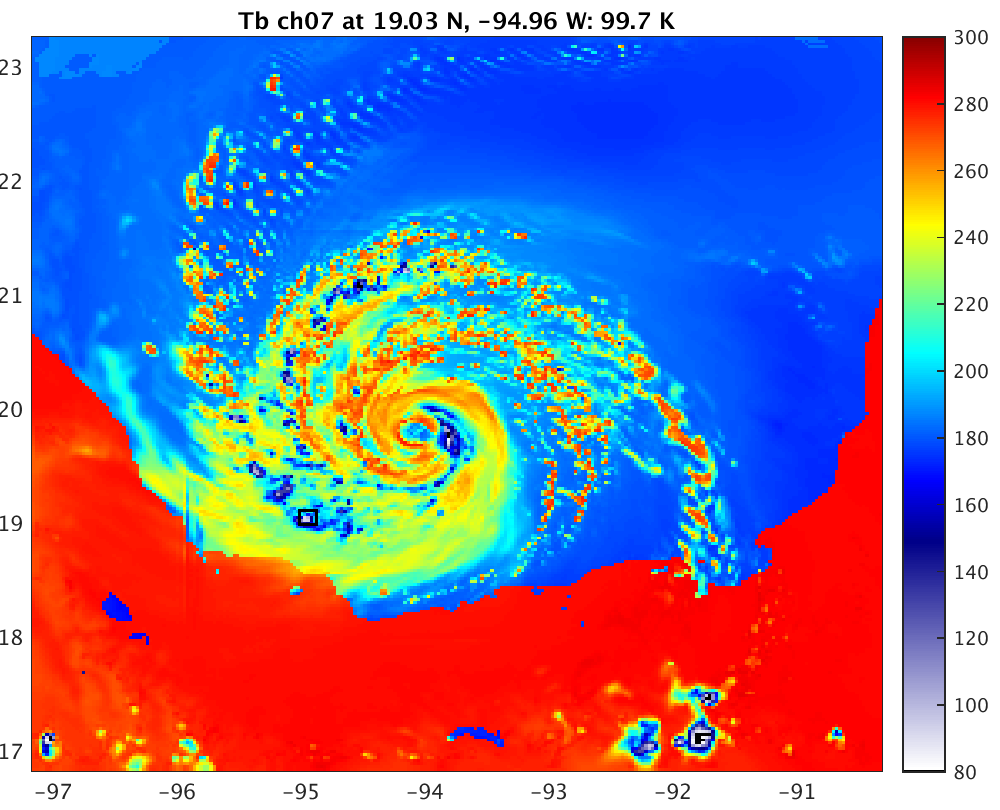 100
120
140
160
180
200
220
240
260
280
300
80
Harvey (2017) EnKF Analyses and Forecasts,
Assimilating IR and MW (19 GHz & 183 GHz)
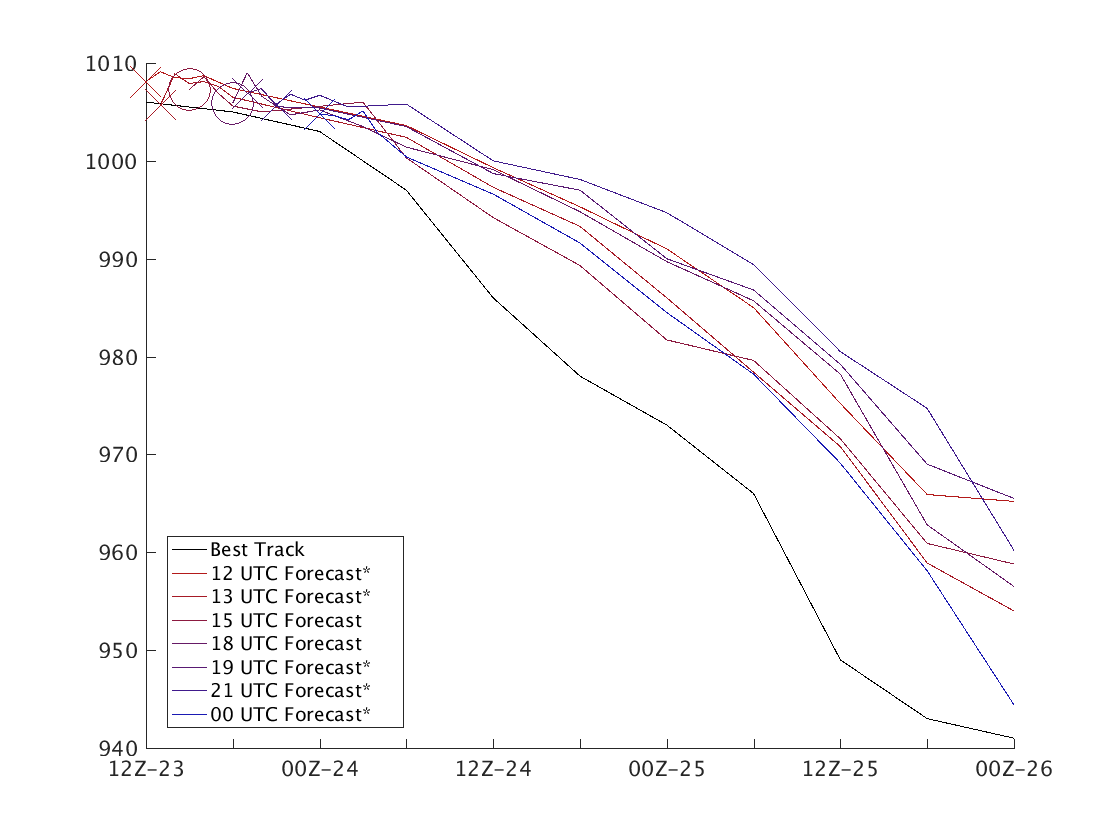 Min SLP (hPA)
Preliminary Conclusions - EnKF Priors
Compared to free forecasts, simulated 37 GHz and 91.7 GHz BTs in precipitation areas have much greater correspondence to observations
Lower maximum magnitudes of graupel water content in ensemble mean caused by dislocations of deep moist convection between the members 
Though by 18 UTC, some BTs at 37 GHz are being substantially lowered by precipitation ice
Clear-sky BTs at 37 and 183 GHz are less prevalent than in observations
Consistent with taking an ensemble averaging of spatially-dislocated liquid and snow water contents
Preliminary Conclusions - EnKF Priors
SSMIS F18 appears to have a substantial cold bias to observations in clear-sky over ocean at 19.35 GHz, leading to excess increment of liquid and ice when assimilated. May be due to errors in surface emissivity.
Preliminary Conclusions
Applying CRTM microwave forward model on deterministic forecast from EnKF analyses:
Big drop in 19.35 GHz and, especially, 37 GHz BTs in first moments of deterministic forecast from EnKF analysis
Evaporation of non-physical liquid water content in unsaturated conditions, probably produced by taking the ensemble average of all fields independently
New deep moist convection develops in the first hours of forecast from the EnKF analysis. This produces more snow and high concentrations of graupel, resulting in lower BTs.
Preliminary Conclusions
IR assimilation alone is relatively poor at constraining liquid water content and precipitation ice
Continual divergence from observations (as implied by MW observations) after consecutive DA cycles with no MW assimilation
Summary
CRTM-DS with sector snowflake for snow produces an EnKF prior which is relatively unbiased to observations
Assimilating MW observations provides substantial updates to precipitation fields in both clear and cloudy skies alongside regular cycling of IR with our EnKF system
Great progress has been made with forward model errors in areas of precipitation, but challenges remain with the forward model overall
1200 UTCIR DA Analysis
19.35 GHz
37 GHz
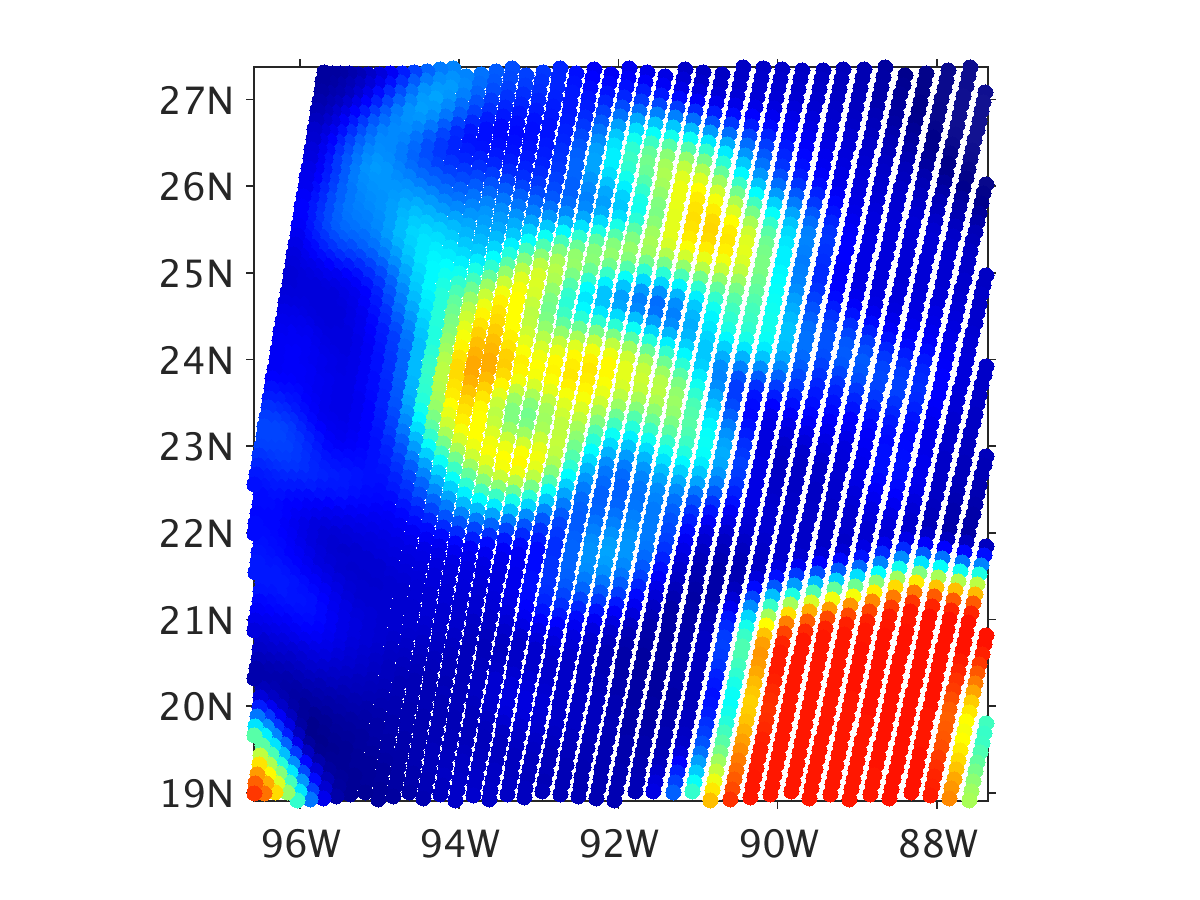 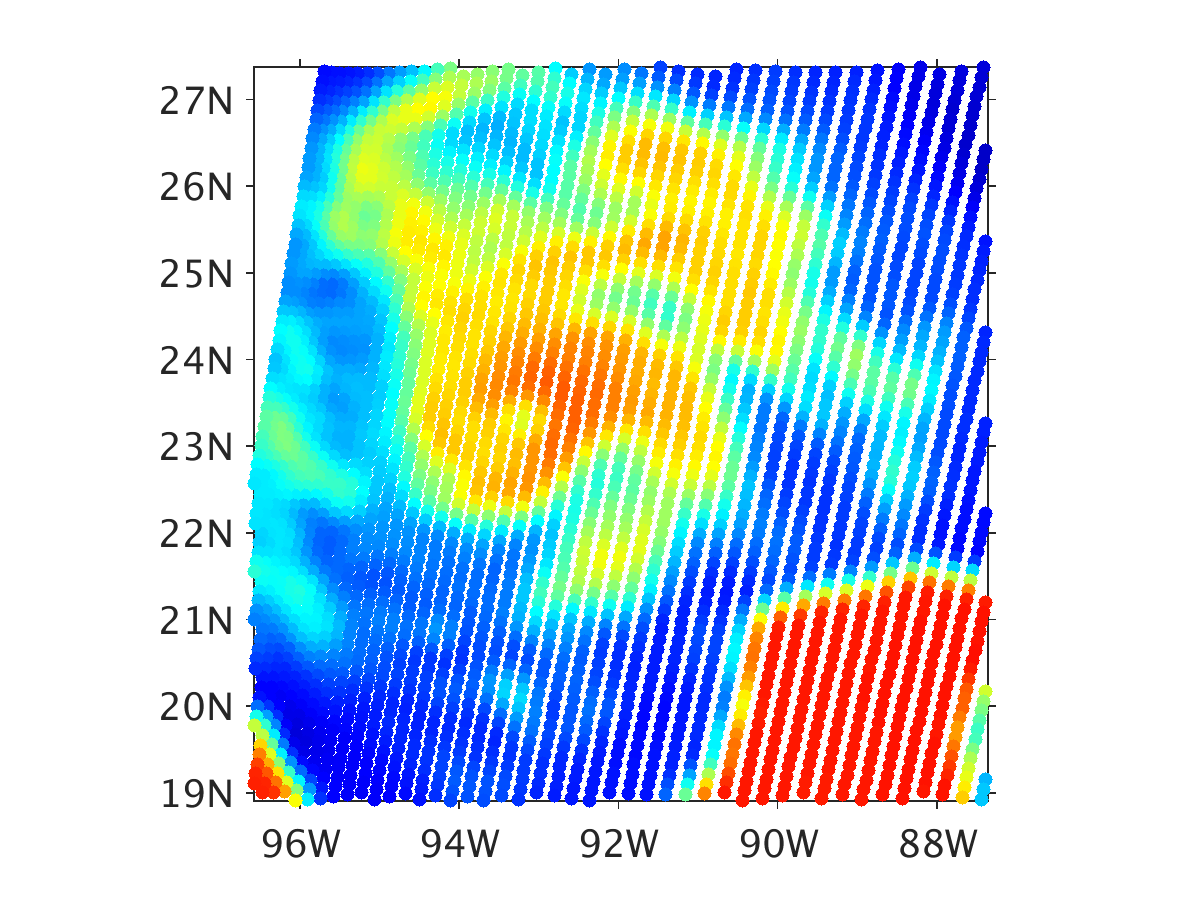 91.7 GHz
183 GHz
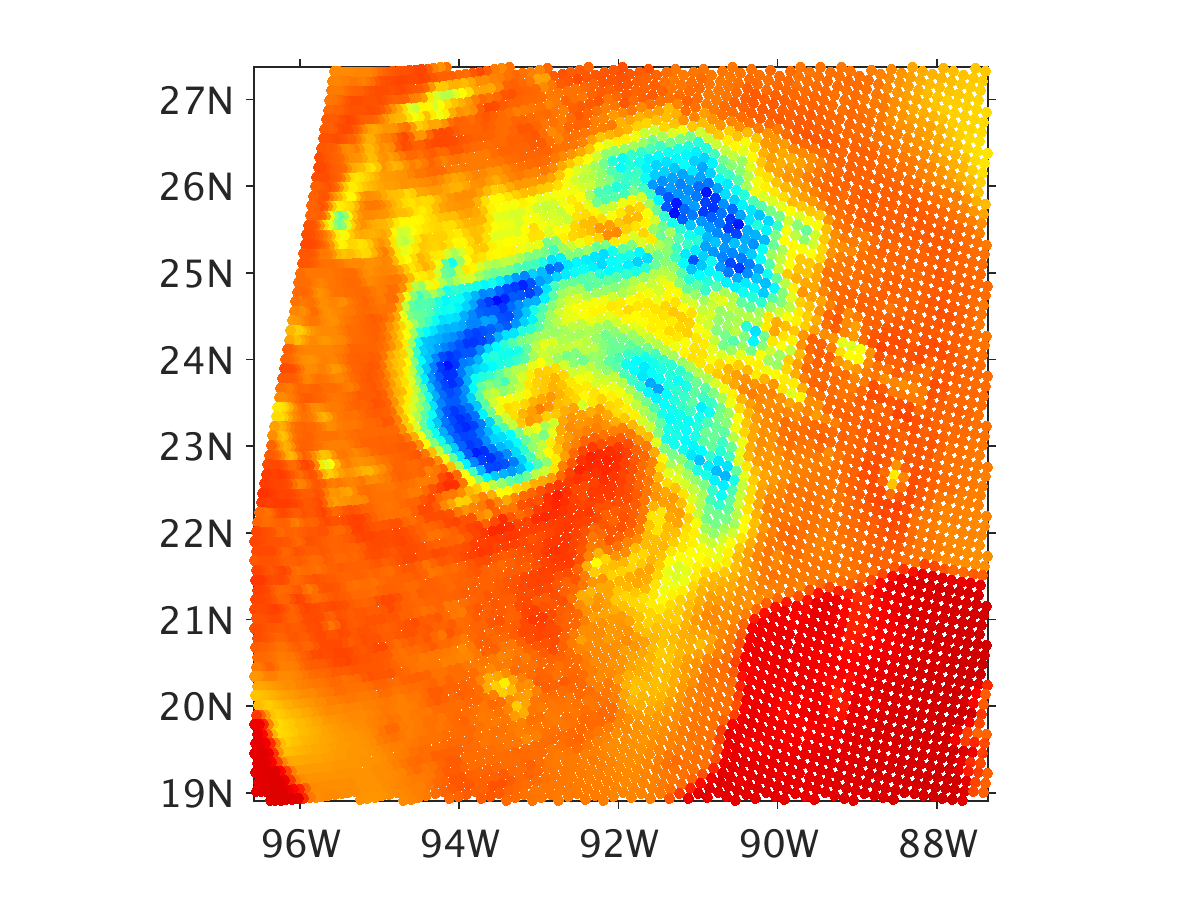 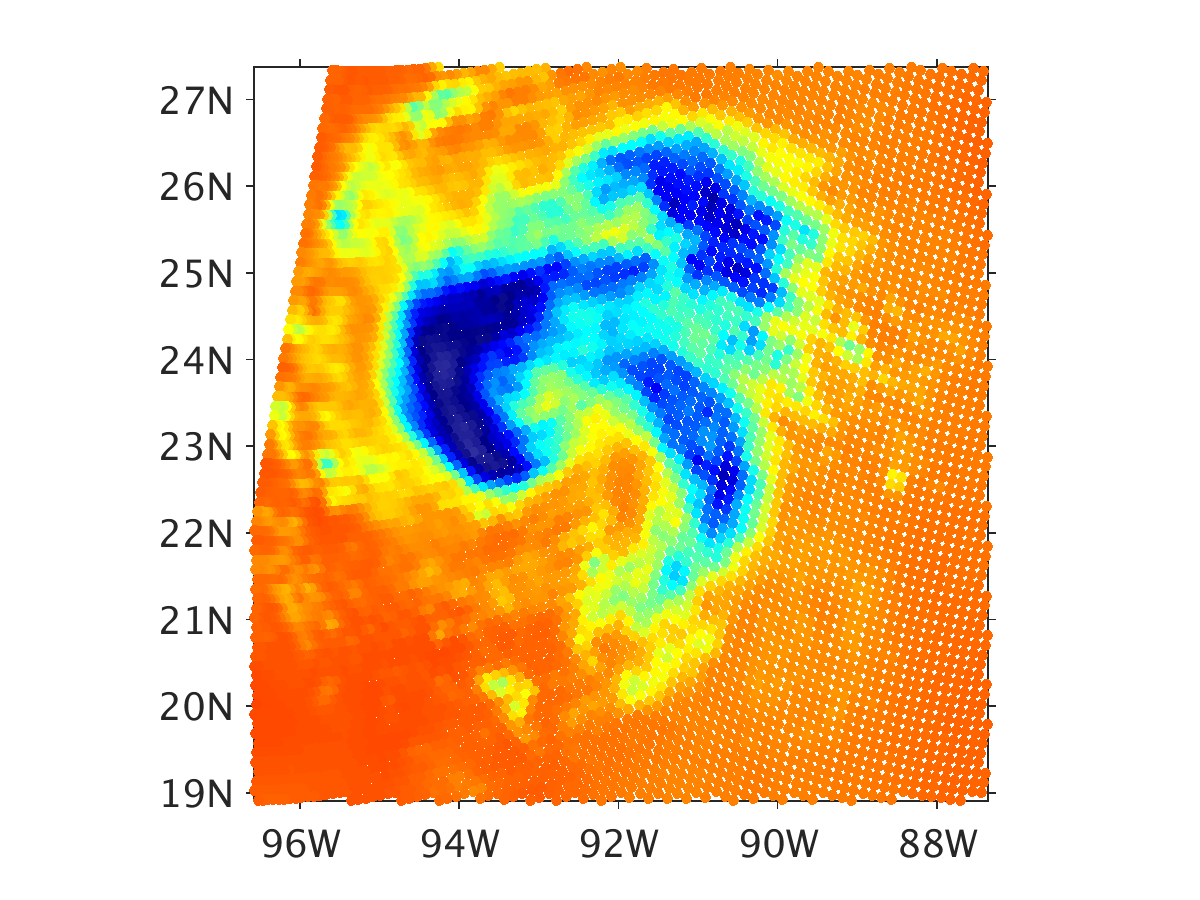 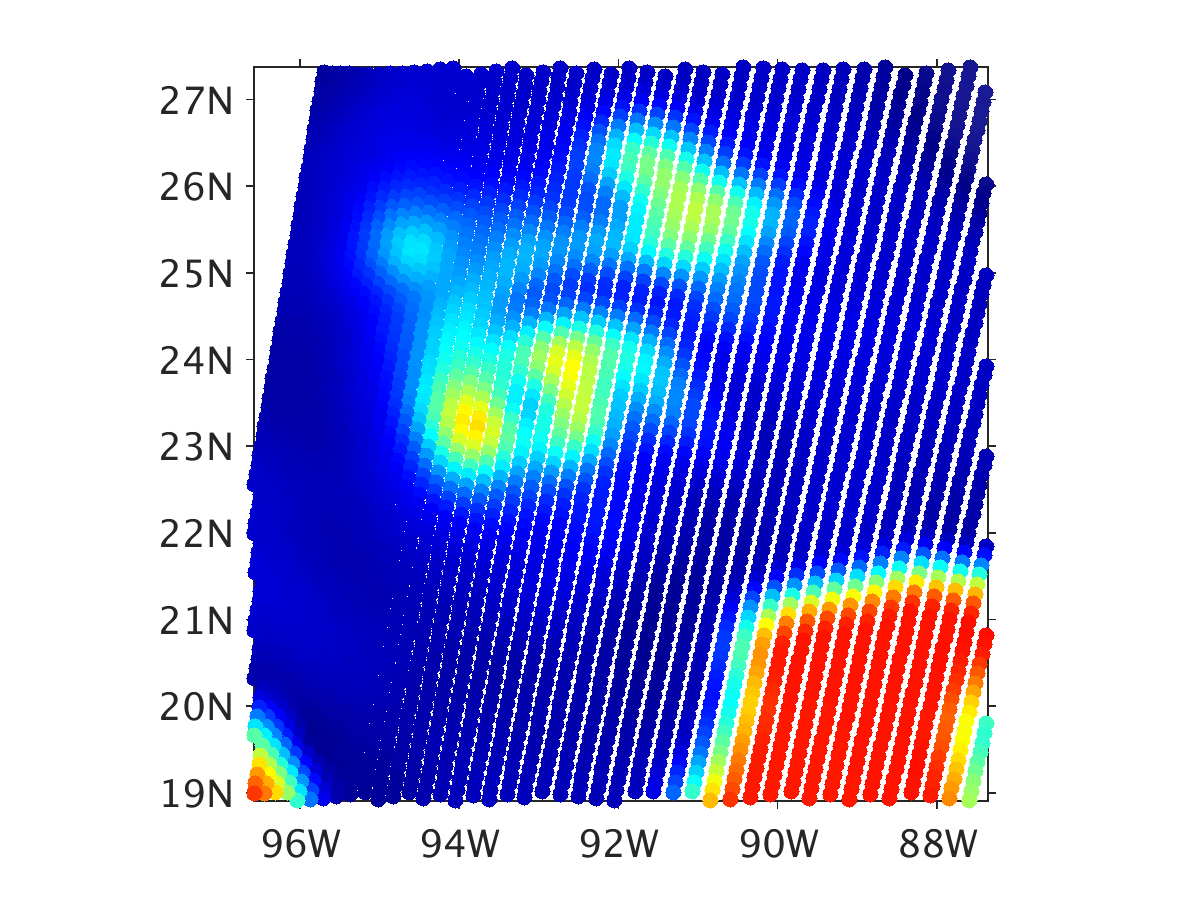 1230 UTC0.5 Hour Forecastfrom 1200 UTCAnalysis
19.35 GHz
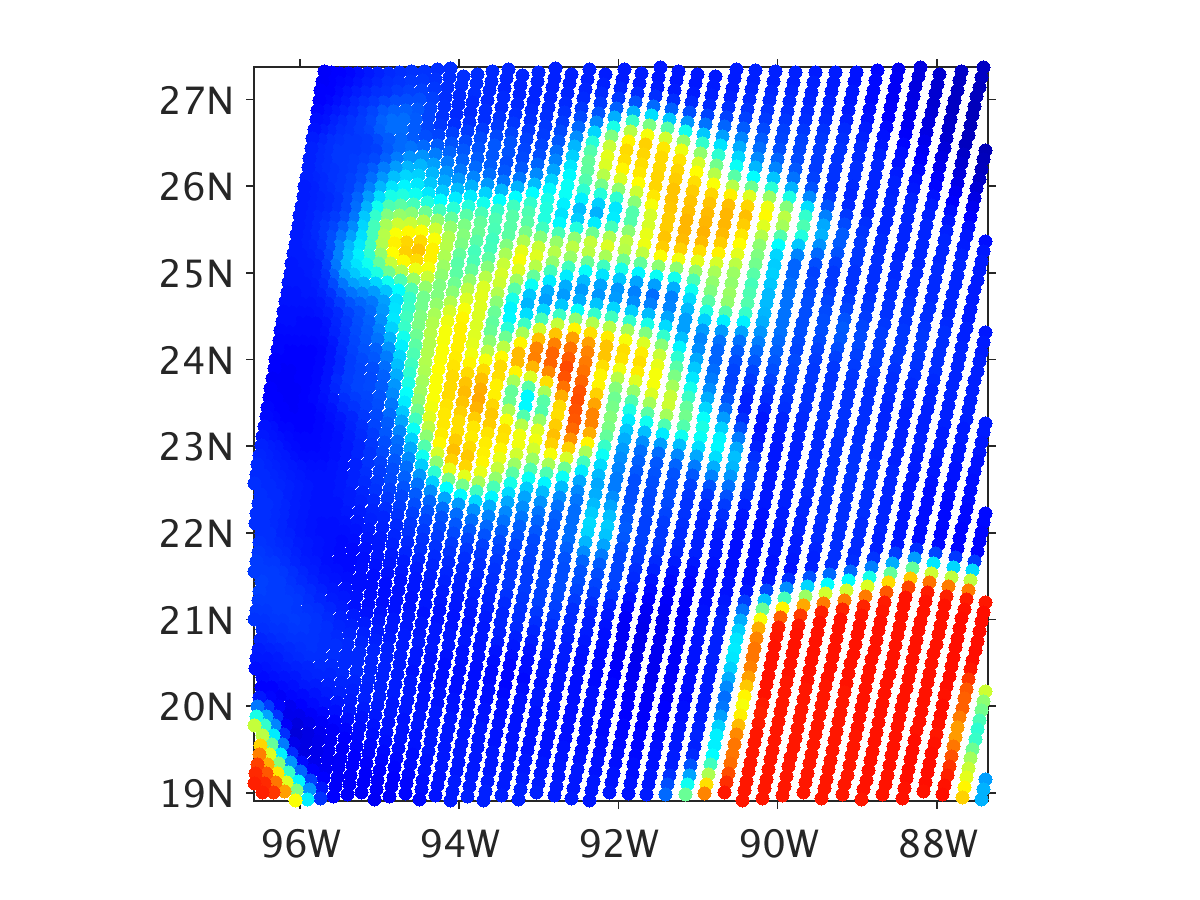 37 GHz
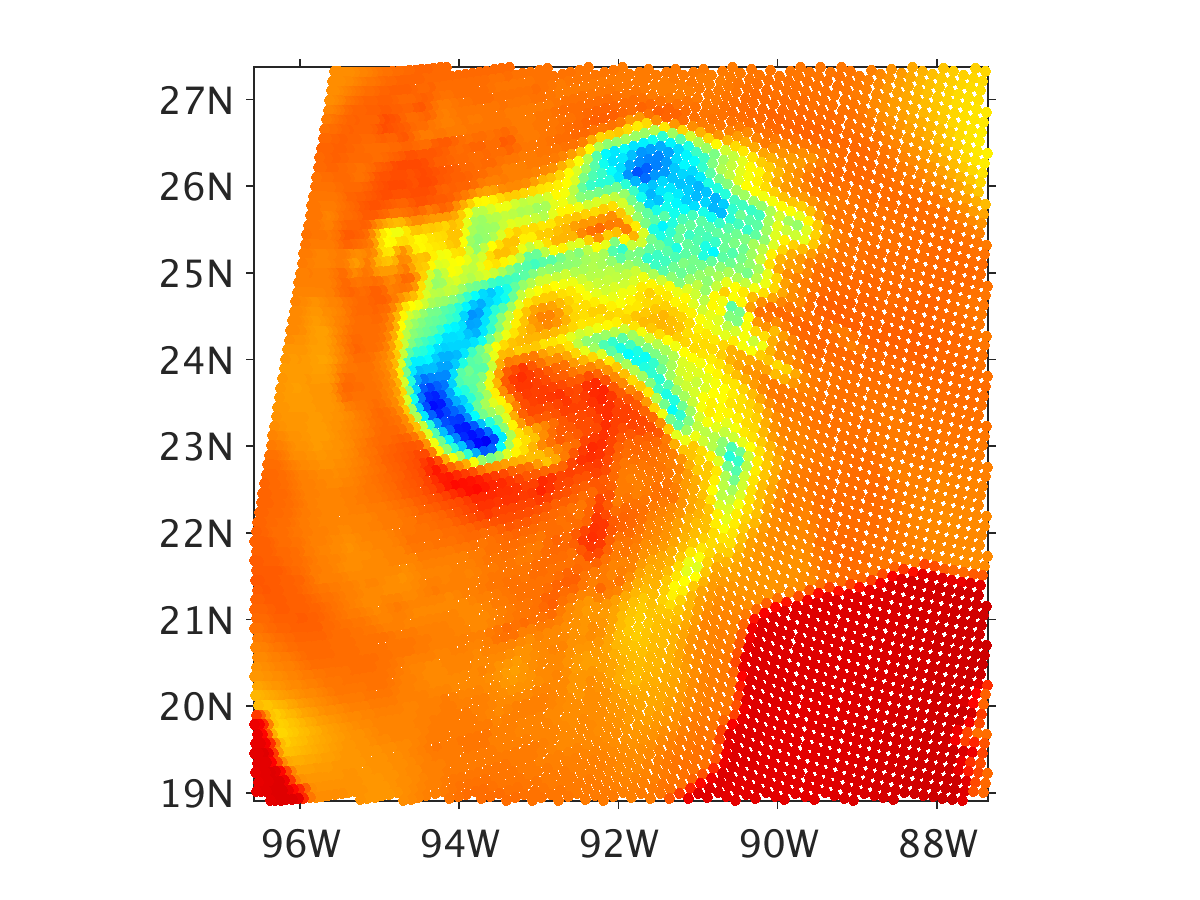 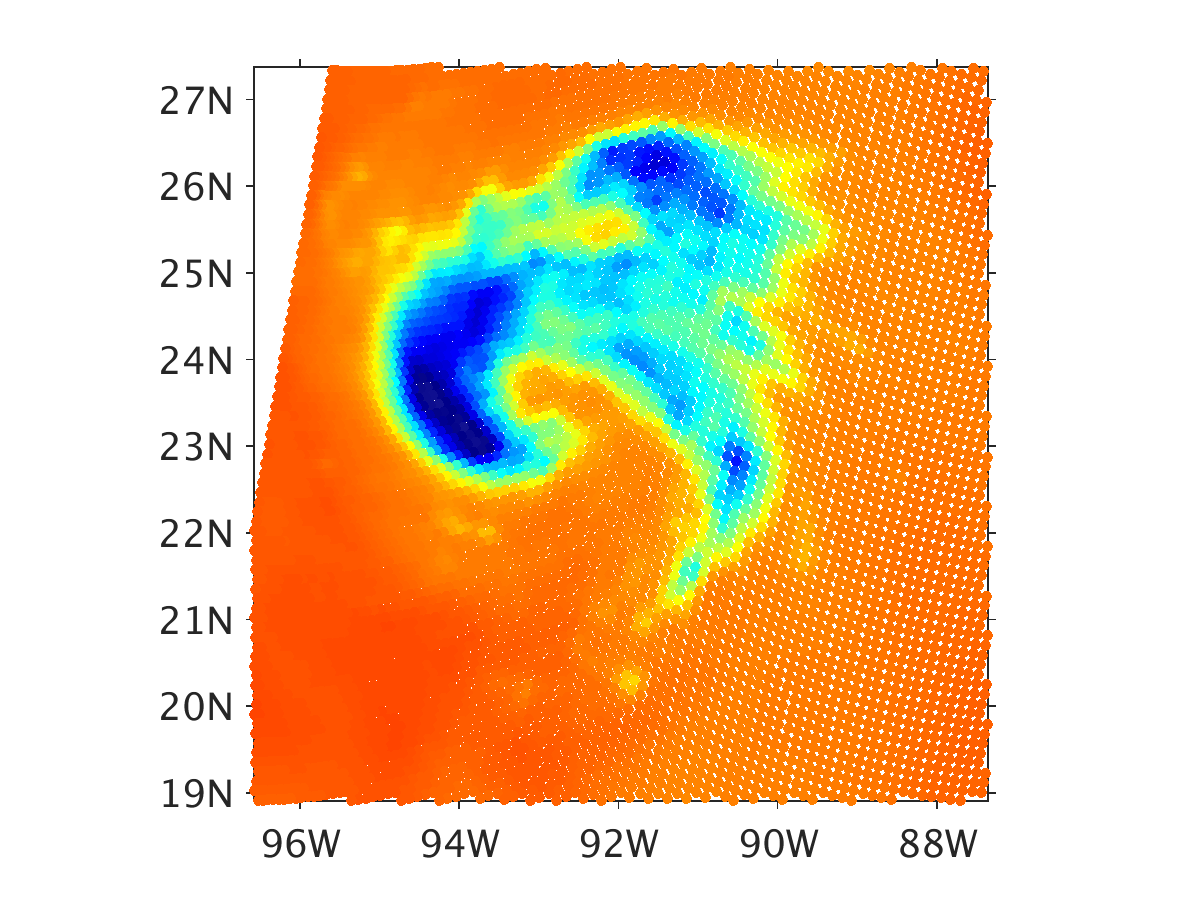 91.7 GHz
183 GHz
1300 UTC1 Hour Forecastfrom 1200 UTCAnalysis
19.35 GHz
37 GHz
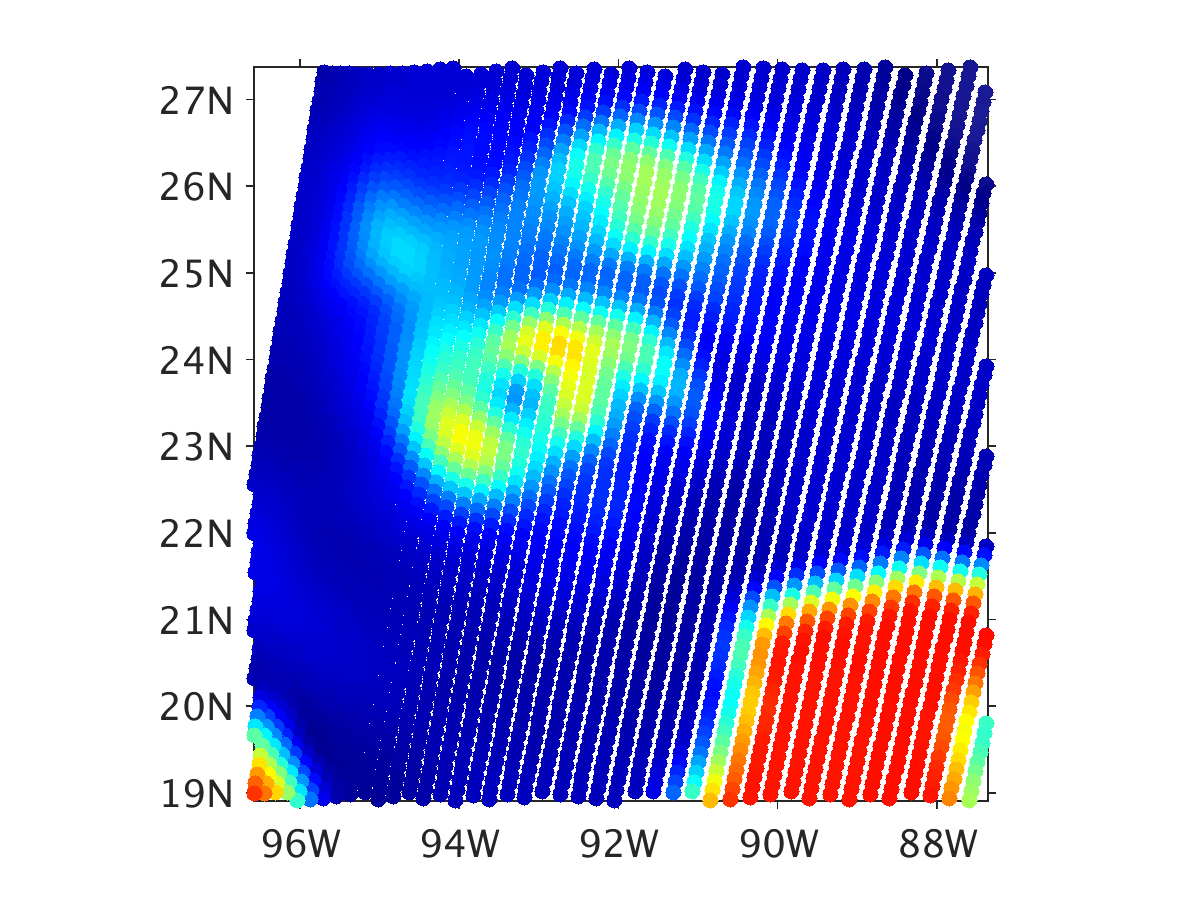 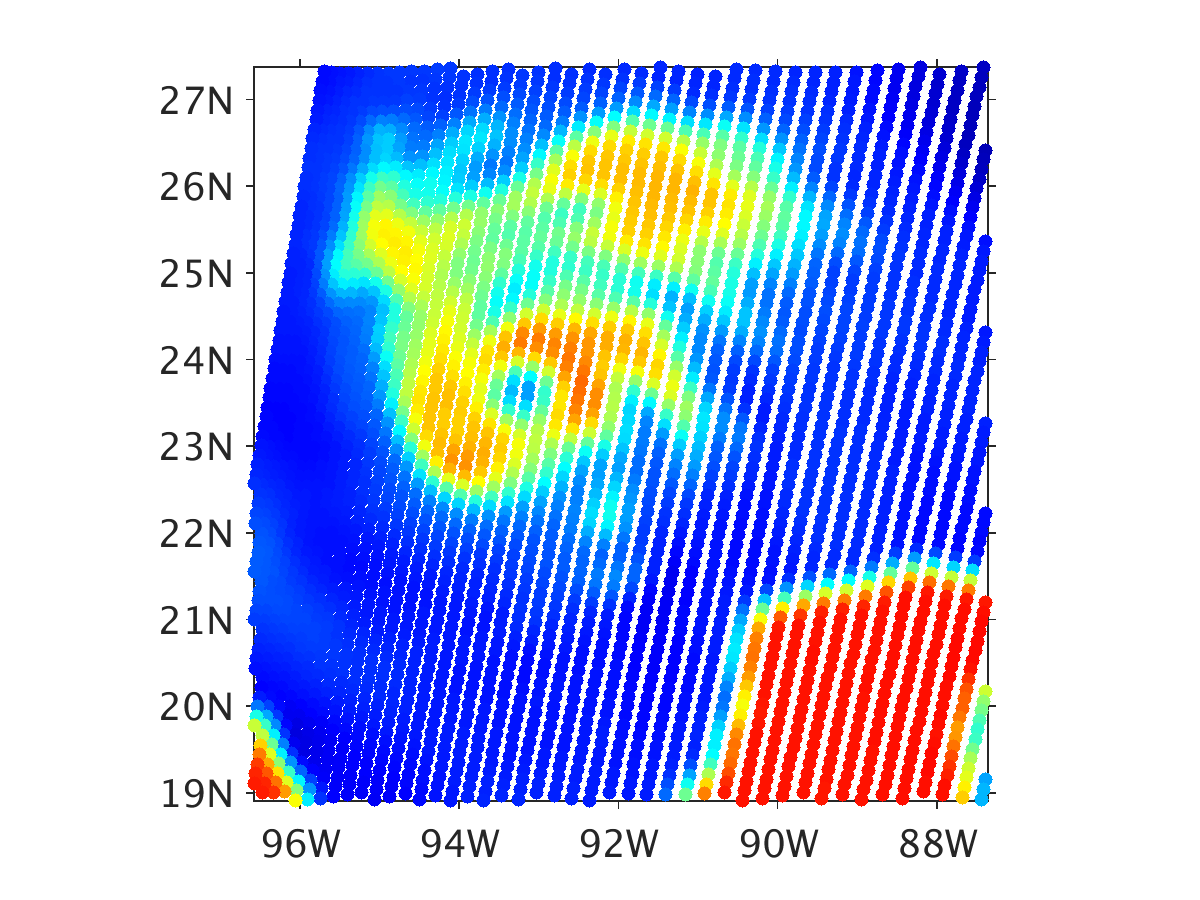 91.7 GHz
183 GHz
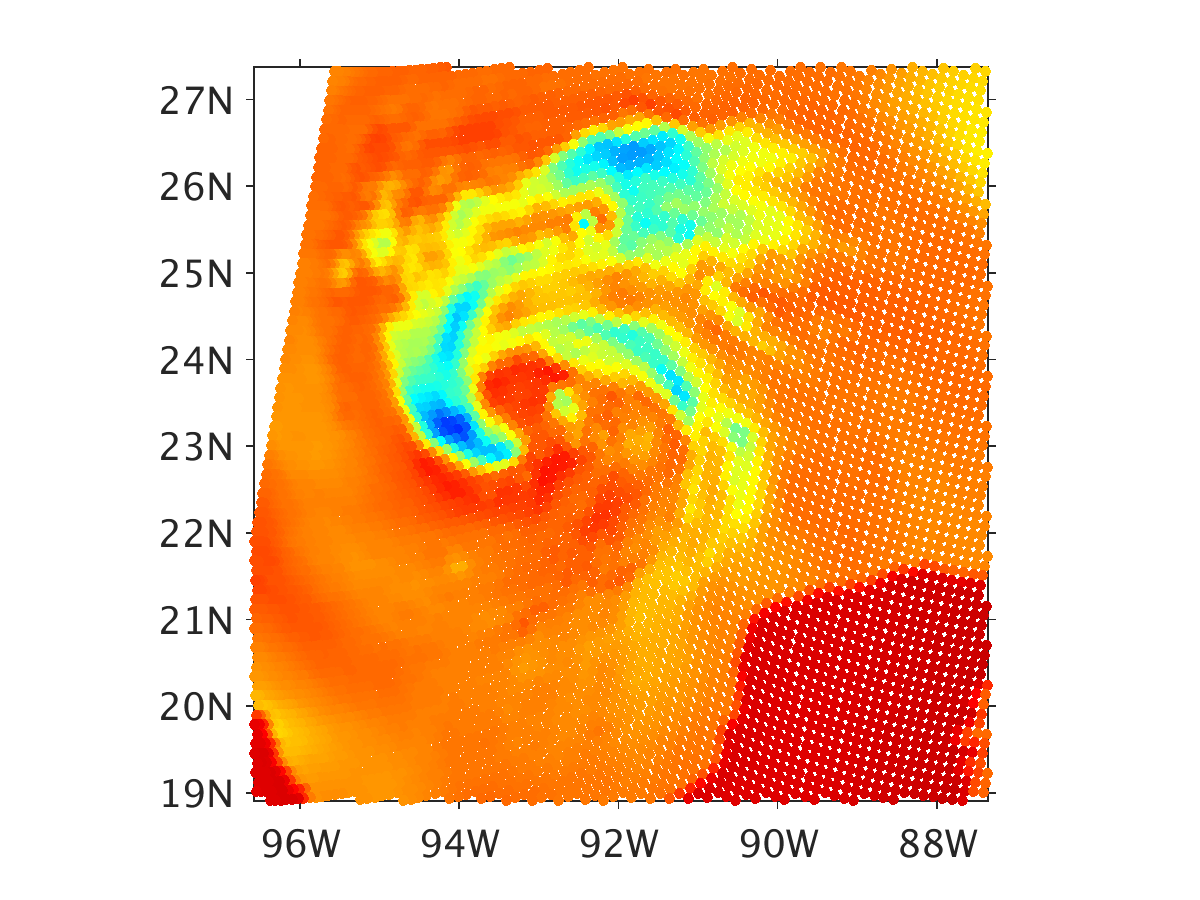 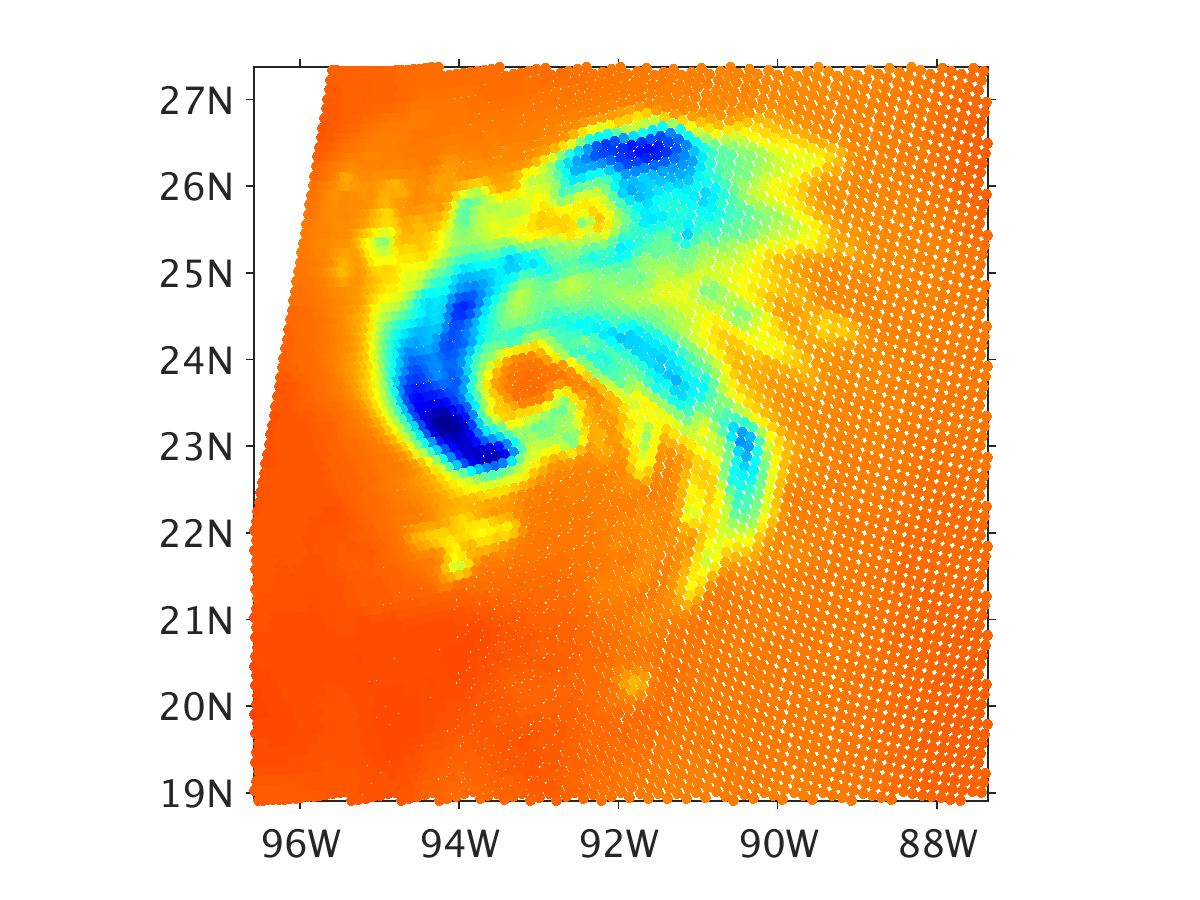 1400 UTC2 Hour Forecastfrom 1200 UTCAnalysis
19.35 GHz
37 GHz
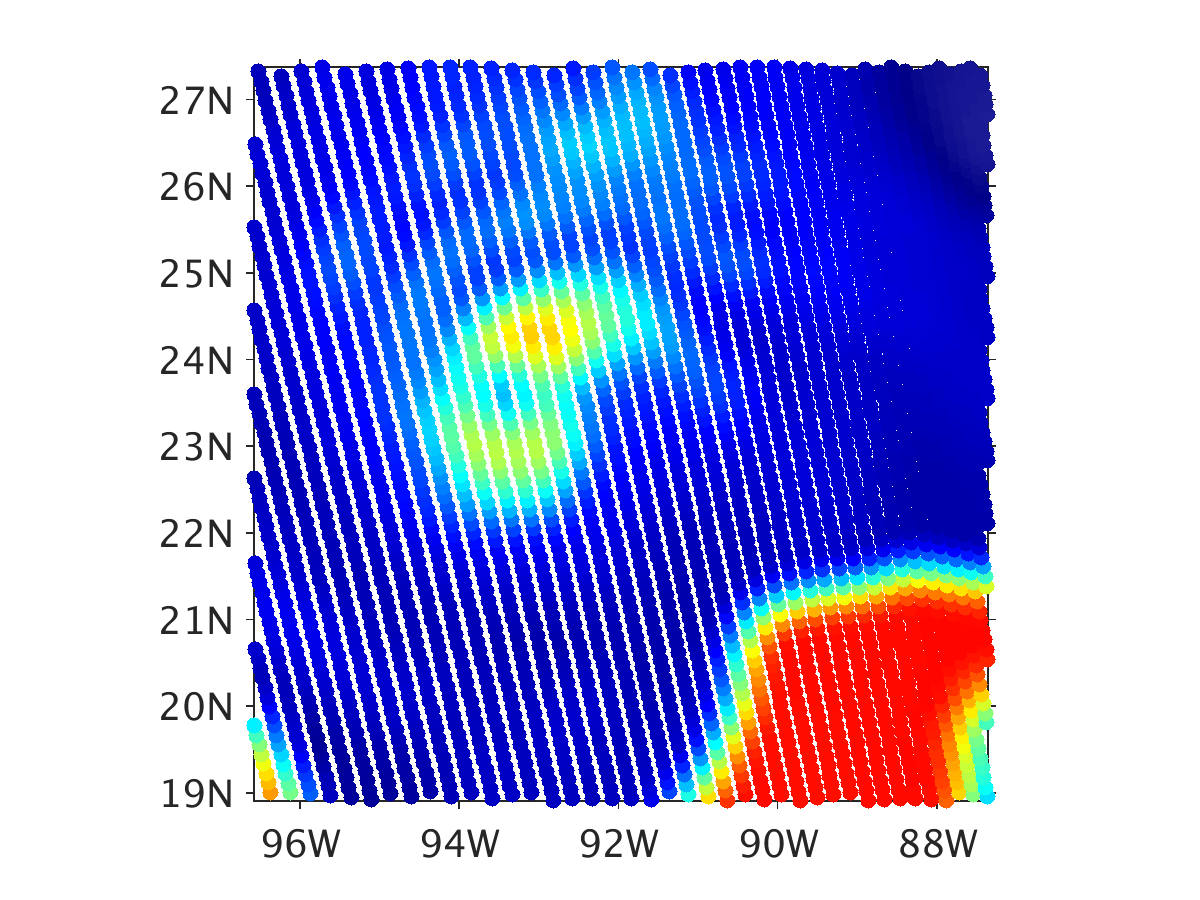 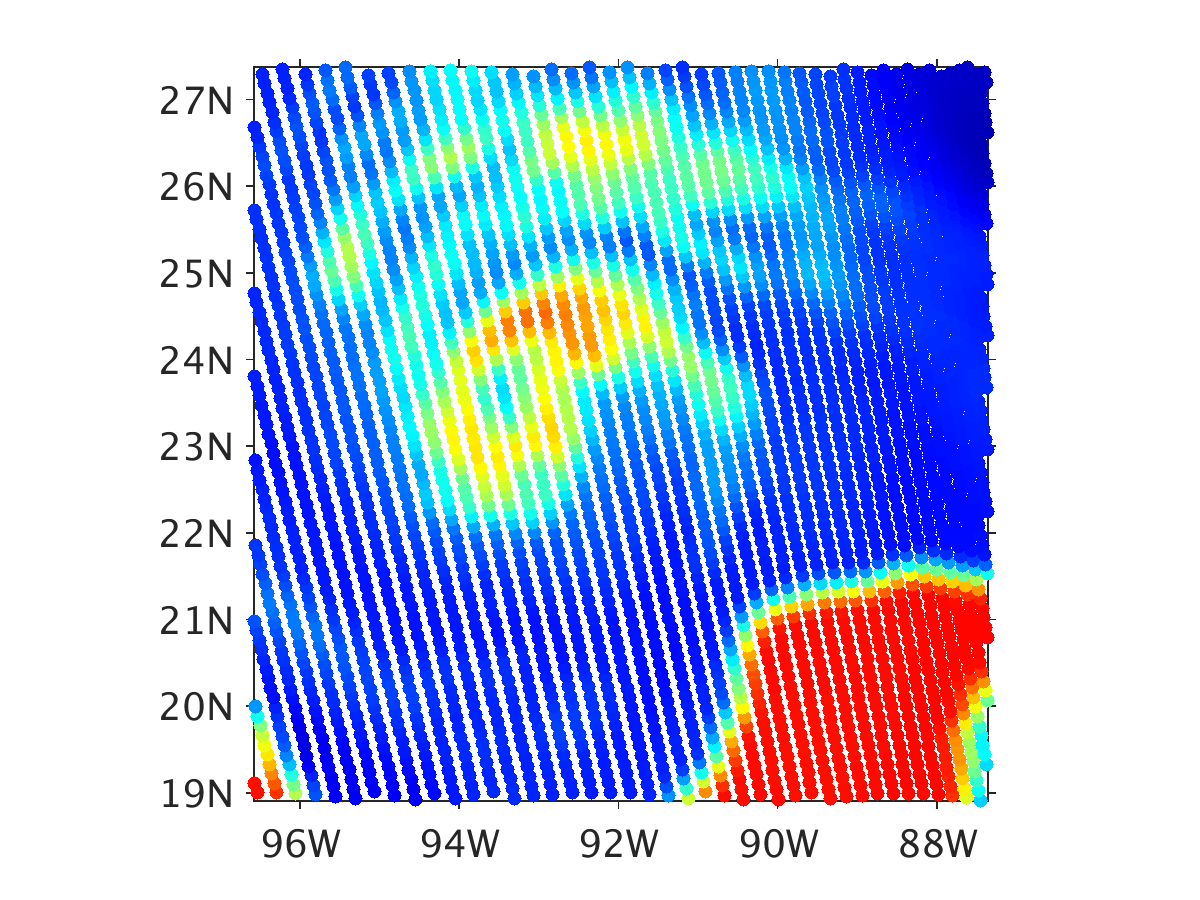 91.7 GHz
183 GHz
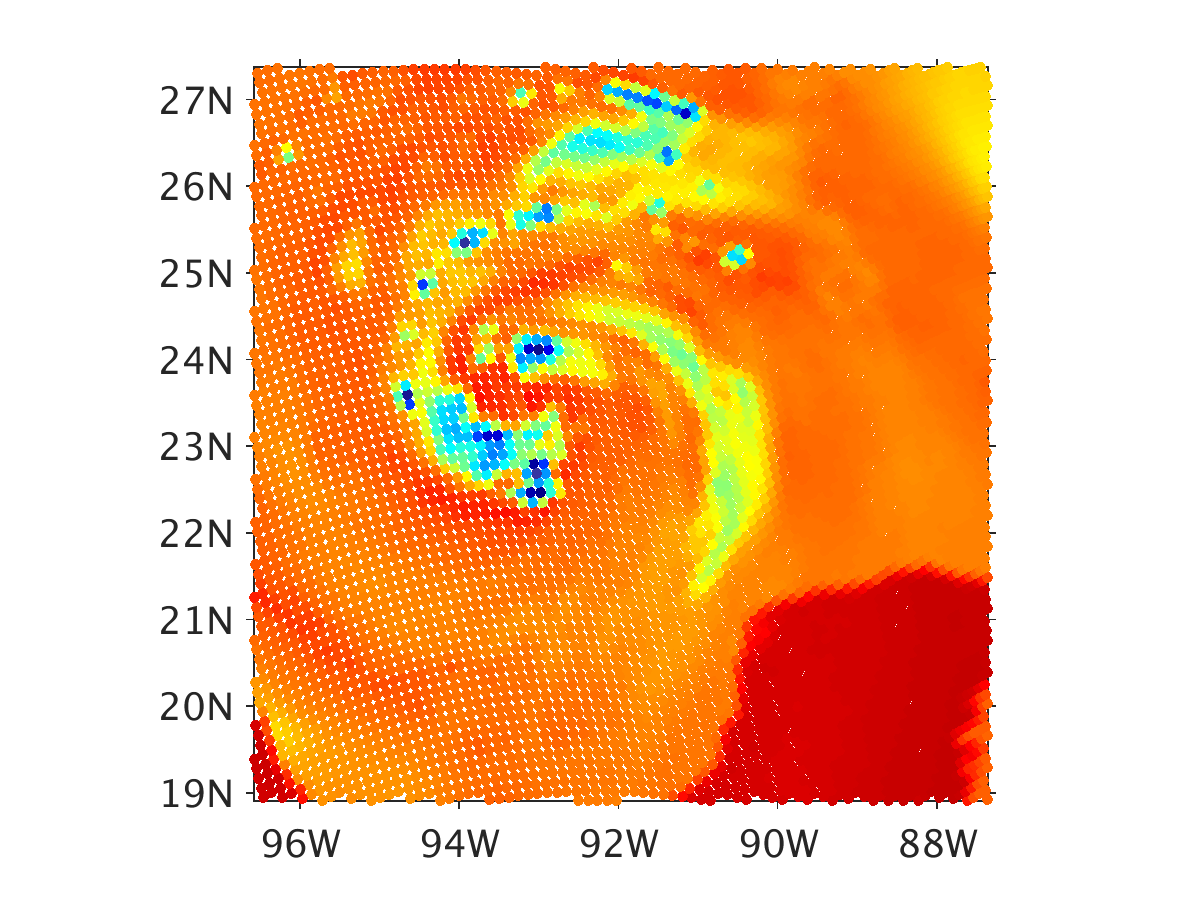 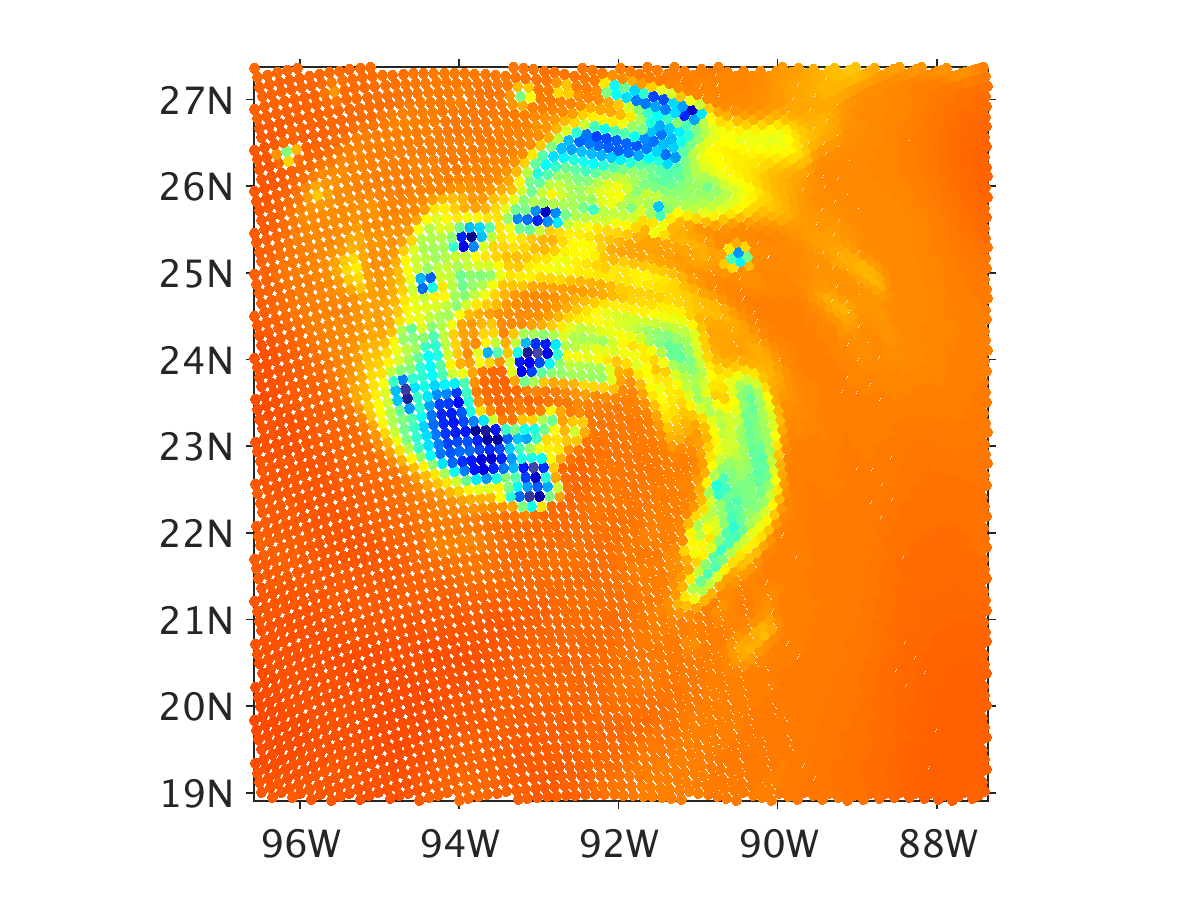 1600 UTC4 Hour Forecastfrom 1200 UTCAnalysis
19.35 GHz
37 GHz
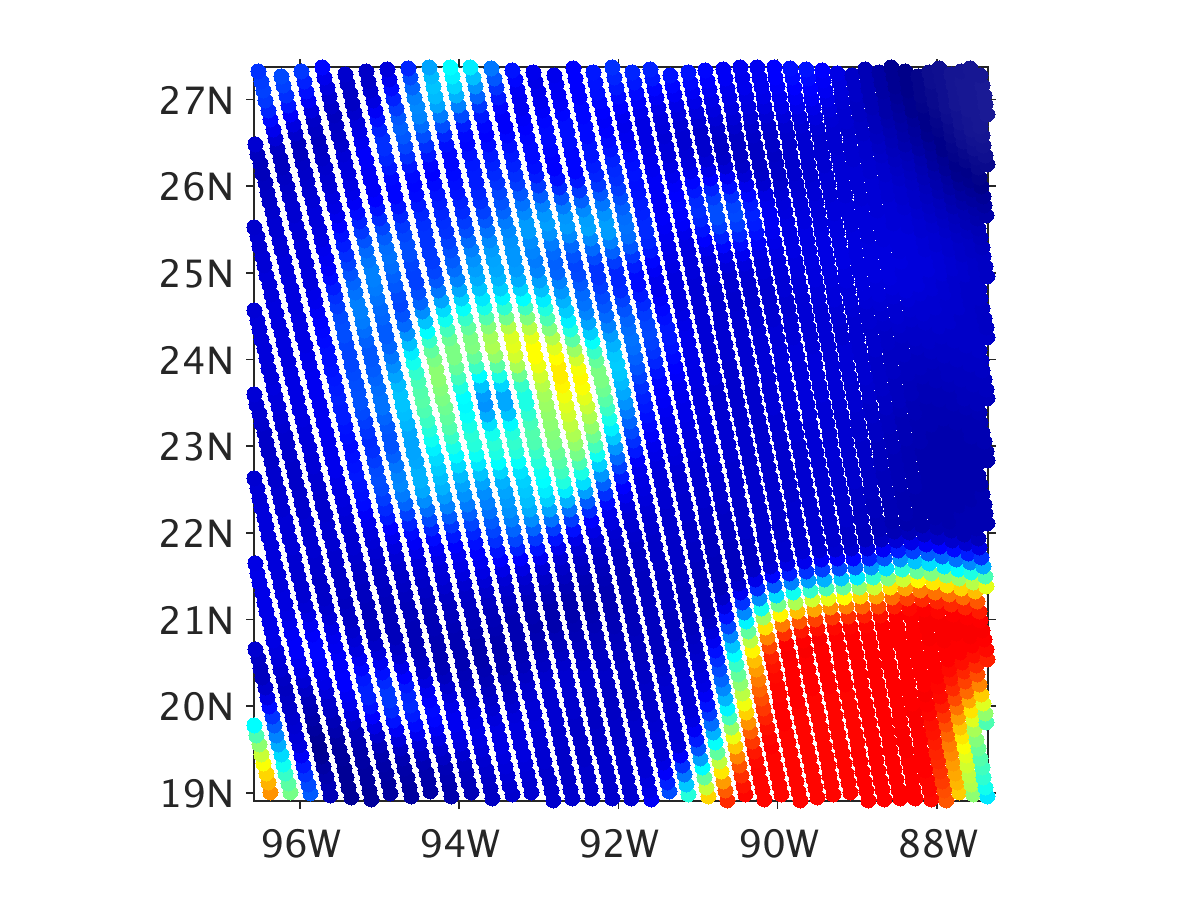 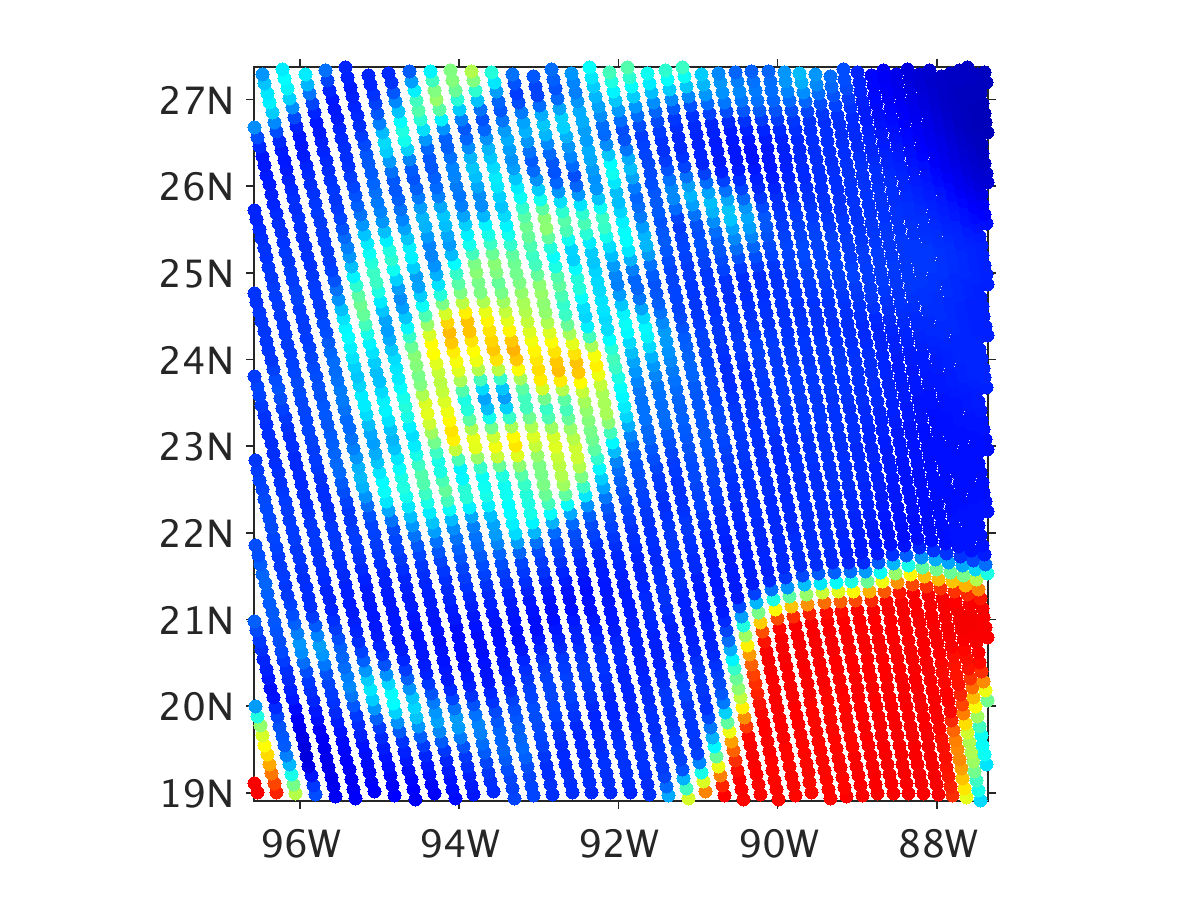 91.7 GHz
183 GHz
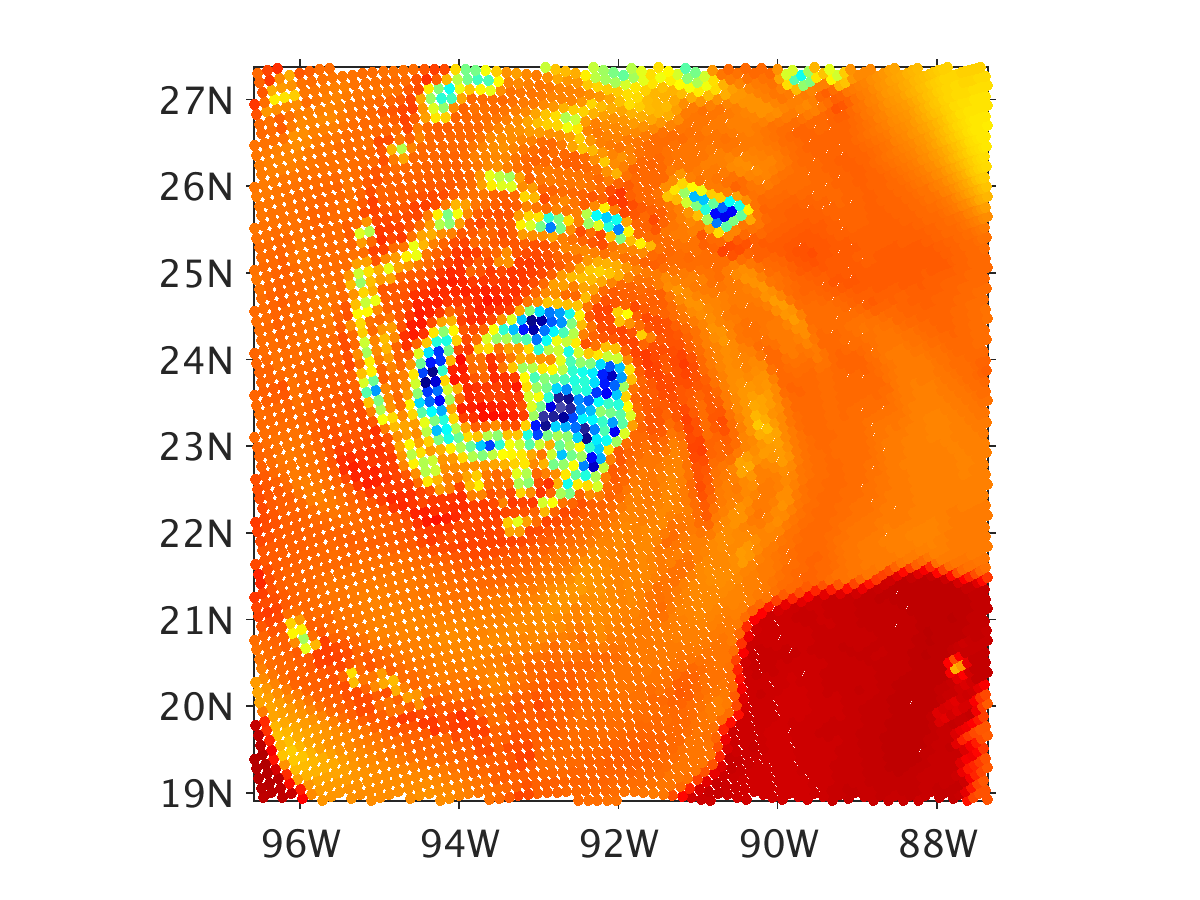 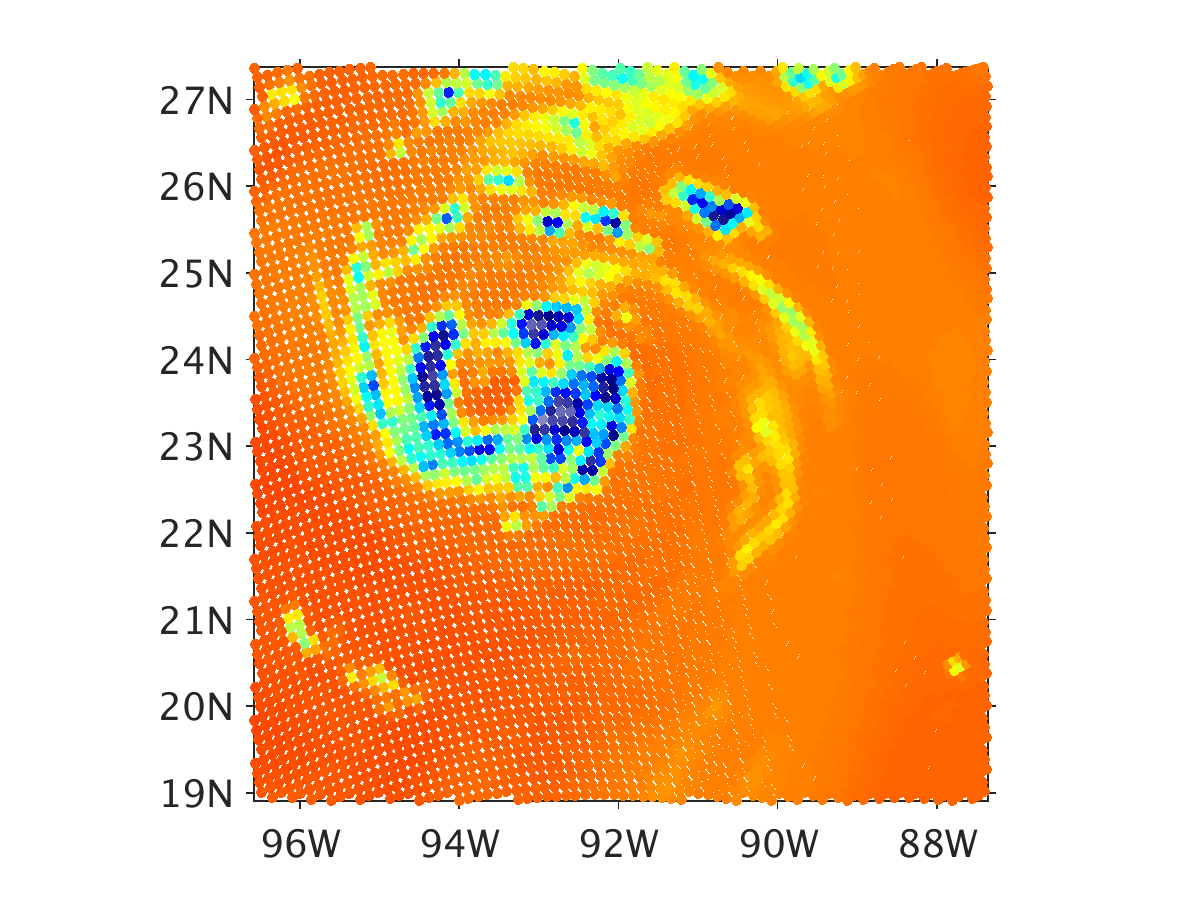 1800 UTC6 Hour Forecastfrom 1200 UTCAnalysis
19.35 GHz
37 GHz
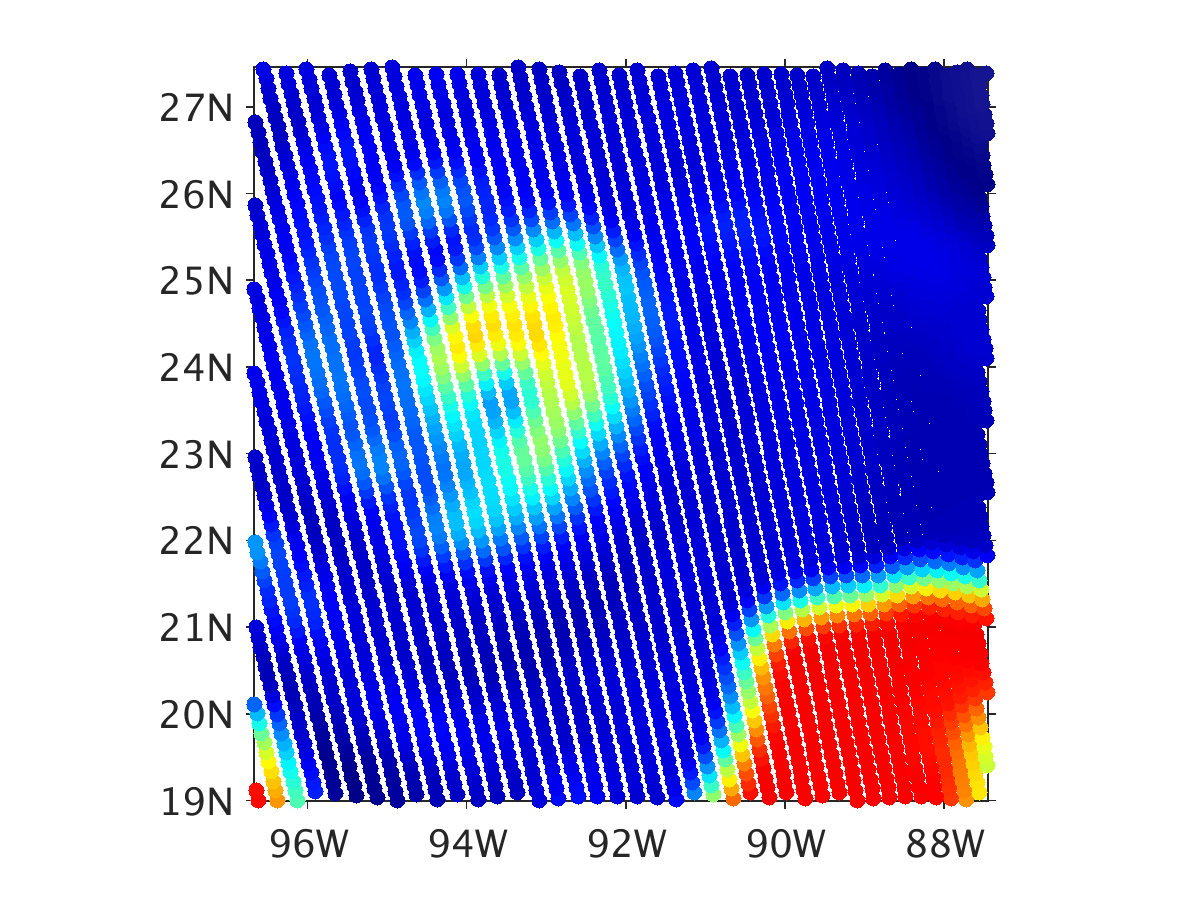 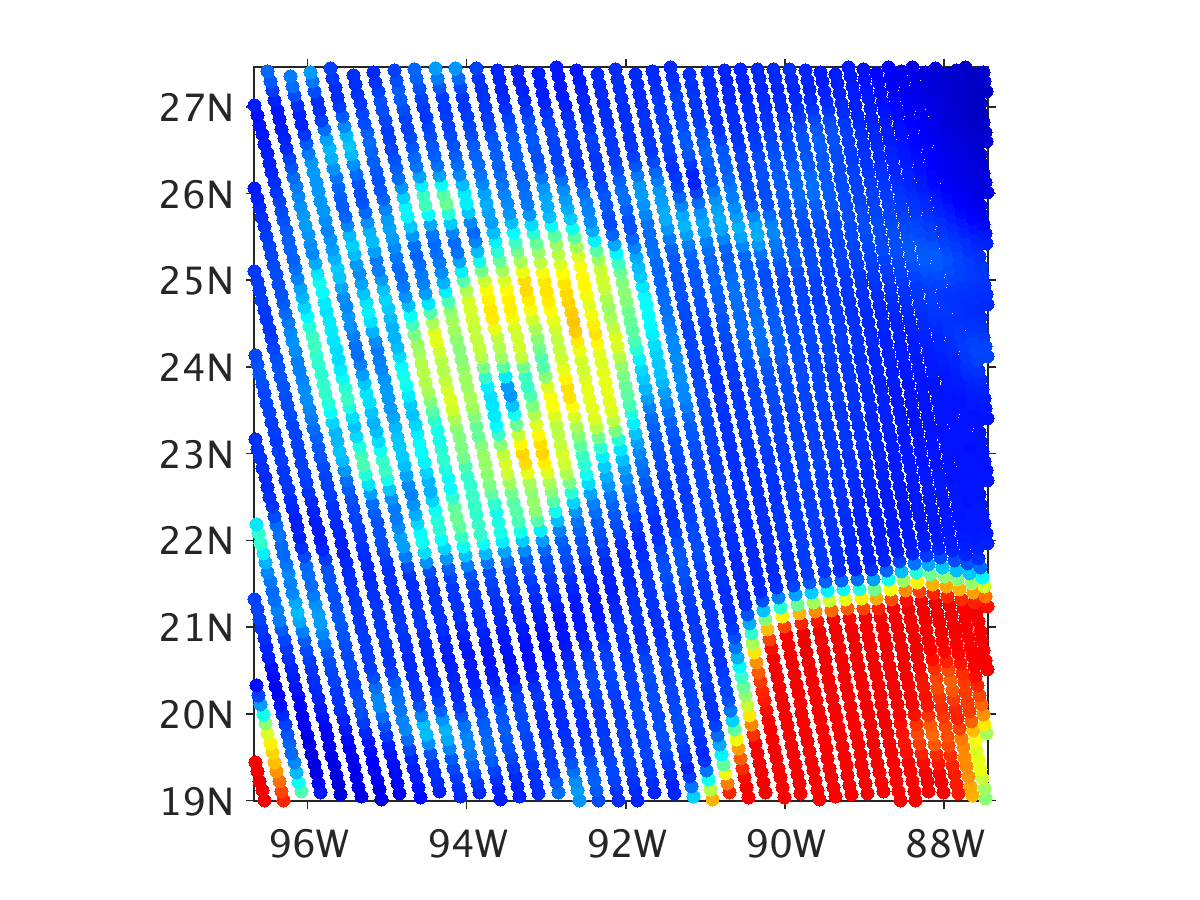 91.7 GHz
183 GHz
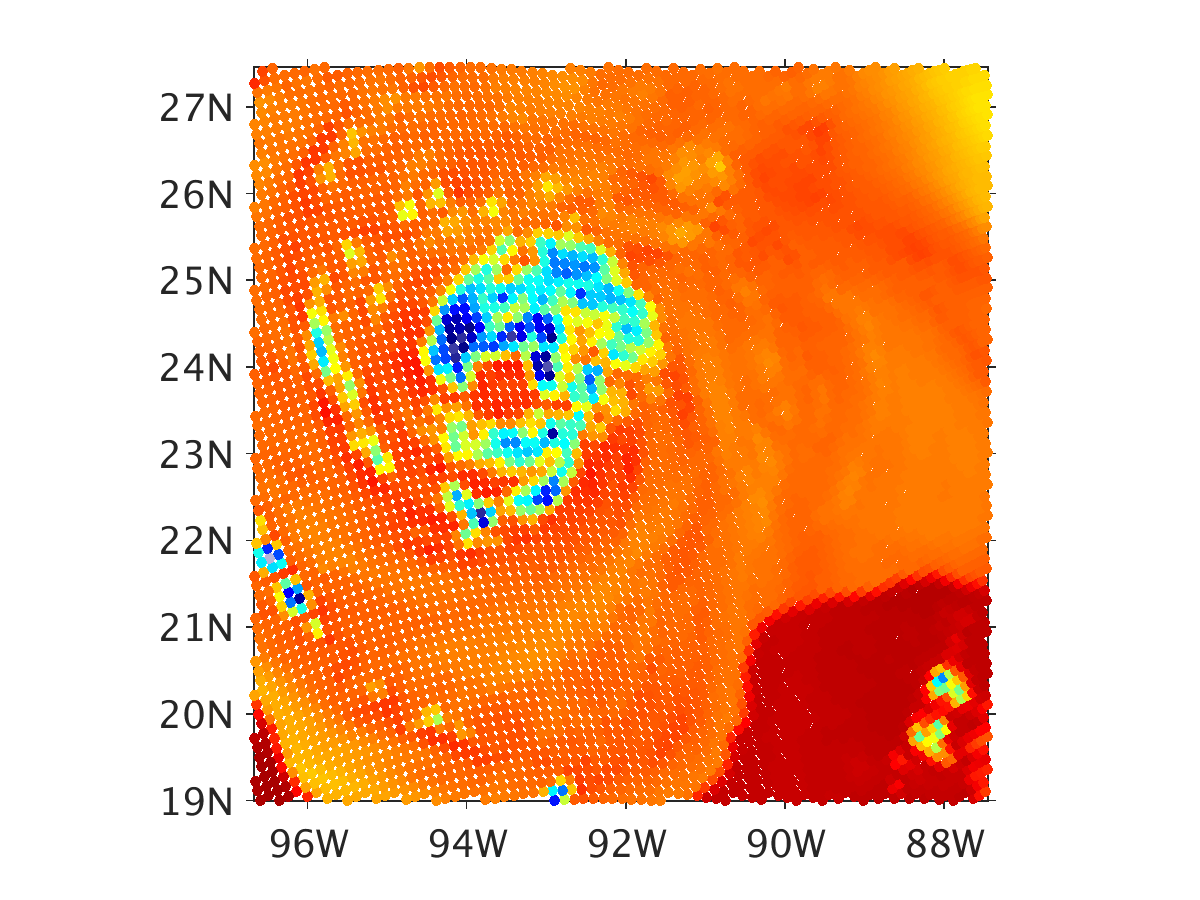 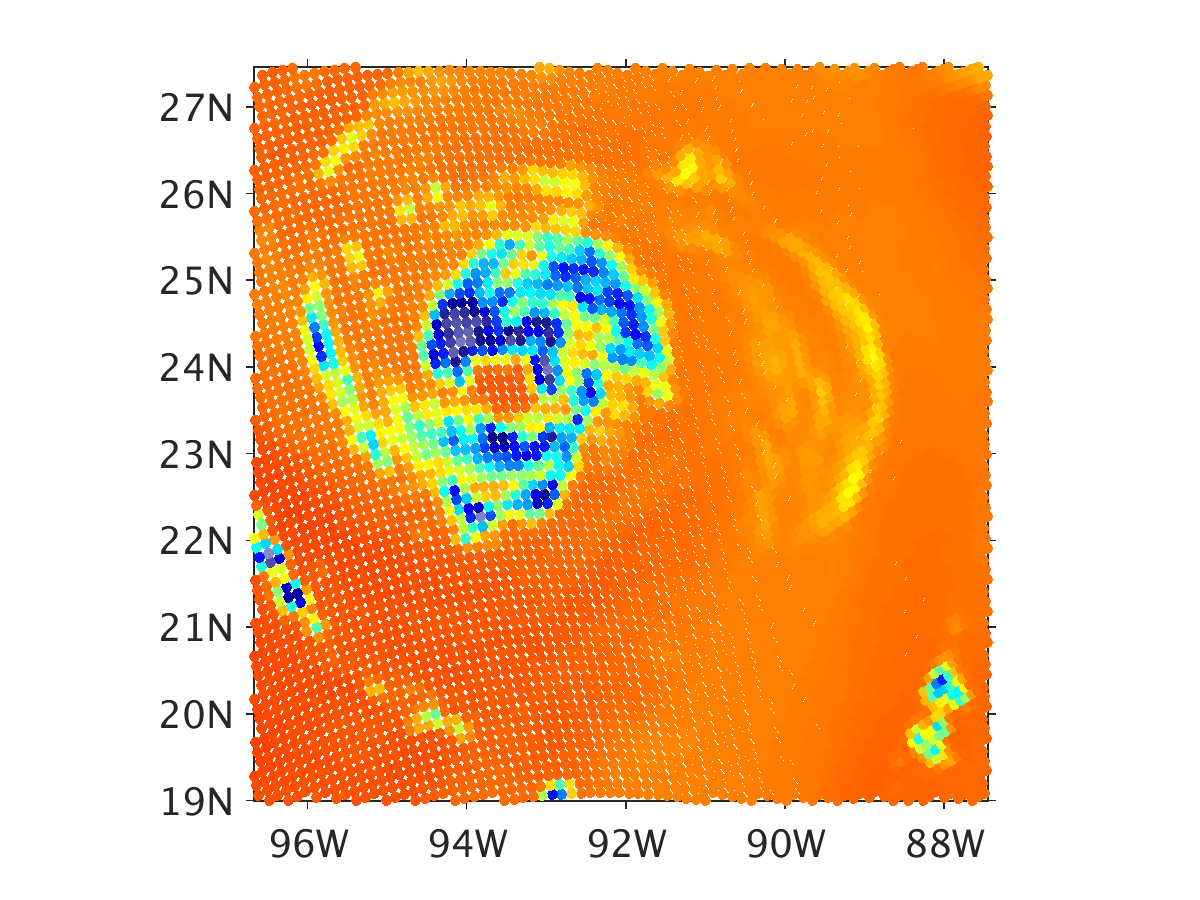 2000 UTC8 Hour Forecastfrom 1200 UTCAnalysis
19.35 GHz
37 GHz
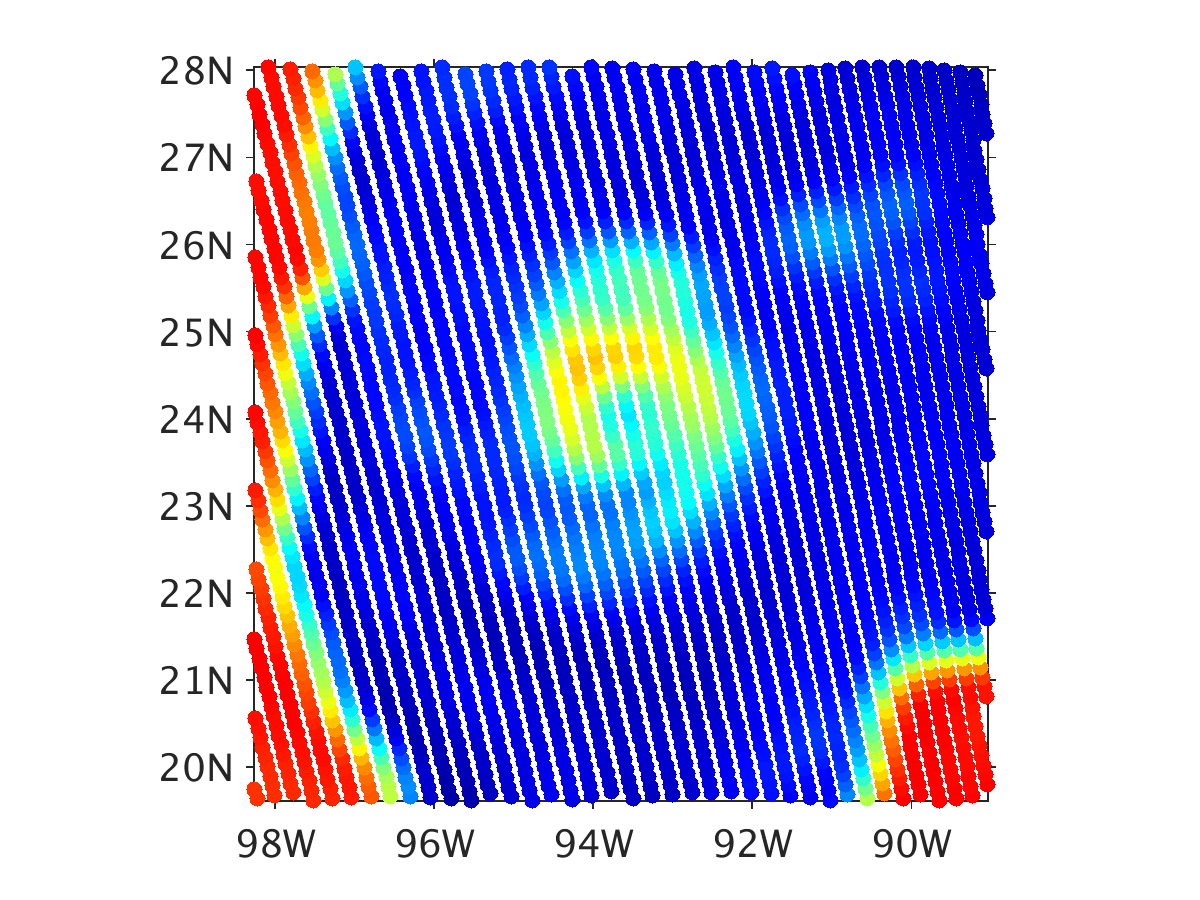 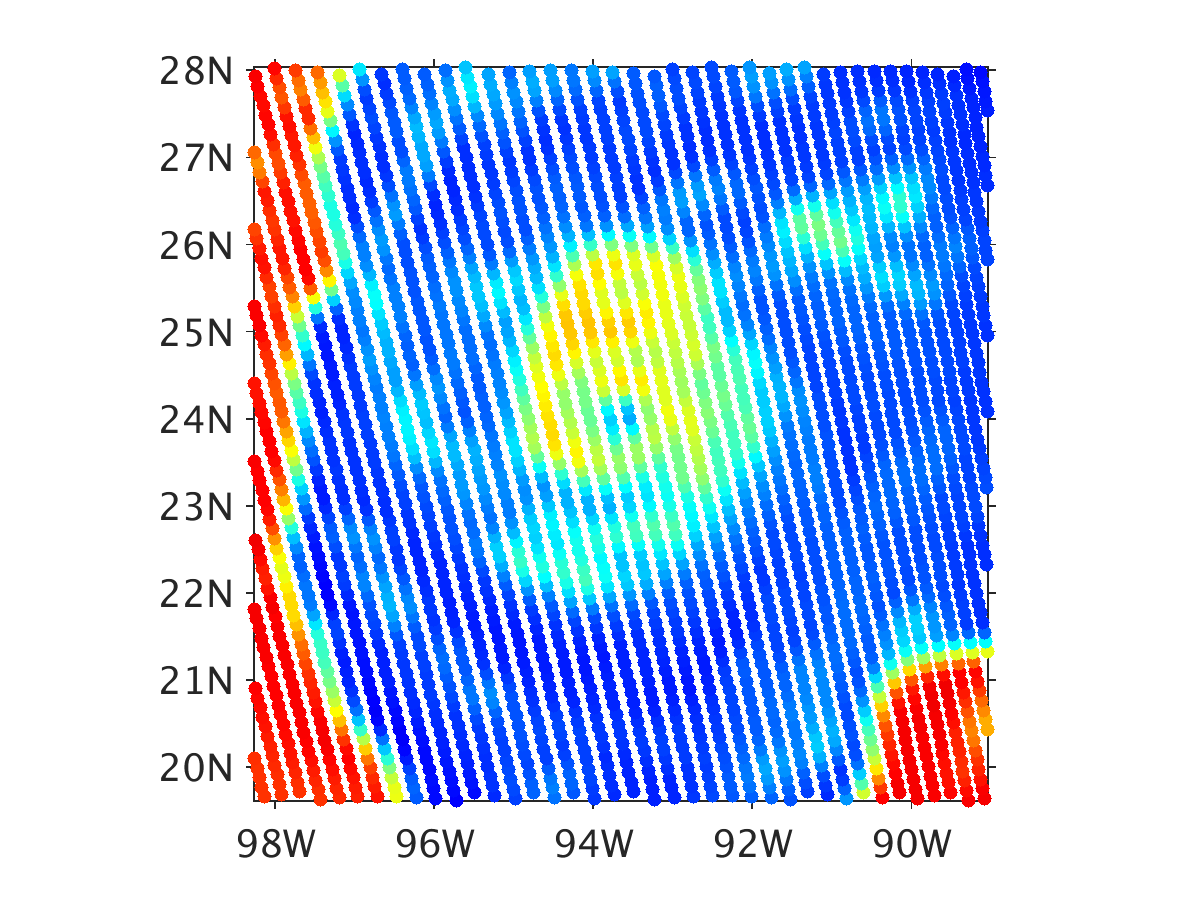 91.7 GHz
183 GHz
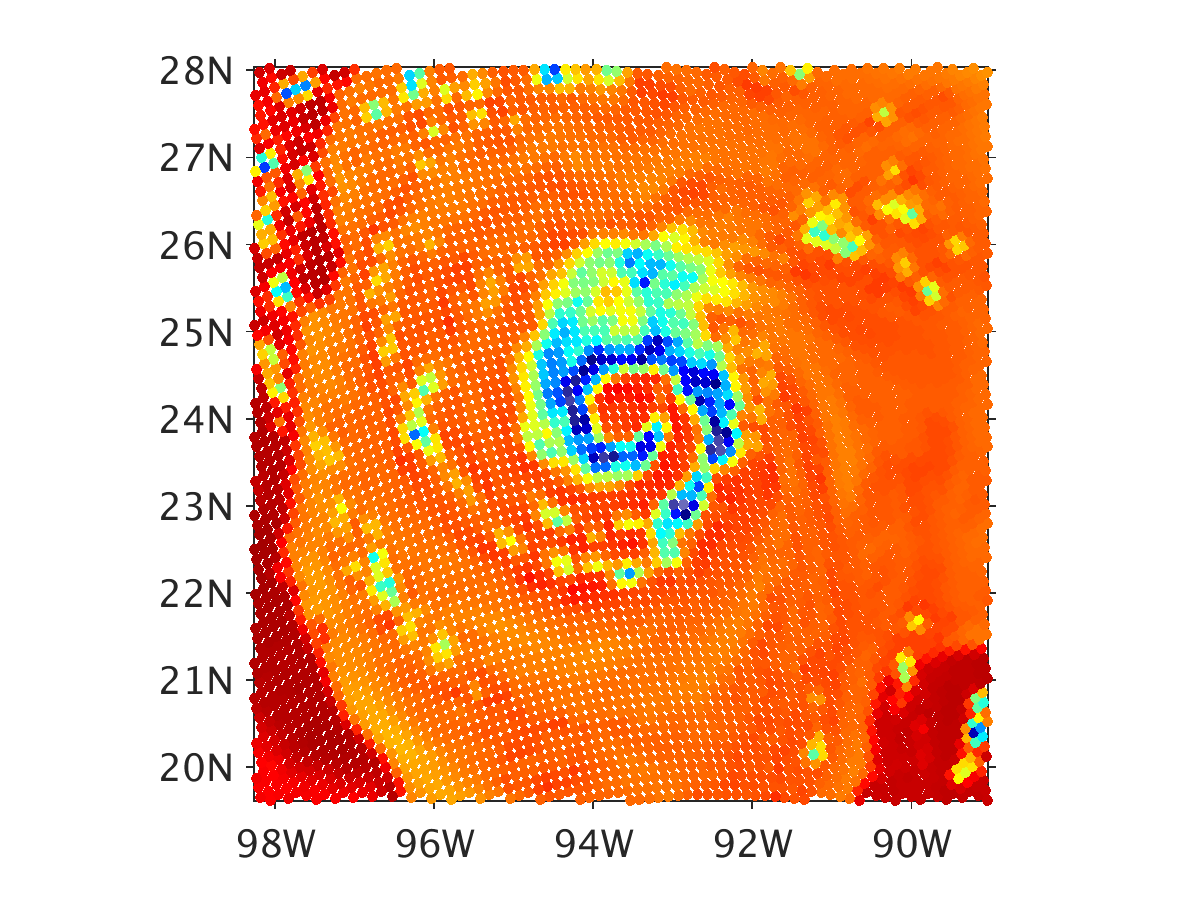 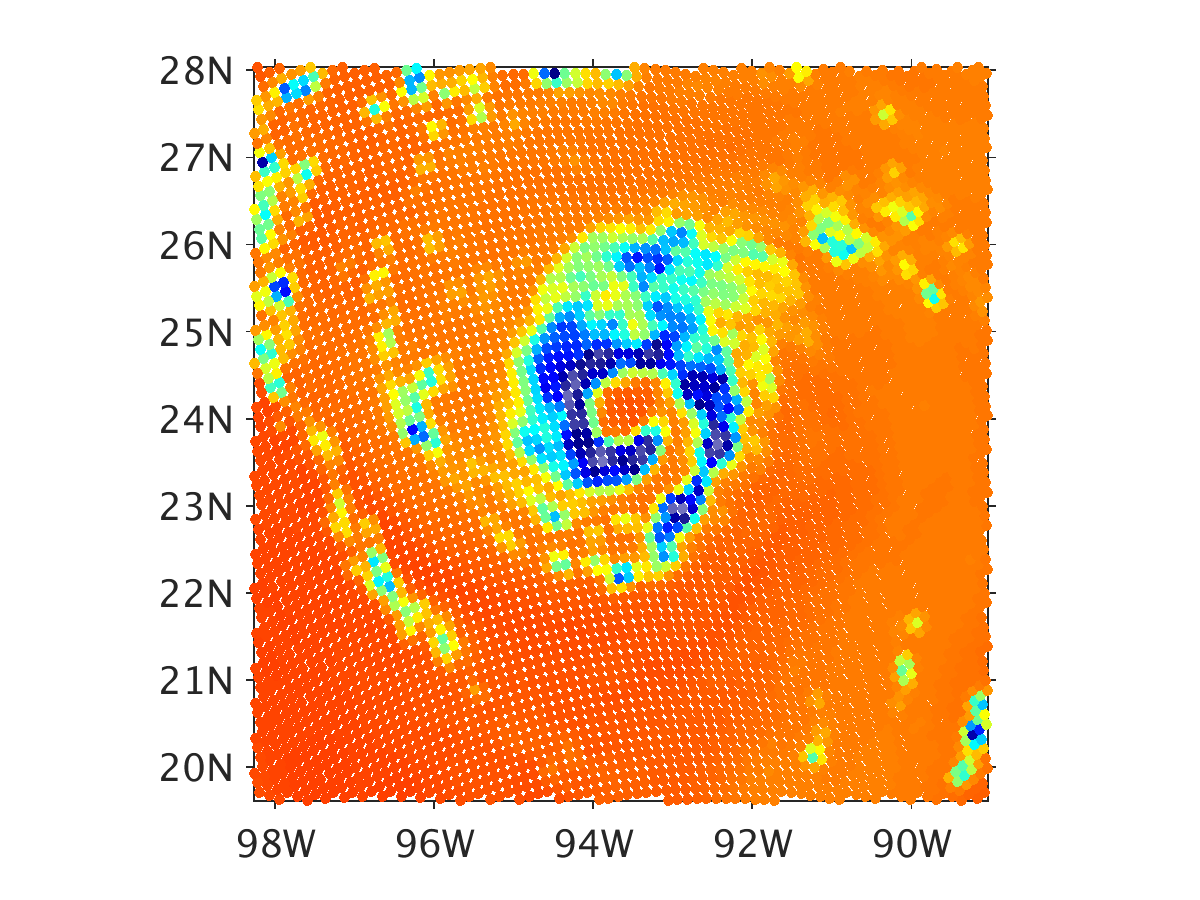 2158 UTCF16 SSMISObservation
19.35 GHz
37 GHz
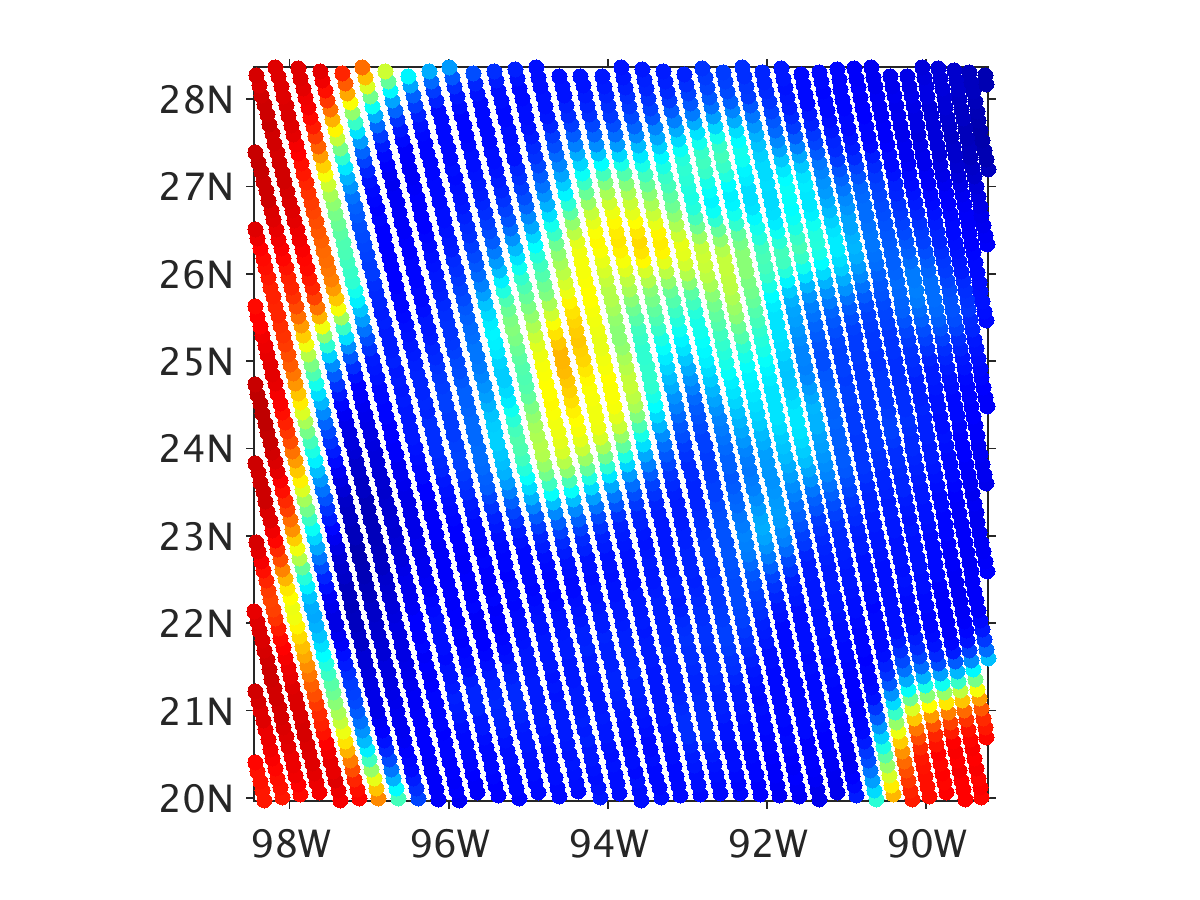 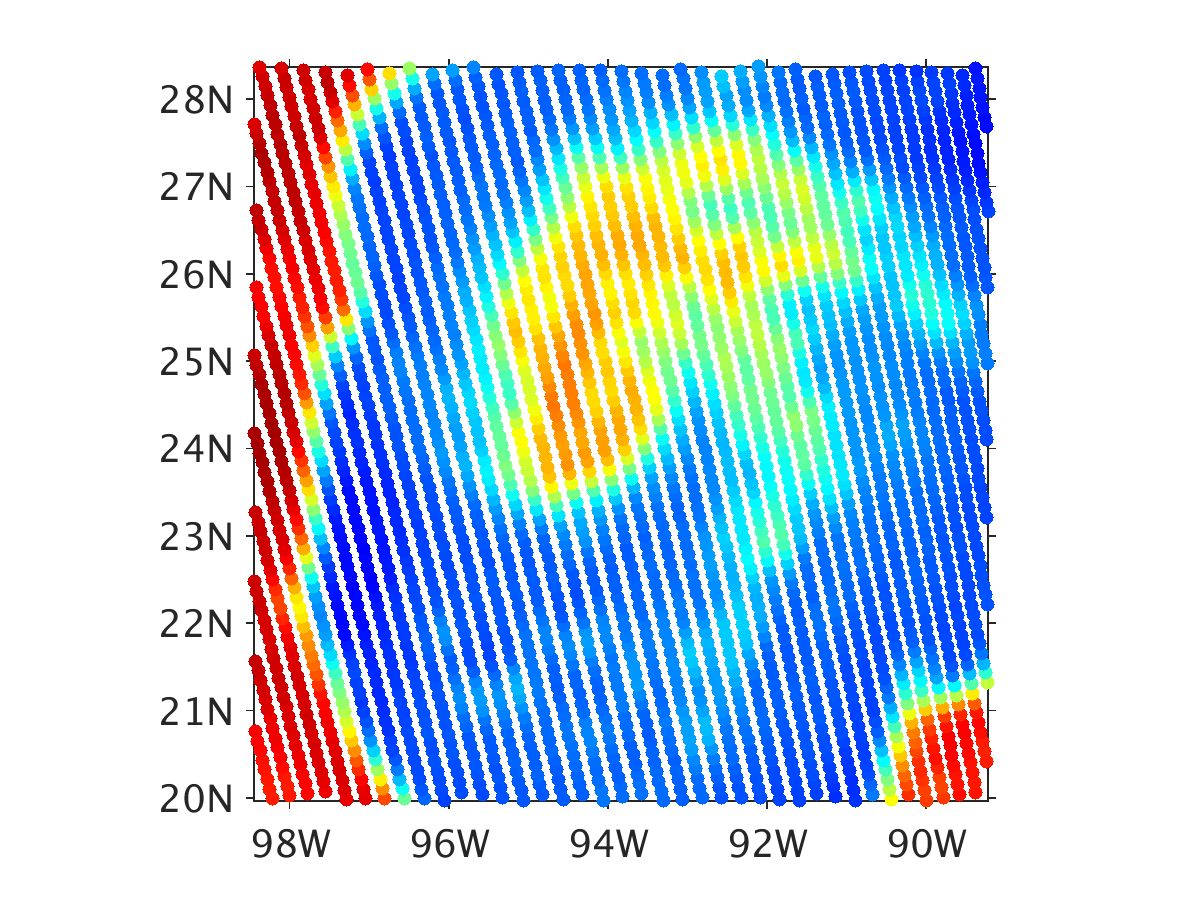 91.7 GHz
183 GHz
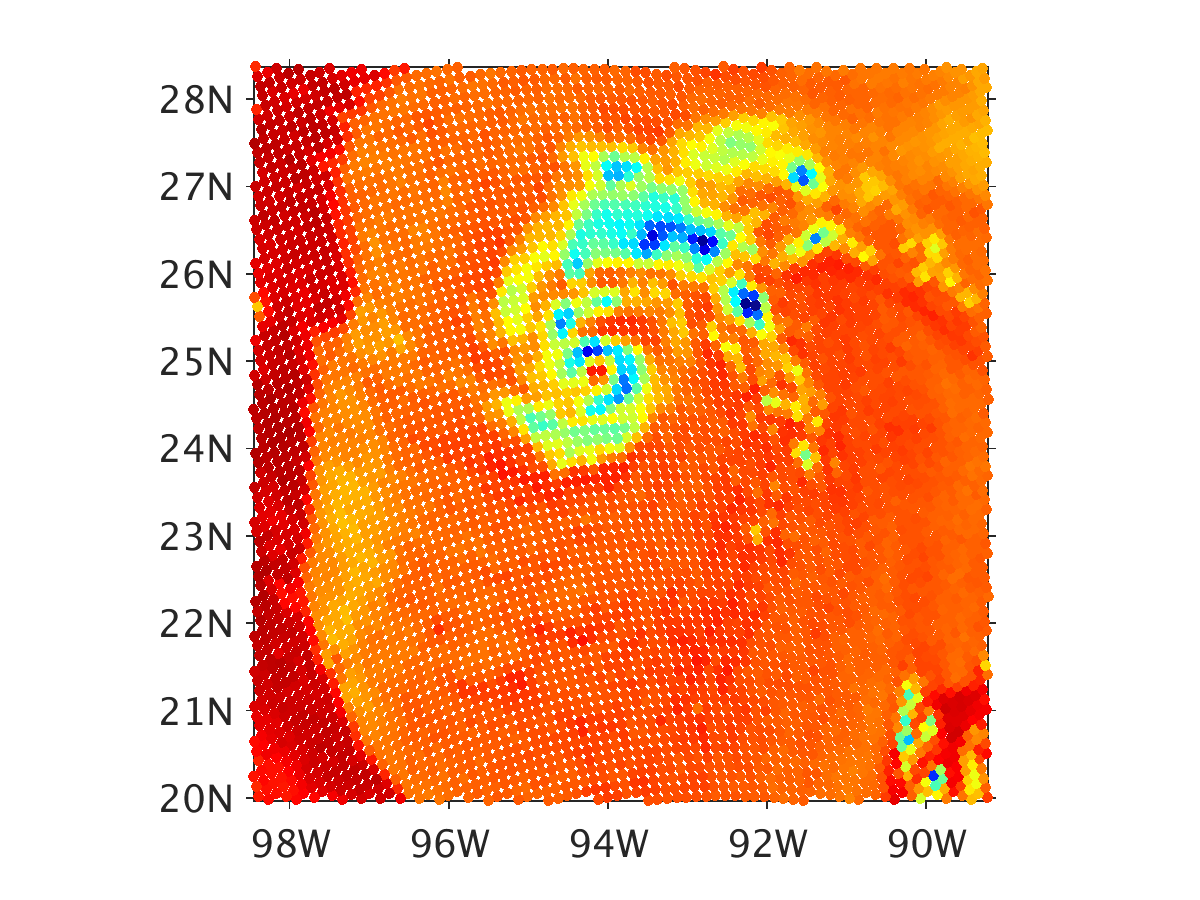 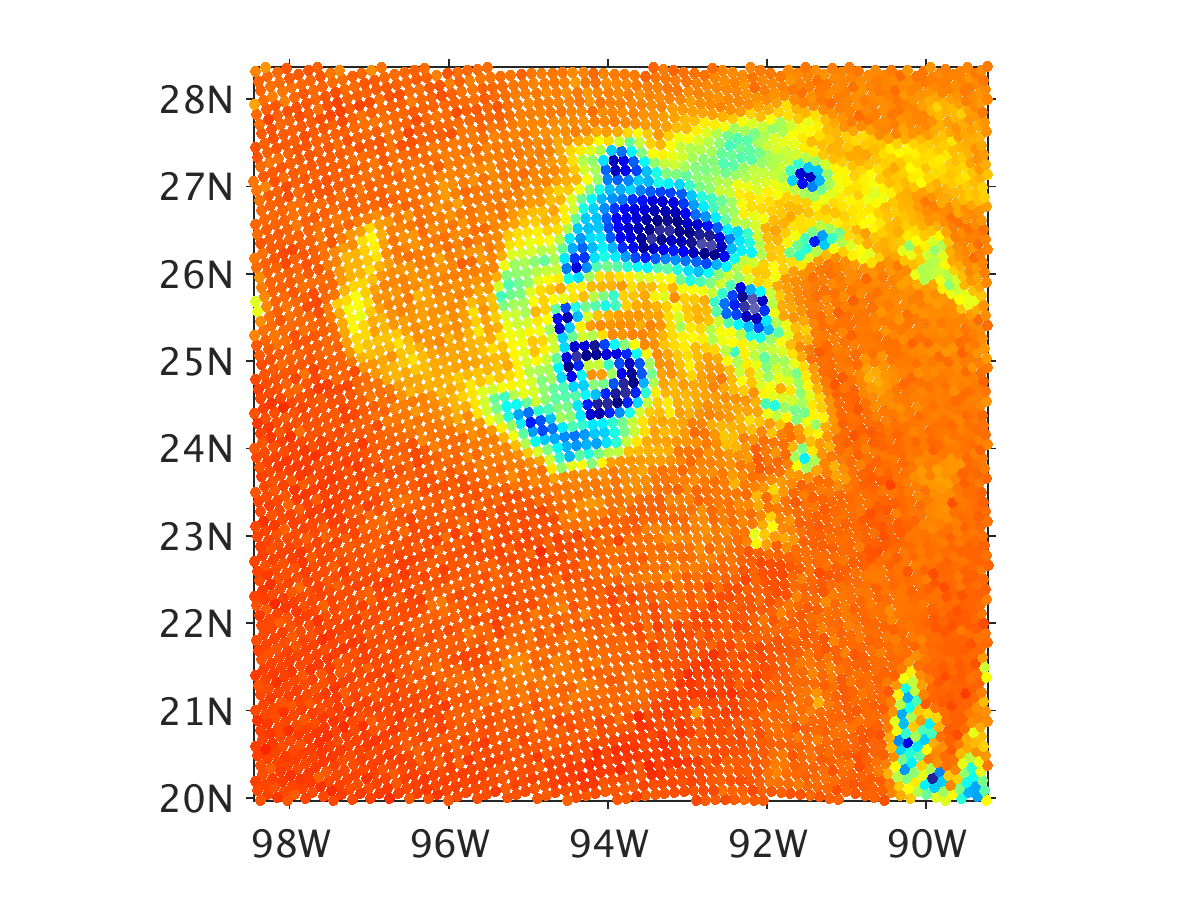